CRITICAL DESIGN REVIEW
DECEMBER 1ST, 2021
ASEN 4018-011
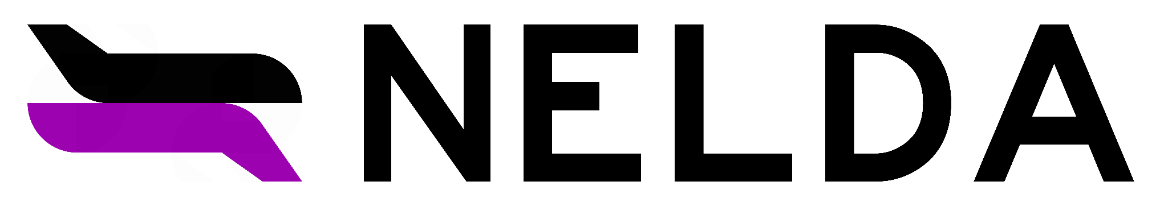 Customer:
Richard Schaden
Faculty Advisor:
Dr. Donna Gerren
Presenters:
Emerson Beinhauer, Nathan Braunstein, Tristan Martinez, Jake Pendergast,  Julia Tucker, Tomaz Remec

Additional Team Members: 
Fernando Chavez,  Finn Bailis, Christl Haley,  Carlin Hornbostel
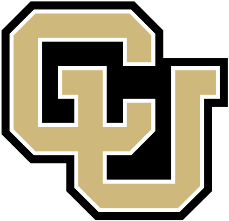 1
PRESENTATION OUTLINE
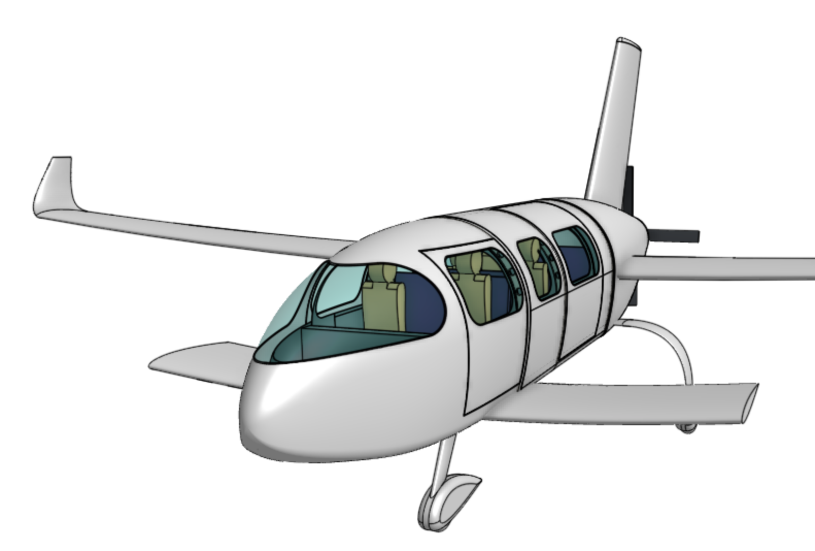 Project Purpose and Objectives 		
Design Solution				                              
Critical Project Elements				            
Design Requirements and Their Satisfaction	
Project Risks								
Verification and Validation 					
Project Planning
2
[Speaker Notes: We can always change this -- but we do need to decide for sure at some point]
PROJECT PURPOSE AND OBJECTIVES
Presented by:
Emerson Beinhauer
Background & Motivation
Mission Statement
Project Objectives
CONOPS (Mission Profile)
CONOPS (Project)
3
BACKGROUND & MOTIVATION
Customer Richard Schaden has requested a feasibility analysis for a 6-passenger, zero-emission aircraft
Gap in the market for fully electric, mid-sized transport aircraft (6 people)
Motivation: Aviation industry’s contribution to Global Warming, AvGas production concerns, exploration of novel design space
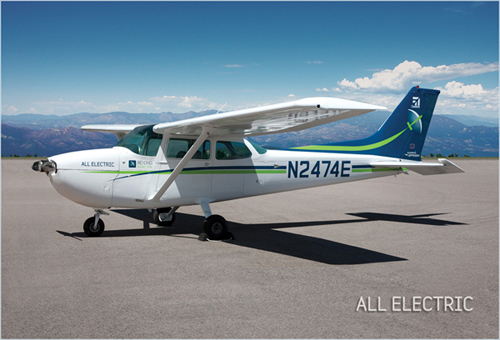 Beyond Aviation: All Electric, 4-Passenger Cessna 172
4
[Speaker Notes: 2 hour endurance and 75 nautical mile range should be discussed here since they were mission specs

It's no surprise that air travel is a very popular form of transportation which continues to grow over the years. Unfortunately though air travel is one of the more environmentally damaging activities as it is responsible for various amounts of carbon dioxide and greenhouse gas emissions which contribute to things like global warming. For this reason transportation industries have been looking at different alternatives for gas for quite some time and this is no different for the aviation industry. The desire for a zero emissions aircraft would be valuable and alot of research has gone into solutions for both large scale commercial operations as well as small scale trainers. There is a bit of a niche market where the design space has been left a bit unexplored in the mid size general aviation industry which is where our project comes into play.]
MISSION STATEMENT
No Emission, Low Drag Airframe (NELDA), will provide the customer, Richard Schaden, a clean-sheet airframe design concept for a general aviation airplane which includes drawings, scale models, test data analysis, and aircraft performance parameters. 

The design will emphasize fully-electric powertrain considerations and aerodynamic efficiency.
Customer Specified NGO’s
Need: Clean-sheet design
Goal: Explore design parameter space to estimate performance of an optimized clean-sheet design
Objective: Airframe design; model test; analysis
5
[Speaker Notes: To summarize this our mission statement is as follows.No Emission, Low Drag Airframe (NELDA), will provide the customer, Richard Schaden, a clean-sheet airframe design concept for a general aviation airplane, which includes drawings, scale models, and a feasibility analysis. The design will emphasize fully-electric powertrain considerations and aerodynamic efficiency.]
PROJECT OBJECTIVES
Generate novel design of a 6-passenger aircraft that outperforms similar market competitors while being capable of production within the next 
5 years
Demonstrate this design can achieve the customer’s requested mission profile through well established heritage models 
Characterize the capability of the PILOT wind tunnel to extrapolate small-scale data for full-scale applications via comparative models 
Same scale Cessna-206 vs. NELDA’s Design
Analysis via aircraft dynamic models demonstrate that the aircraft design is statically and dynamically stable
6
[Speaker Notes: b/c we cant close the loop with a full aircraft design we need to demonstrate the design can achieve the customers requested mission profile through well established heritage models]
CONOPS (MISSION PROFILE)
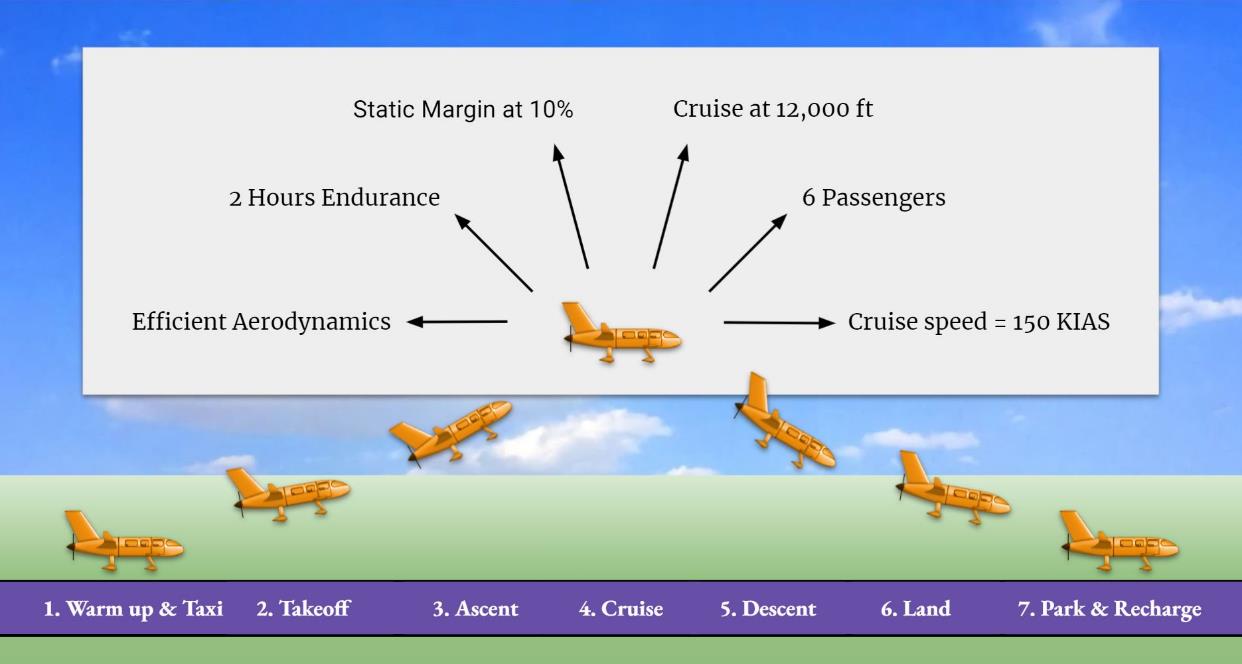 7
[Speaker Notes: On the aircraft design portion of this project the following mission outline and concept of operations have been identified. Our client would like an aircraft that can carry 6 passengers at a speed of 150kts for 2 hours with ….
Mission CONOPS is good, but for our specific class CONOPS we want to go for more of the final validation and tests that we have to do
Second phase is more of a testing plan / project plan
We'll be testing both models, each warrant their own conops? Then what does it look like when we test our WTAV model, then Glider
Need to state in the mission CONOPS that these parameters are what our full fledged aircraft is designed to accomplish, not necessarily what our project is going to do]
CONOPS (PROJECT)
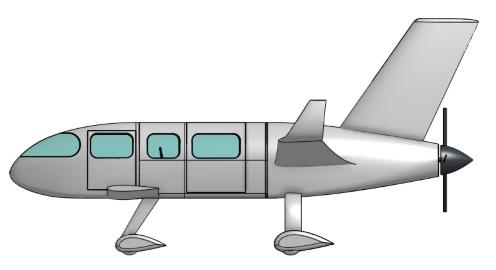 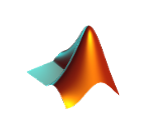 Full Scale Design
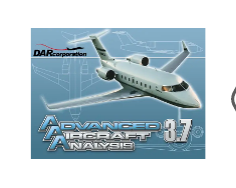 MATLAB Performance Models
1st Semester
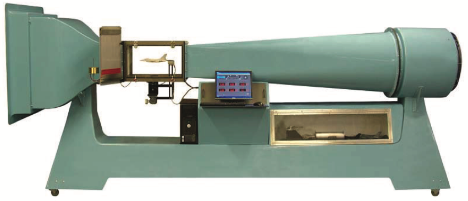 Glider Model
2nd Semester
Wind Tunnel Aerodynamic Validation (WTAV)
Characteristic Stability Demonstration (CSD)
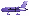 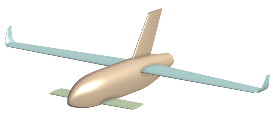 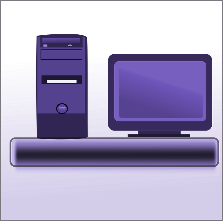 Polished Data
8
[Speaker Notes: Short summary Emerson - first semester models / sizing / requirements drive our design, then second semester we use two different models to help V&V our initial design]
DESIGN SOLUTION
Presented by:
Nathan Braunstein
Baseline Design
Key Parameters
Functional Block Diagram
9
BASELINE DESIGN
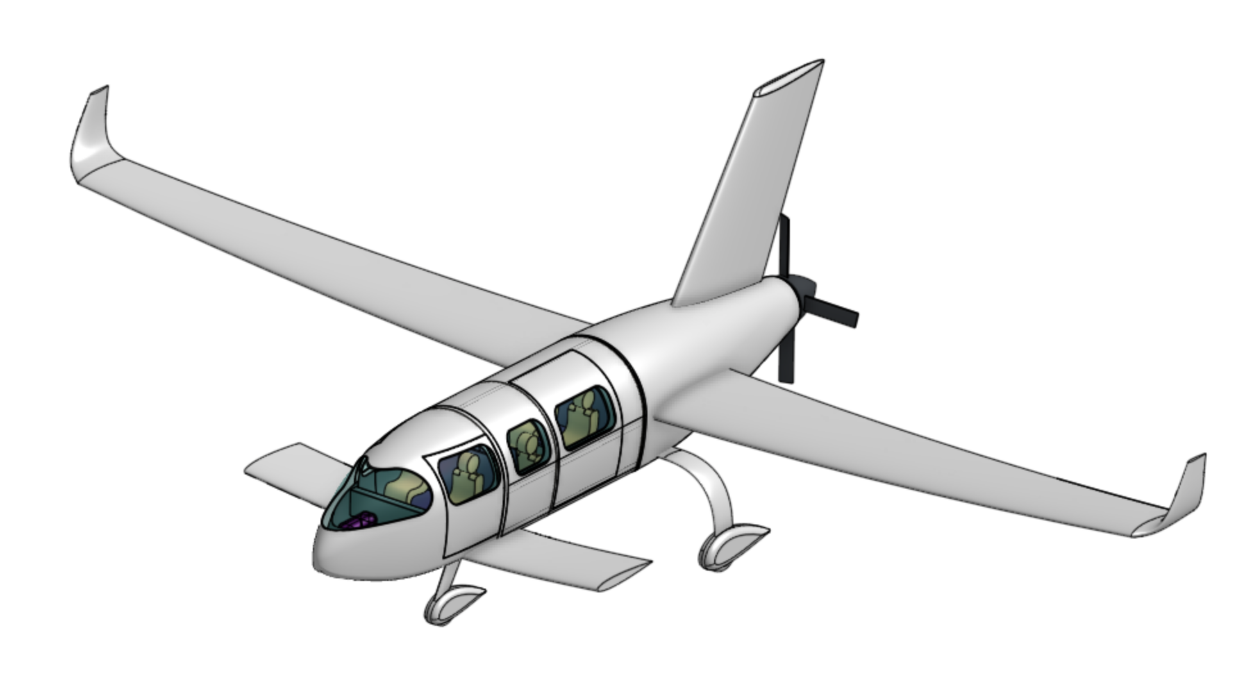 VERTICAL STABILIZER
WINGLETS
AFT PROP (4 BLADES)
AFT, MID MOUNTED WING
CANARD
TRICYCLE LANDING GEAR
10
[Speaker Notes: NATE - CAD with Dimensions]
BASELINE DESIGN
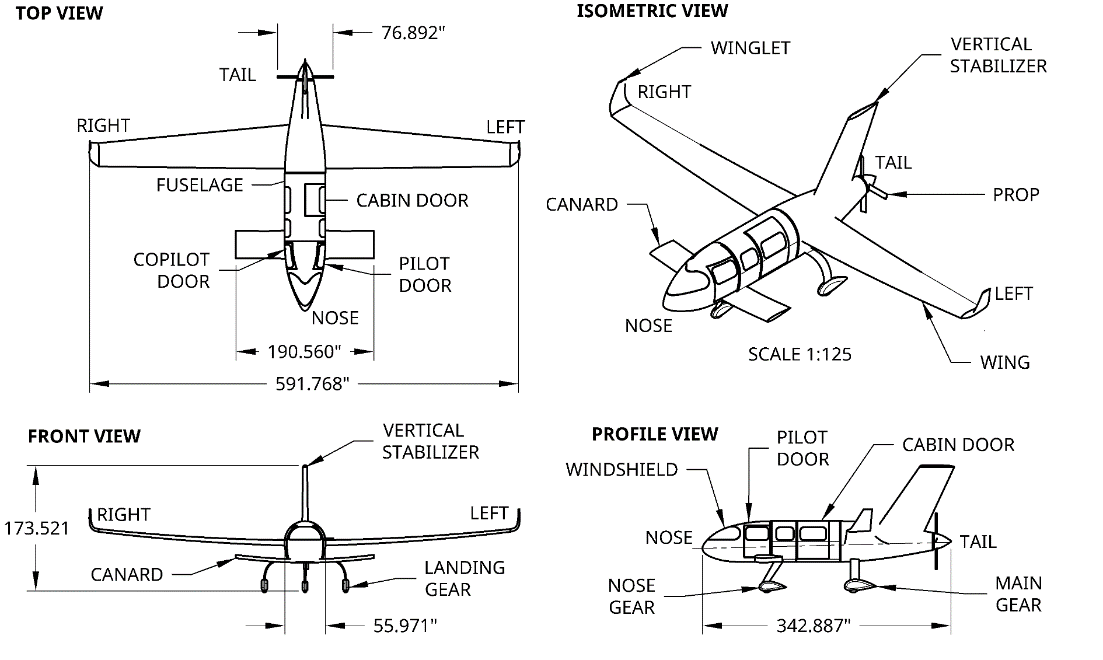 Table of major baseline specs on following page , when time allows this will be a full scale drw of complete model
11
[Speaker Notes: NATE - CAD with Dimensions]
BASELINE DESIGN: CG
Center of Gravity Location
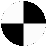 Z
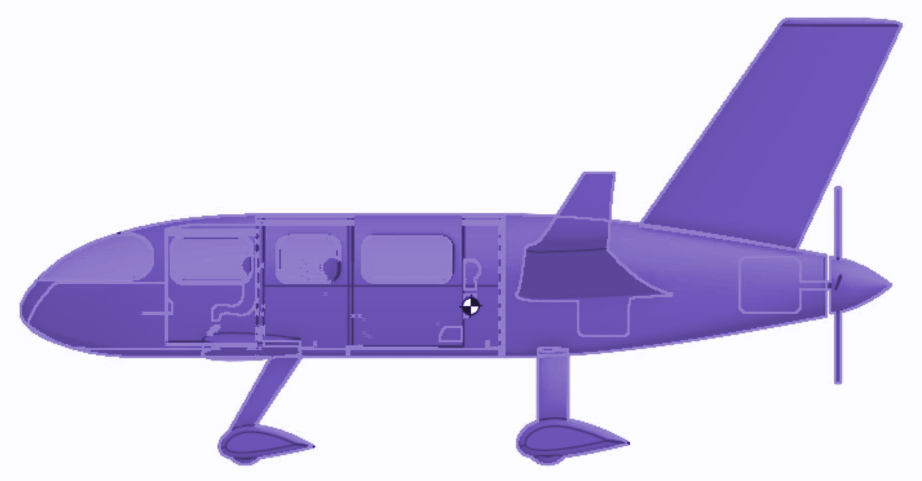 X
Y
Neutral Point Location
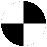 Table of major baseline specs on following page , when time allows this will be a full scale drw of complete model
Longitudinal Reference Axis
Vertical Reference Axis
12
[Speaker Notes: NATE - CAD with Dimensions]
KEY PARAMETERS
13
KEY PARAMETERS
14
[Speaker Notes: May need 2 slides here?
Cdo
Induced Drag
E
Skin friction

Can take out the fuselage row]
FUNCTIONAL BLOCK DIAGRAM
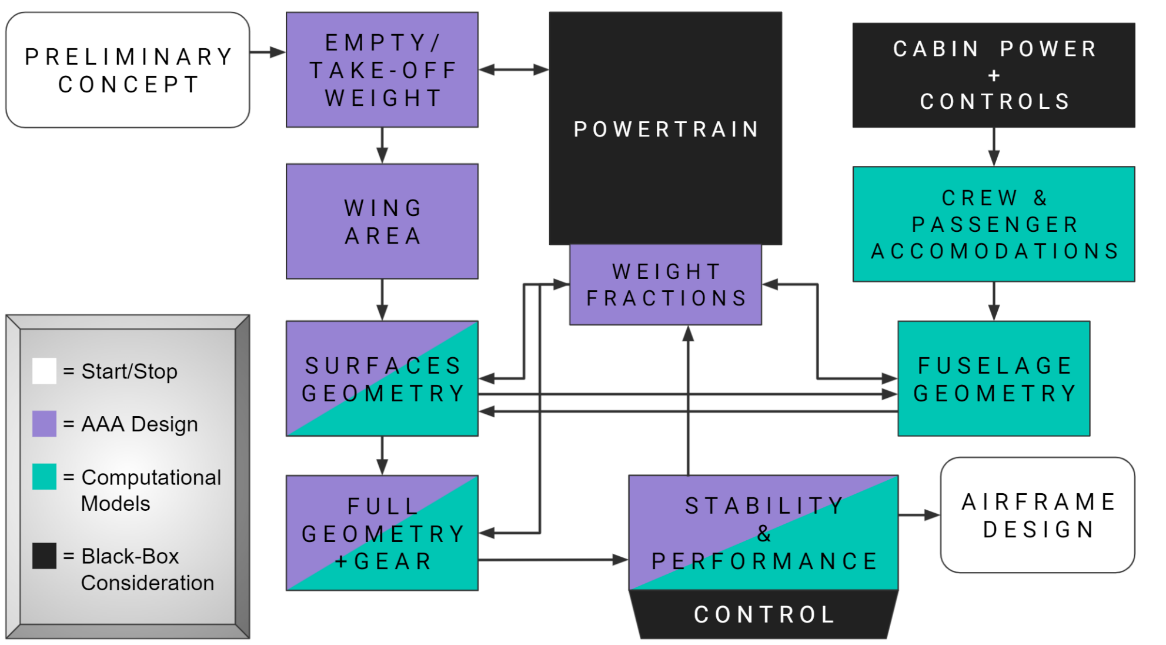 T E S T I N G/
V A L I D A T I O N
15
CRITICAL PROJECT ELEMENTS
Presented by:
Jake Pendergast
CPEs
16
[Speaker Notes: Jake]
CRITICAL PROJECT ELEMENTS
17
[Speaker Notes: Jake]
DESIGN REQUIREMENTS AND THEIR SATISFACTION
Presented by:
Jake Pendergast, Tomaz Remec, Tristan Martinez
Driving Requirements
AIRD - Power Requirements
AIRD - Flight Envelope
AIRD - Performance
SST - Wind Tunnel Testing
SST - Glider
CSM - Stability Modes
18
[Speaker Notes: Jake]
DRIVING REQUIREMENTS
19
[Speaker Notes: Jake]
(AIRD) POWER REQUIREMENTS
DR1.2: The propulsion system shall be capable of producing enough thrust for the full flight envelope
DR1.2.1:  The propulsion system shall be capable of producing enough thrust for a cruising velocity of 150 knots
DR1.2.2: The propulsion system shall be capable of achieving a R.O.C. of 1500 ft/min at sea level
INVERTER AND MOTOR CONTROLLER
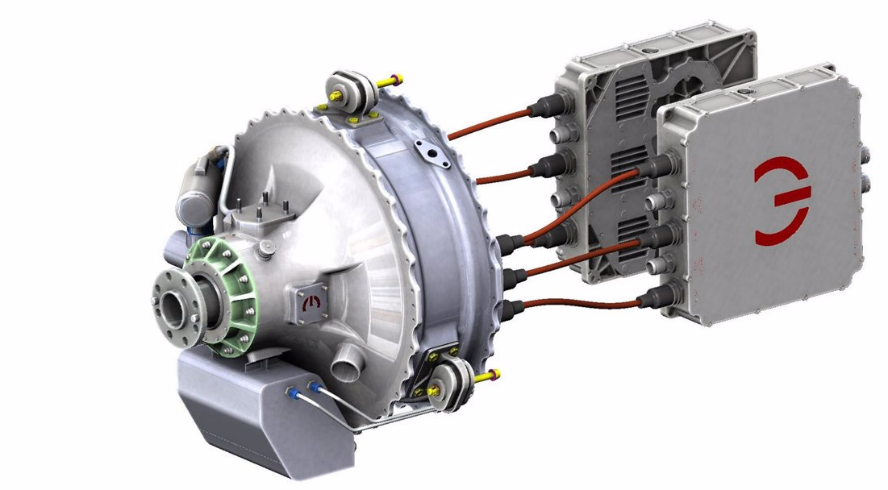 DIRECT MOTOR TO PROP
LIQUID COOLING SYSTEM
20
[Speaker Notes: JAKE - post PDR we knew weight, power req, wing area, tell where story left off and how we got to our designs in CDR *JAKE - I need to insert that other weighting plot from Hupperte equations showing rough weight, then looking at similar aircraft to do trade studies on where we need more / less weight for individual sections and what we want to optimize]
(AIRD) POWER REQUIREMENTS
DR1.2: The propulsion system shall be capable of producing enough thrust for the full flight envelope
DR1.2.1:  The propulsion system shall be capable of producing enough thrust for a cruising velocity of 150 knots
DR1.2.2: The propulsion system shall be capable of achieving a R.O.C. of 1500 ft/min at sea level
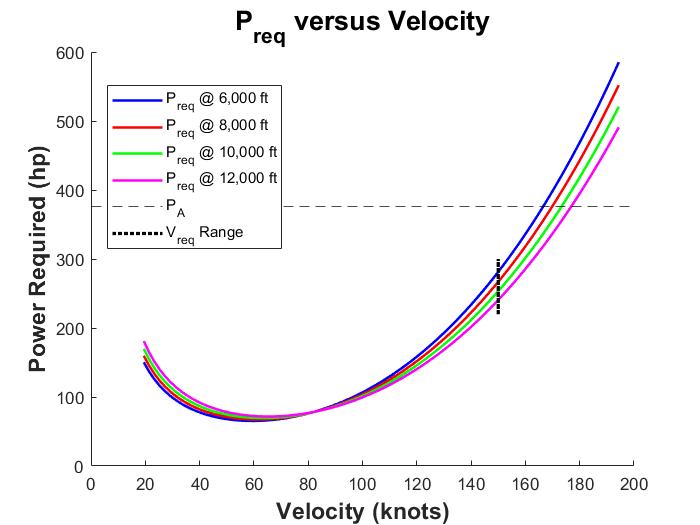 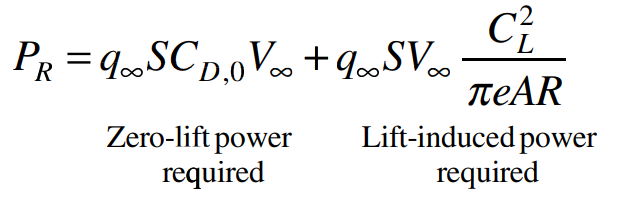 Sufficient
Power 
Margin
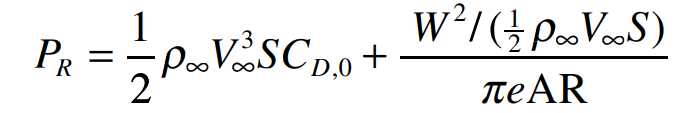 ASSUMPTIONS
1. The aircraft cruises steady, level, unaccelerated flight 
2. AAA estimation of e (Oswald’s efficiency)
21
[Speaker Notes: JAKE]
(AIRD) FLIGHT ENVELOPE
DR1.2.2: The propulsion system shall be capable of achieving a R.O.C. of 1500 ft/min at sea level
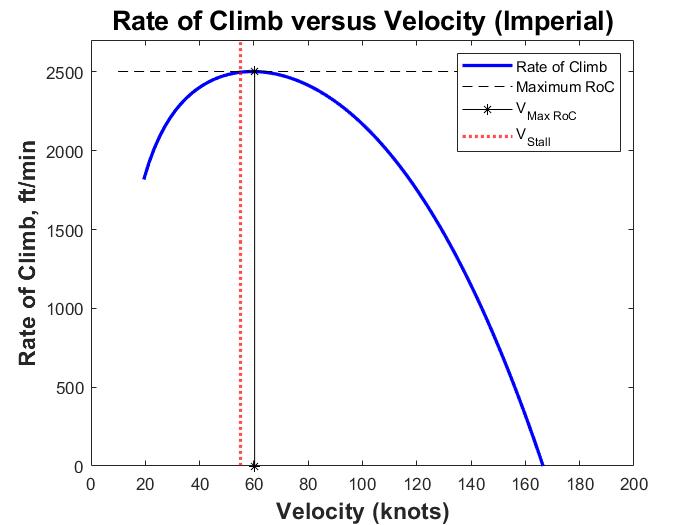 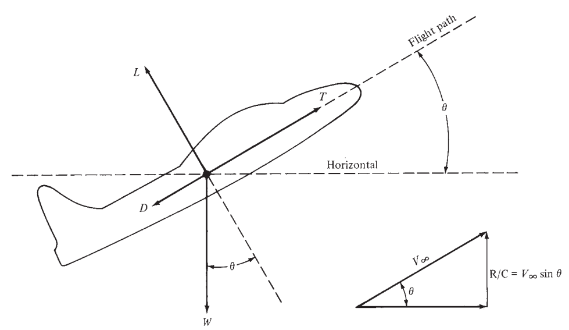 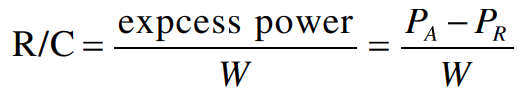 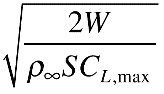 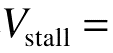 22
[Speaker Notes: JAKE]
(AIRD) TAKEOFF/LANDING
DR1.2.3: The aircraft must be capable of takeoff and landing at airports possessing runways greater than or equal to 4,000 feet in length.
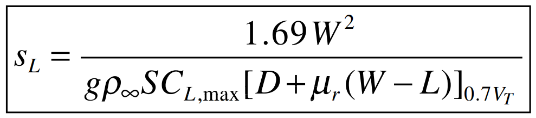 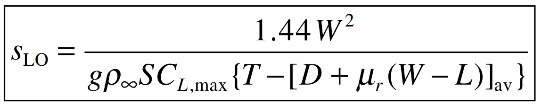 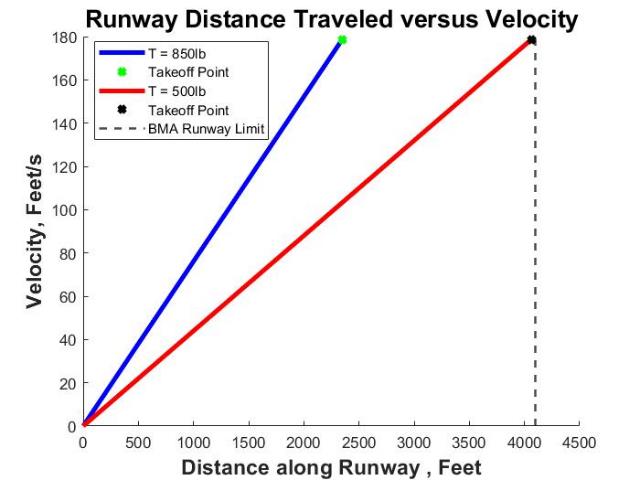 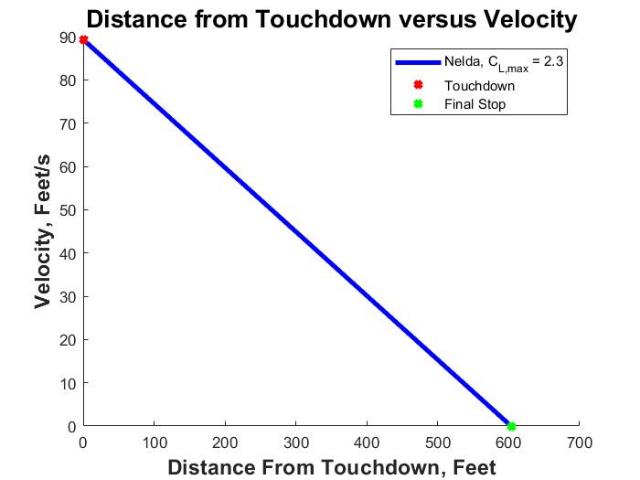 23
[Speaker Notes: JAKE]
(AIRD) PERFORMANCE - RANGE 1
DR3.1: The Aircraft shall have a minimum Range of 150 nautical miles
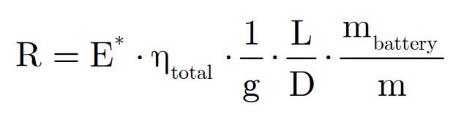 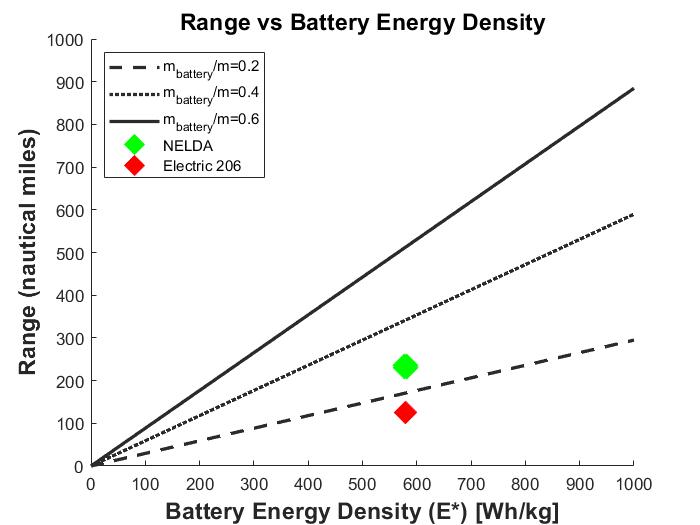 *Full derivation in BackUp Slides
233 NM
125 NM
24
[Speaker Notes: JAKE]
(AIRD) PERFORMANCE - ENDURANCE
DR3.1: The Aircraft shall have a minimum Range of 150 nautical miles
DR3.2: The Aircraft shall have a minimum Endurance of 2 hours
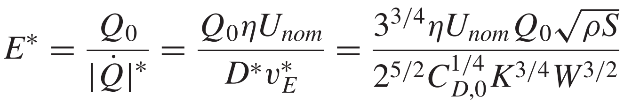 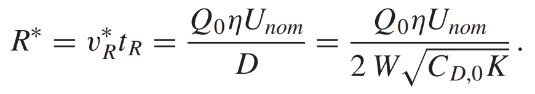 ASSUMPTIONS
The aircraft cruises at constant altitude
The angle of attack α is small
Constant and averaged motor voltage draw
The component of the thrust perpendicular to the velocity vector is small compared to lift and weight 
The acceleration of the aircraft is small due to steady flight, and so v_ ≈ 0.
25
[Speaker Notes: JAKE - more time on this slide than the previous, make sure to compare Range results!]
(SST) WIND TUNNEL TESTING
DR4.1: A scaled down model of both the NELDA aircraft and the CESSNA 206 shall be constructed for comparative testing
DR4.1.1: The scaled model shall have a wingspan no greater than 8.8”
DR4.1.2: The scaled models shall be built out of the same material to the same size scale
*WT Max Vel: 131.234 ft/s
Pre-Test Calculation Summary
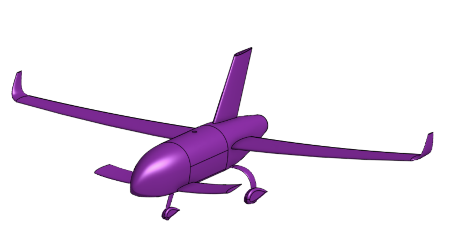 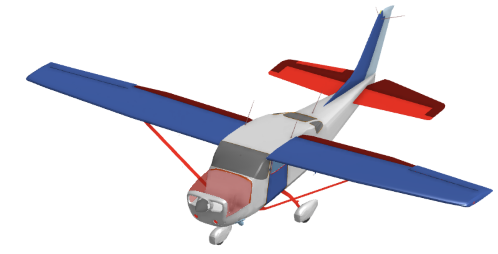 26
[Speaker Notes: What full scale airspeed does our test correspond to?
Cessna: 2.39 ft/s
NELDA: 2.39 ft/s]
(SST) GLIDER TESTING
DR4.1: A larger scale, gliding model of the airframe shall be constructed for the purpose of evaluating longitudinal stability parameters
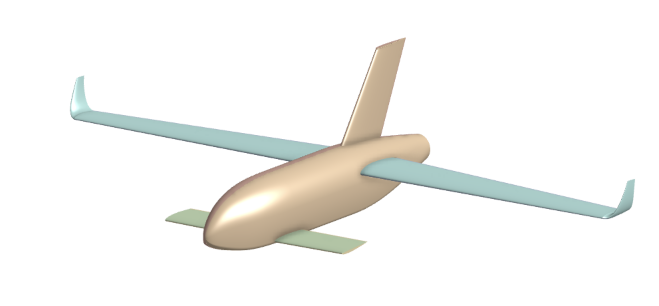 Plan for CG/weight + skin friction scaling, construction, and basic structural analysis
27
[Speaker Notes: ADD WHY WE’RE GOING WITH THROWING GLIDER INSTEAD OF BUNGEE TEST: IMPOSSIBLE REYNOLDS NUMBER, ADDED RISK, ADDED COMPLEXITY, INCREASED VARIATION WILL LEAD TO POSSIBLE INSTABILITY]
(CSM) STATIC STABILITY REQS
DR6.1: The aircraft shall be statically stable in steady level flight
What Does it Mean to be 
Statically Stable?


DR 6.1.1 -                  Cm⍺  negative
DR 6.1.2 -                  Cl𝛽   negative
DR 6.1.2 -                  Cn𝛽  positive
DR 6.1.4 - Static Margin  positive
28
[Speaker Notes: STATIC STABILITY
Static Margin positive: 10.54 percent
Cm_alpha negative
Cl_beta negative
Cn_beta postivie]
(CSM) DYNAMIC STABILITY REQS
DR6.1: The aircraft shall be statically stable in steady level flight
DR6.2: The aircraft shall be dynamically stable
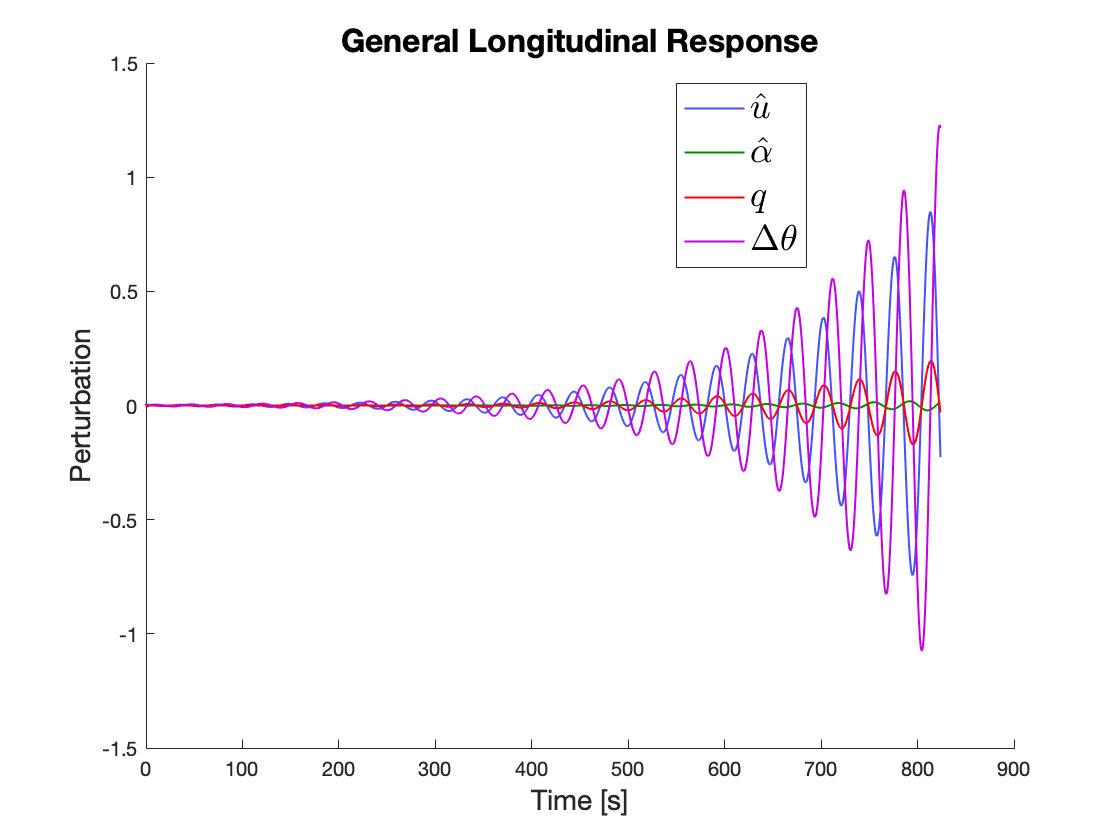 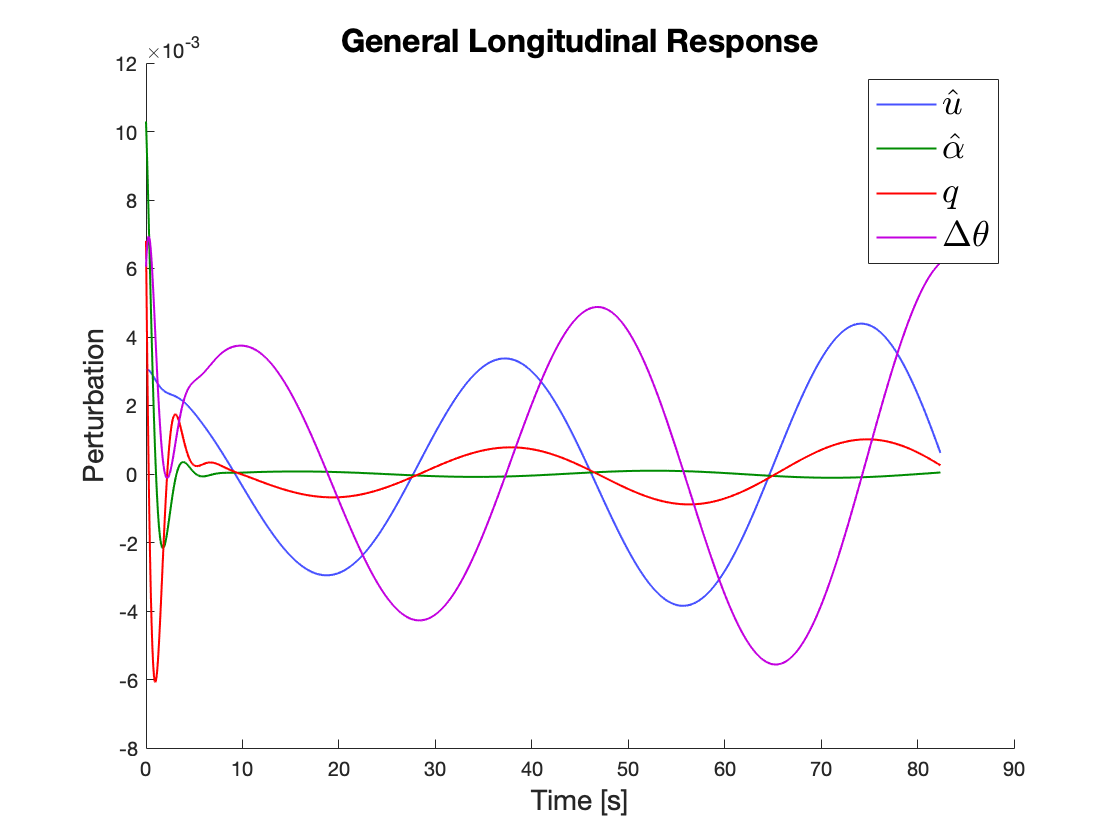 Show predicted longitudinal response times and matrices from our dynamic stability code.
29
[Speaker Notes: Split slides gen response/ind modes OR lon/lat depending on Rl/Sr
A
1: lon/lat GR, description of modes and motion of plane
2: selected modes (probably sp,ph,dr) w/ damp/ts, more in depth descriptions
B
1: lon modes, damp/ts for each, longer description of modes
2: lat modes, damp/ts for each]
(CSM) DYNAMIC STABILITY REQS
DR 6.2.1: The aircraft shall have a minimum short period damping ratio 𝜻 SP of 0.20 and a maximum of 2.00 in steady flight.   
DR 6.2.2: The aircraft shall have a minimum phugoid damping coefficient 𝜻 Ph of 0 OR be sufficiently controllable in flight.
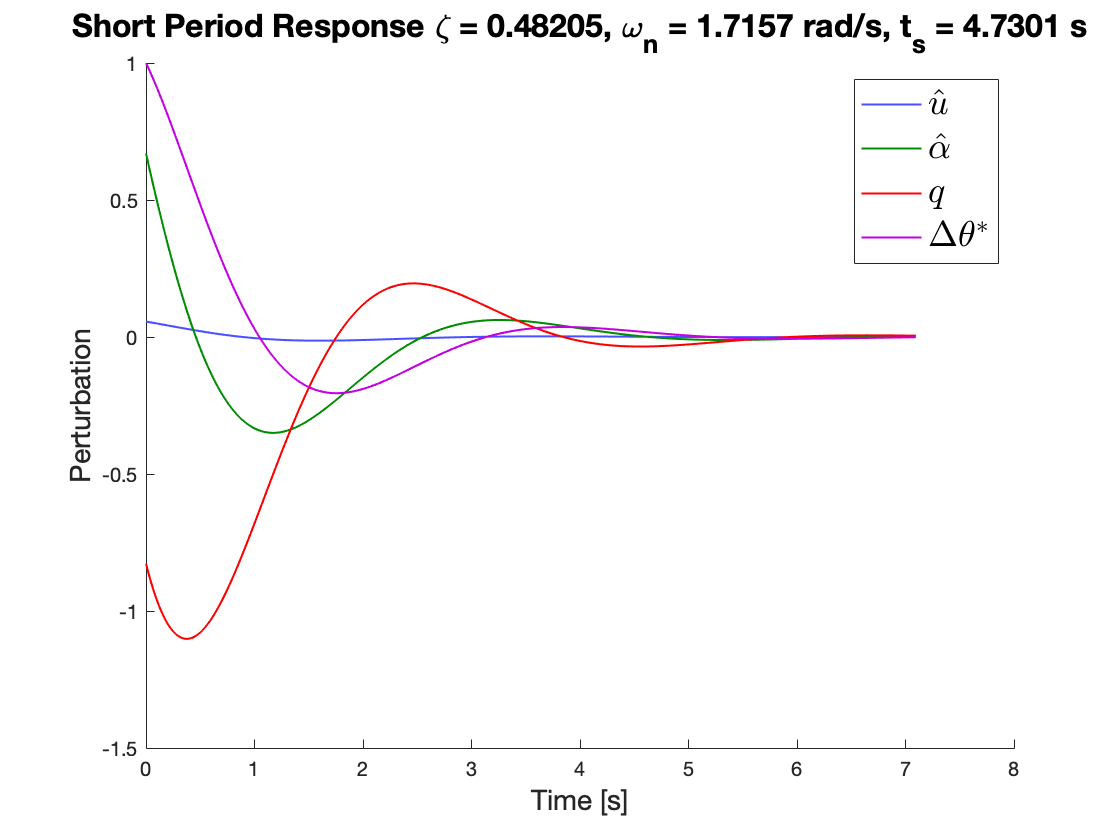 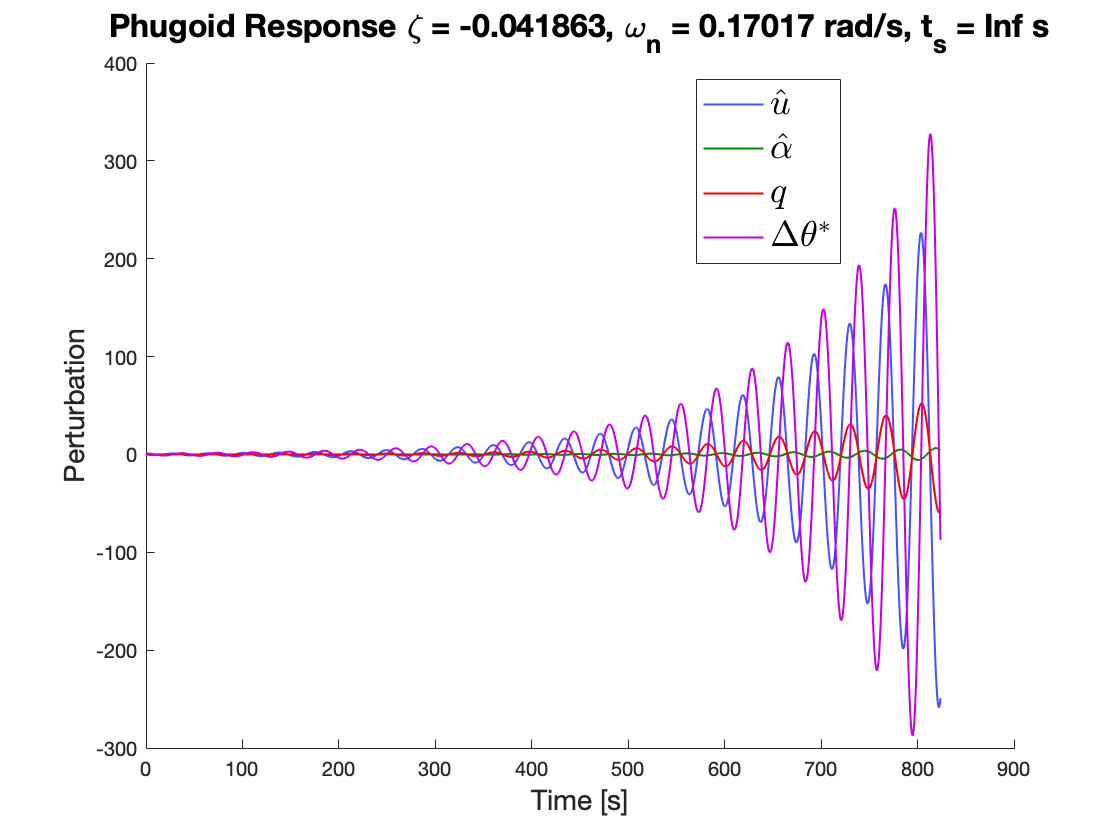 Show predicted longitudinal response times and matrices from our dynamic stability code.
30
[Speaker Notes: Split slides gen response/ind modes OR lon/lat depending on Rl/Sr]
(CSM) DYNAMIC STABILITY REQS
DR6.1: The aircraft shall be statically stable in steady level flight
DR6.2: The aircraft shall be dynamically stable
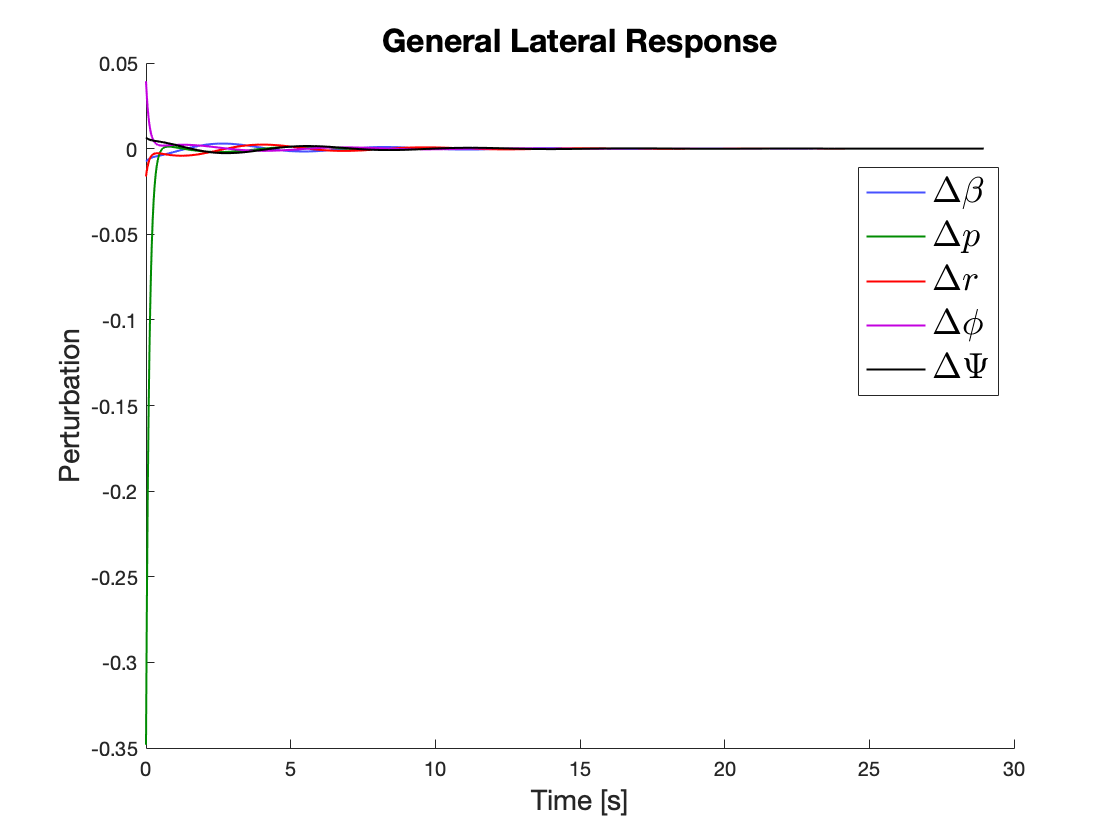 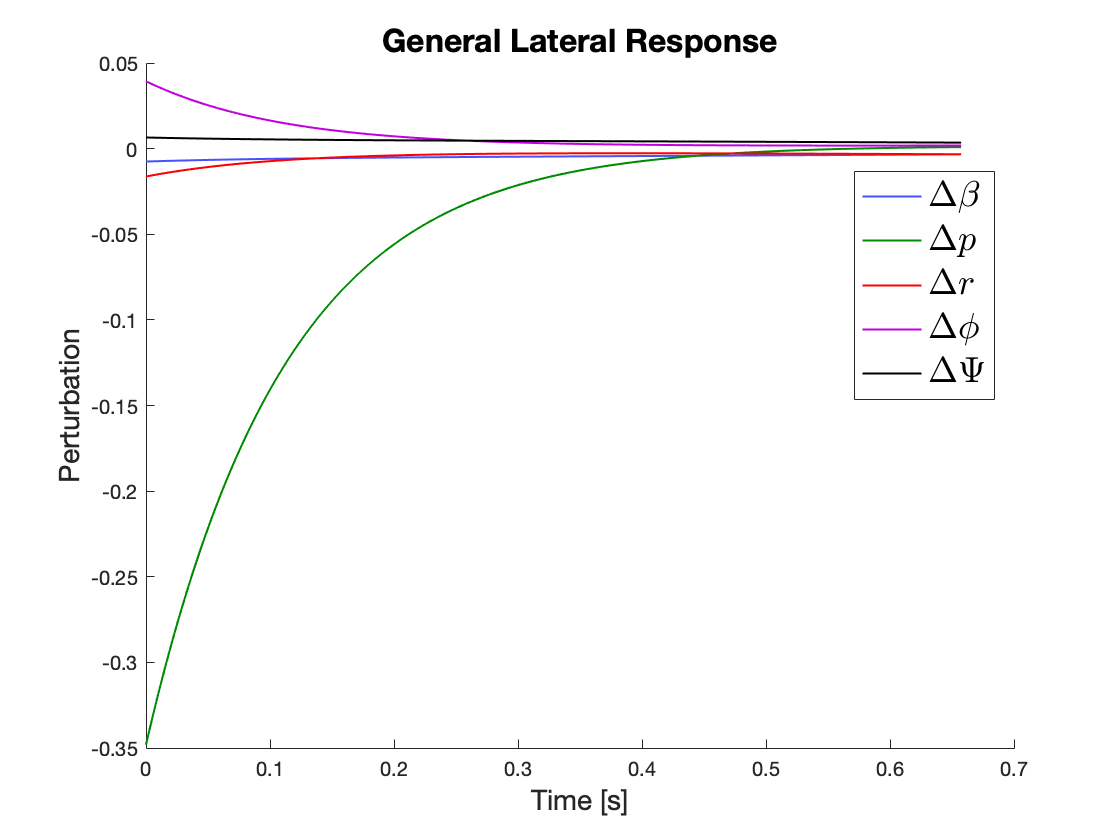 Show predicted longitudinal response times and matrices from our dynamic stability code.
31
[Speaker Notes: Split slides gen response/ind modes OR lon/lat depending on Rl/Sr]
(CSM) DYNAMIC STABILITY REQS
DR6.1: The aircraft shall be statically stable in steady level flight
DR6.2: The aircraft shall be dynamically stable
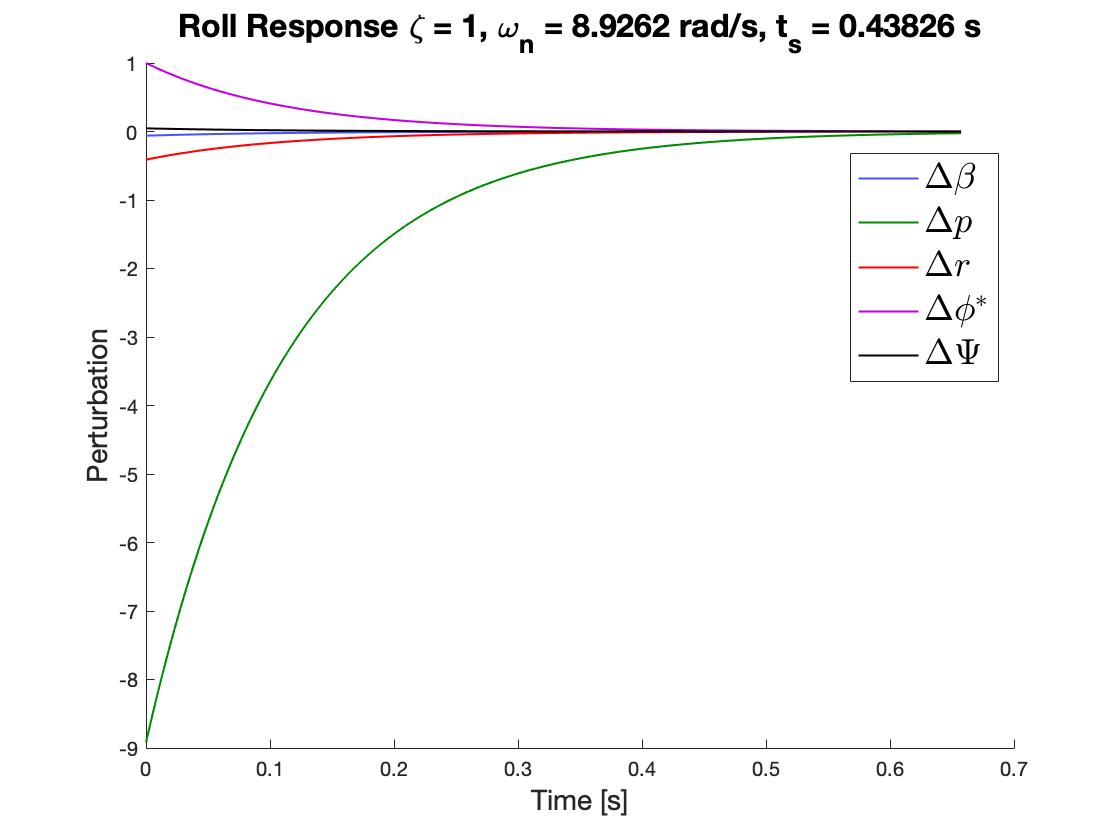 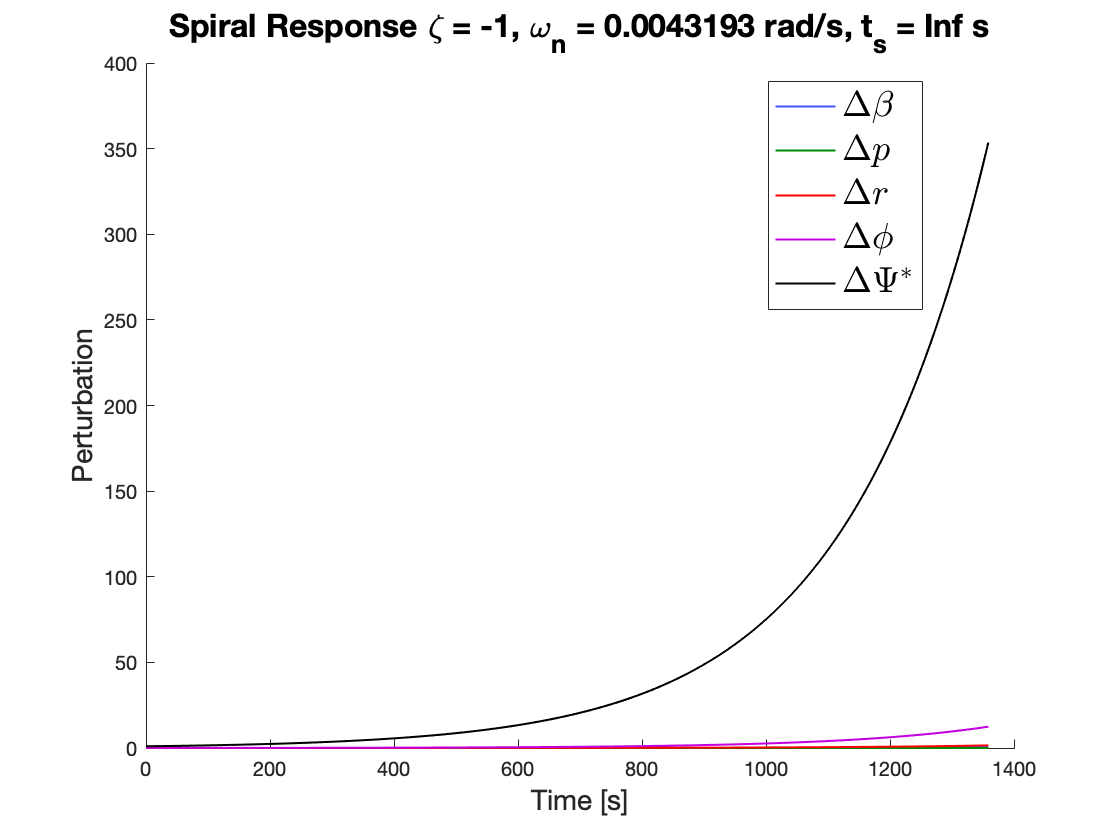 Show predicted longitudinal response times and matrices from our dynamic stability code.
32
[Speaker Notes: Split slides gen response/ind modes OR lon/lat depending on Rl/Sr]
(CSM) DYNAMIC STABILITY REQS
DR 6.2.3: The aircraft shall have a Dutch Roll damping ratio such that 𝜻 DR > 0.15.
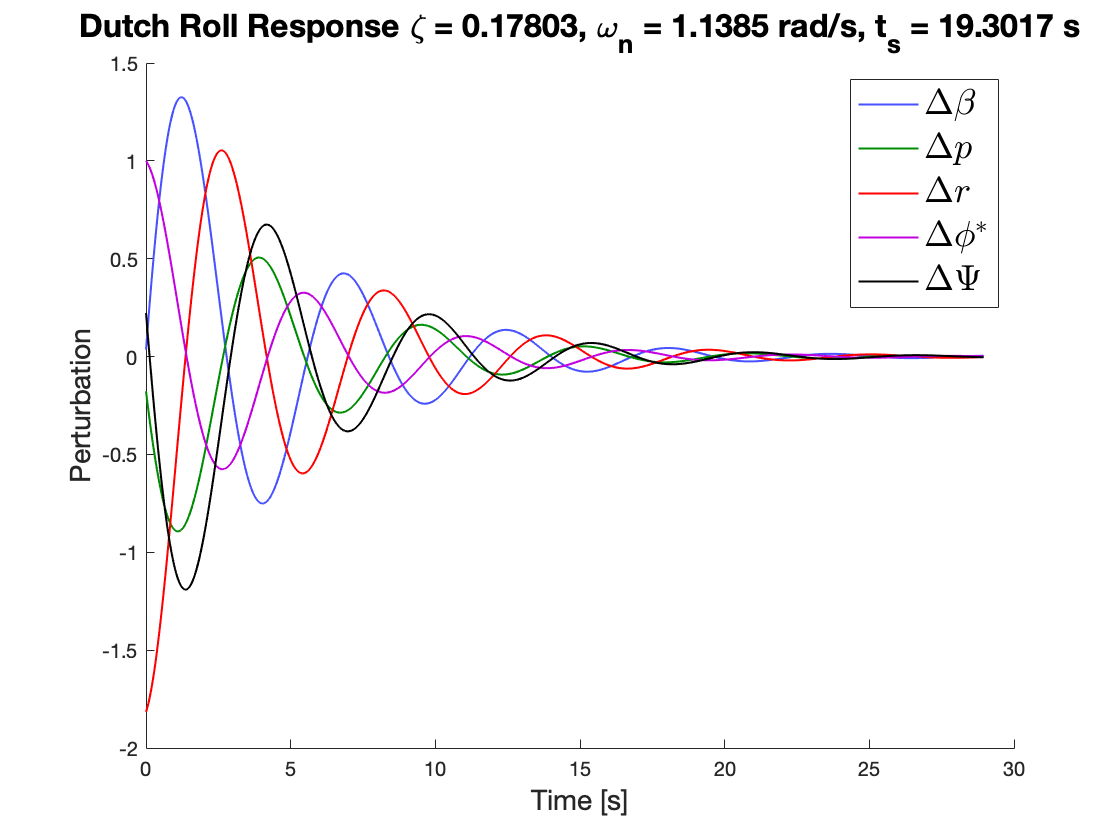 Show predicted longitudinal response times and matrices from our dynamic stability code.
33
[Speaker Notes: Split slides gen response/ind modes OR lon/lat depending on Rl/Sr]
(CSM) DYN. STABILITY REQUIREMENTS
DR6.1: The aircraft shall be statically stable in steady level flight
DR6.2: The aircraft shall be dynamically stable
34
[Speaker Notes: Split slides gen response/ind modes OR lon/lat depending on Rl/Sr]
DRIVING REQUIREMENTS
35
[Speaker Notes: The selected design requirements demonstrate that the critical DR’s satisfied along with dozens of others allow us to fulfill these FR’s

The emphasis here needs to be that we can design our models and test based off of our design requirements - not necessarily that the data provided by these tests will be good.]
PROJECT RISKS
Presented by:
Julia Tucker
Risk Matrix
Risk Mitigation Strategies
Post Mitigation Matrix
36
RISK MATRIX
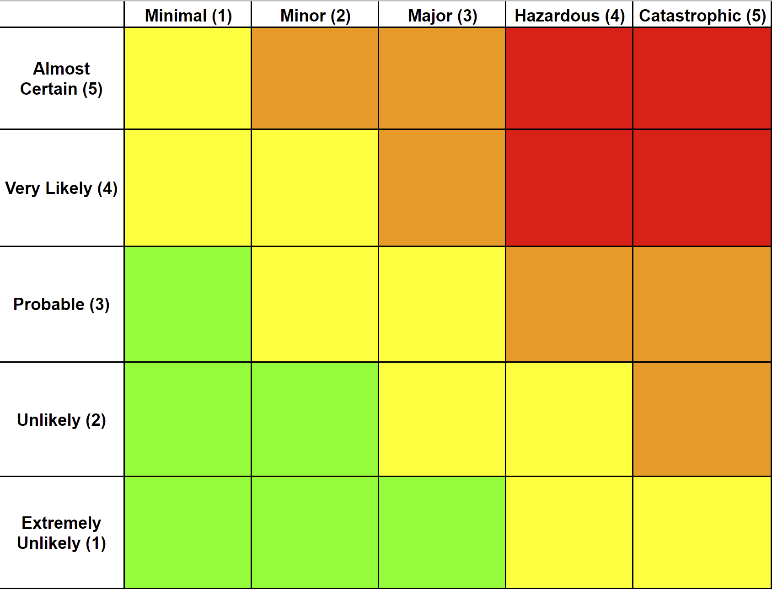 3
4
2
5
1
37
[Speaker Notes: Julia - cannot take longer than 30 seconds here. Summarize instead of just reading from the slide - stability, WT testing, manufacturing, testing]
RISK MITIGATION STRATEGIES
Risk 1: Budget exceeds $5,000
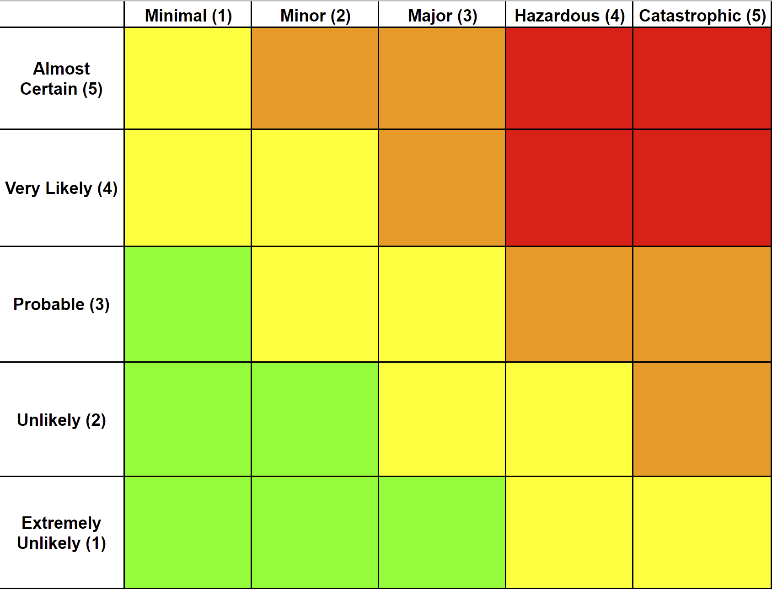 Risk 1 Associated Risks: 
Late design changes
Material shortages
Manufacturing mistakes
Testing failures 
Risk 1 Mitigation:
Thoroughly budget before ordering materials
Quote confidence
Confidence in manufacture processes
Thorough testing plans
1
1
38
[Speaker Notes: Julia - summarize - the PAB can read - no need to just read straight from the slide]
RISK MITIGATION STRATEGIES
Risk 2: Severe structural failure in CSD
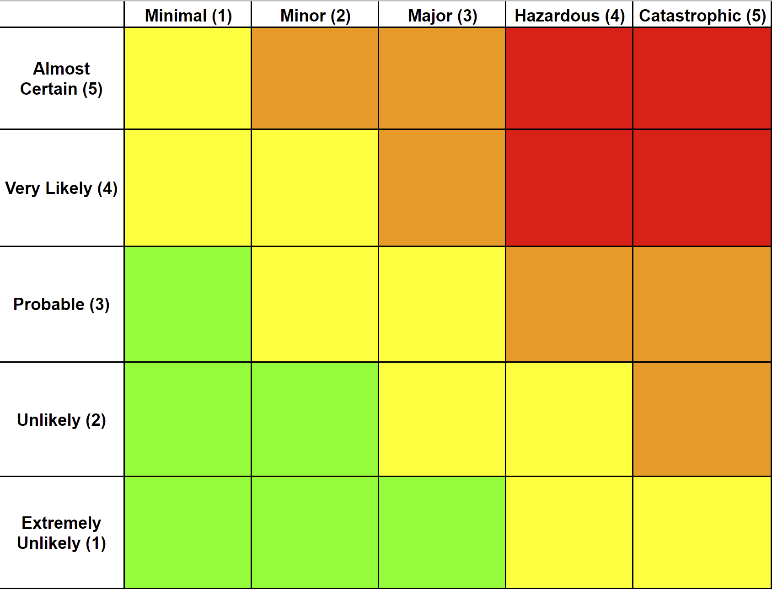 Risk 2 Associated Risks: 
Fragile CSD model components too weak to sustain multiple test flights
“Torqued” hand-launch
The cameras will fail to capture evidence of stability
Unexpected environmental interaction 
Risk 2 Mitigation: 
Build individual components
Practice launching techniques
Ensure camera quality and operators are trained
Small scale progressive testing process
Basic structural analysis
Schedule testing based on low-wind forecasts and fair weather (early mornings)
2
2
39
[Speaker Notes: Julia]
RISK MITIGATION STRATEGIES
Risk 3: Wind tunnel is set up improperly
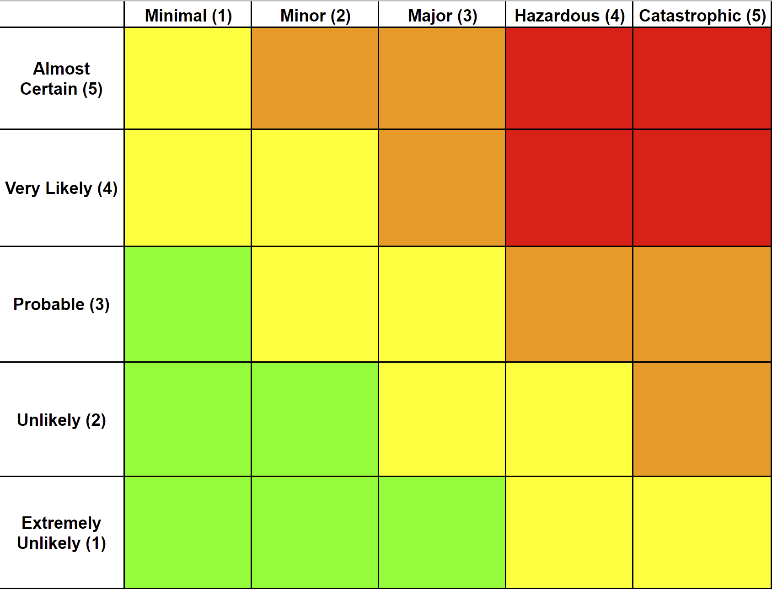 Risk 3 Associated Risks: 
Wind Tunnel may be occupied
LABVIEW code ineffective for desired data output
Incorrect preload set up causing test subject to be unstable or loose
Test subject not secured properly may fall off and break wind tunnel
Risk 3 Mitigation: 
Ensure reservations made well in advance
Consult lab staff before testing / verify LABVIEW code up to date with proper outputs 
Ensure Set-Screw model adaptation is properly applied
First test precaution safety net 
Create thorough testing plans / checklists
3
3
40
[Speaker Notes: Julia]
RISK MITIGATION STRATEGIES
Risk 4: Inconclusive NELDA vs 206 WTAV
Risk 4 Associated Risks: 
3D printed model has unnecessary drag due to manufacturing inconsistencies
Test unable to produce 500g of axial force
Errors associated with preloading
Risk 4 Mitigation: 
Preform multiple trial tests to confirm data
Ensure consistent manufacturing practices
Error reduced by appropriately pre-loading the STING ⅜ EWT
Thoroughly check computational models before manufacturing, ensure sizing and model scaling before testing
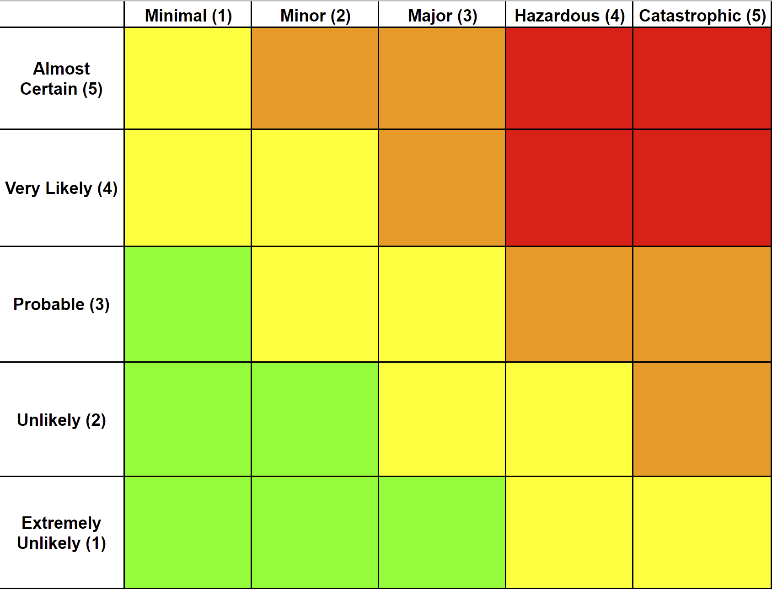 4
4
41
[Speaker Notes: Julia]
RISK MITIGATION STRATEGIES
Risk 5: Structural failure during WTAV
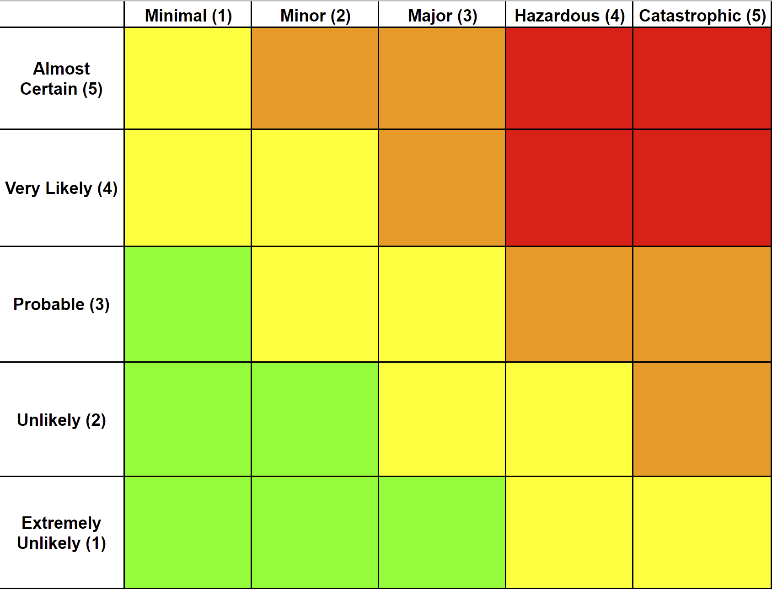 Risk 5 Associated Risks: 
Unpredictable wind tunnel forces through testing cycles
Compromised rear structure associated with STING ⅜ EWT insert 
Manufacturing structural limitations
Risk 5 Mitigation: 
High velocity car free stream air test 
Compare construction to other wind tunnel models
Thorough manufacturing analysis before purchase
5
5
42
[Speaker Notes: Julia]
PRE / POST MITIGATION MATRICES
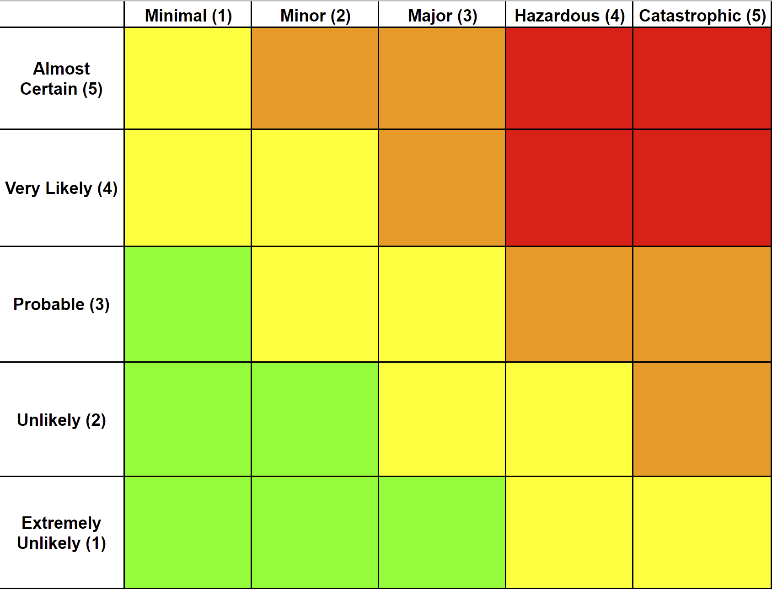 3
4
2
5
4
1
2
5
1
3
43
[Speaker Notes: Julia]
VERIFICATION AND VALIDATION
Presented by:
Julia Tucker and Tristan Martinez
Verification - Whole Aircraft
Verification - CSD
Validation - WTAV
44
[Speaker Notes: Describe how the design will be verified against predictive models through characterization testing.
Use diagrams to convey the test set up, the facilities and equipment needed, and how the test works.
Describe the measurements to be made, and key measurement issues (resolution, sampling rate, etc.)
Show how the selected sensors, instruments, data acquisition, test fixtures, etc. provide the required
capabilities.
Describe how the design will be validated against functional requirements and overall project success
criteria.
Model development is appropriate, experiments to verify the design and validate model are clearly
described, and characterization test objectives and methods are well-defined (17-20 pts)
Some key modeling aspects are missing or poorly developed, or some tests are poorly motivated
or defined (say which) (14-17 pts)
Many verification and validation aspects are missing or ill-conceived (say which) (10-14 pts)
Verification and validation plans are inadequate for a successful project (0-10 pts)]
MODEL VERIFICATION - WHOLE A/C
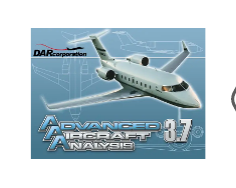 Objective: Verify performance characteristics and FAA regulation requirements

Plan: Multiple reliable and time-tested models to computationally verify the full-scale design
*Potential extrapolation of small-scale testing to full-scale model if applicable*

Reasoning: Must demonstrate satisfaction of customer specified requirements and mission completion

Results: Entire flight profile; FAA Airworthiness satisfaction
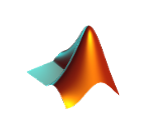 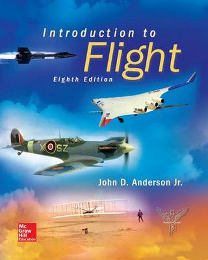 45
[Speaker Notes: Jake]
MODEL VERIFICATION - CSD (GLIDER)
FR 6.0: The full-scale aircraft shall be designed to be statically and dynamically stable.
Objective: Verify computational stability analysis with physical model

Plan: Appropriately scale and manufacture a foam NELDA glider model

Reasoning: First order physical stability analysis for NELDA

Measurements: Gliding L/D, stability behavior, Range

Results: First order stability model will aid in verifying
computational models
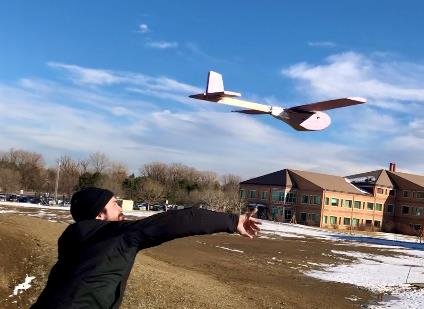 46
[Speaker Notes: Jake]
MODEL VALIDATION - WTAV (WIND TUNNEL)
FR 3.0: The aircraft shall have a maximum range and endurance comparable to or exceeding the performance of 6-passenger electric aircraft currently under certification.
Objective: Comparison of lift and drag data between NELDA and the Cessna-206, verify performance improvements

Plan: Verify WT instrument calibration, test at varying AoA’s

Reasoning: Flow testing on same scale models to verify performance improvements in NELDA’s design

Measurements: Lift, drag, moments

Results: Small scale drag polar comparison will enable us to extrapolate to full scale data and AAA models, then evaluate their usefulness
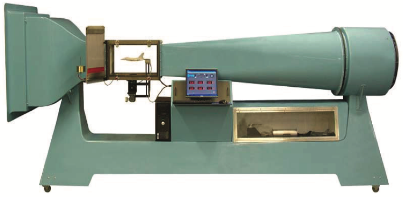 Aerolab Educational 
Wind Tunnel
47
[Speaker Notes: Nate]
MODEL VALIDATION - WTAV
DR 4.2.2: The test instruments should be capable of capturing aerodynamic forces above the minimum resolution inherent to such instruments.
Expected Wind Tunnel Forces: Based on Previous Data (Boeing 787)





Well below maximum allowable loads on selected sensor (Sting EWT)
48
[Speaker Notes: Expected Wind Tunnel Forces:
Based on previous data (Boeing 787)]
MODEL VALIDATION - WTAV
DR 4.2.2: The test instruments should be capable of capturing aerodynamic forces above the minimum resolution inherent to such instruments.
Sensor Resolution and Calibration:
Scale factor below 500 grams (5 Newtons) highly variant
Need to exceed this minimum to get more accurate data
NELDA expects to achieve less than 100 grams (1 Newton) of axial force
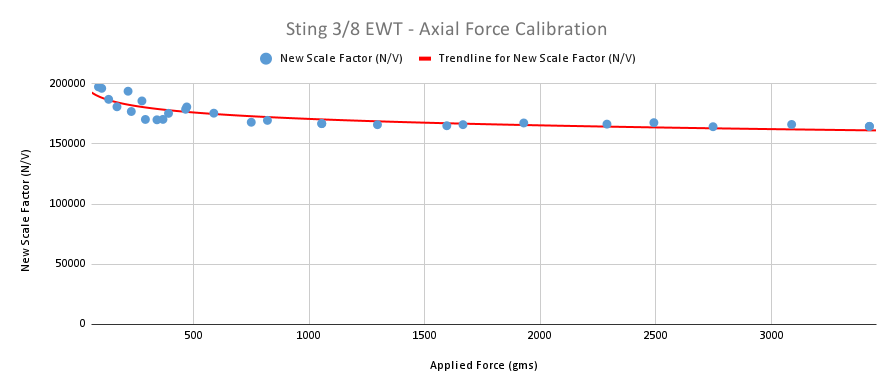 49
[Speaker Notes: Sensor Resolution and Calibration:
Resolution graph
Calibration Graphs (Normal and Axial Forces) + Ask Trudy for Regression Lines
Include Sting ⅜ EWT Resolution and Range Chart]
MODEL VALIDATION - WTAV
Pre-Loading Sting EWT:

Need to apply at least 500 grams of force to get accurate data
Apply Force to Set Screw
String (kite or fishing wire)
Turn buckle (apply desired force)
Will test models both with and without pre-loading to assess effects
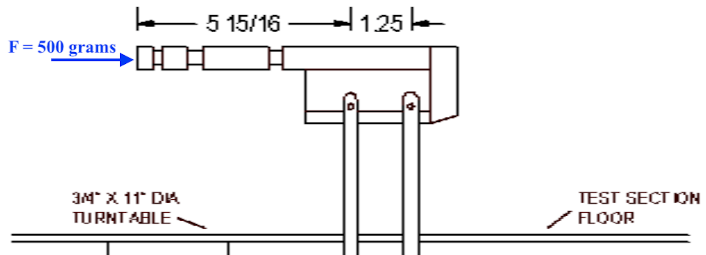 (FPRELOAD + FAXIAL) > 500 grams
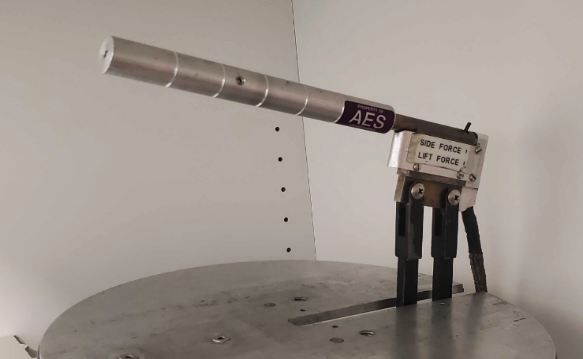 Set Screw
50
[Speaker Notes: Need at least 500 grams

Pre-Loading STING EWT:
Methods?
String
Spring? 
Other?
Show figure with fishing wire drawing]
PROJECT PLANNING
Presented by:
Emerson Beinhauer
Team Organization
Work Breakdown Structure
Gantt Chart
Cost Plan
Test Planning
51
TEAM ORGANIZATION
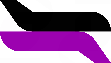 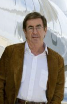 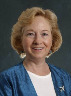 Richard Schaden
Sponsor
Donna
Gerren
Fac. Adv
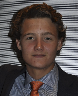 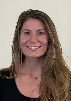 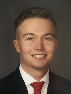 Emerson Beinhauer
PM
Jake
Pendergast
Systems
Julia 
Tucker
Financial
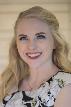 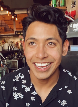 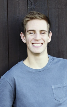 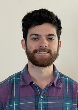 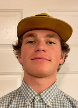 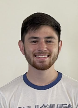 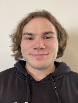 Christl 
Haley
AD (AAA)
Carlin
Hornbostel
Aerodyn.
Nathan
Braunstein
CAD/Drws
Fernando
Chavez - Arroyo
Testing/Safety
Finn 
Bailis
Manuf.
Tristan Martinez
Materials
Tomaz Remec
Comp. Anlys
52
WORK BREAKDOWN STRUCTURE (FALL)
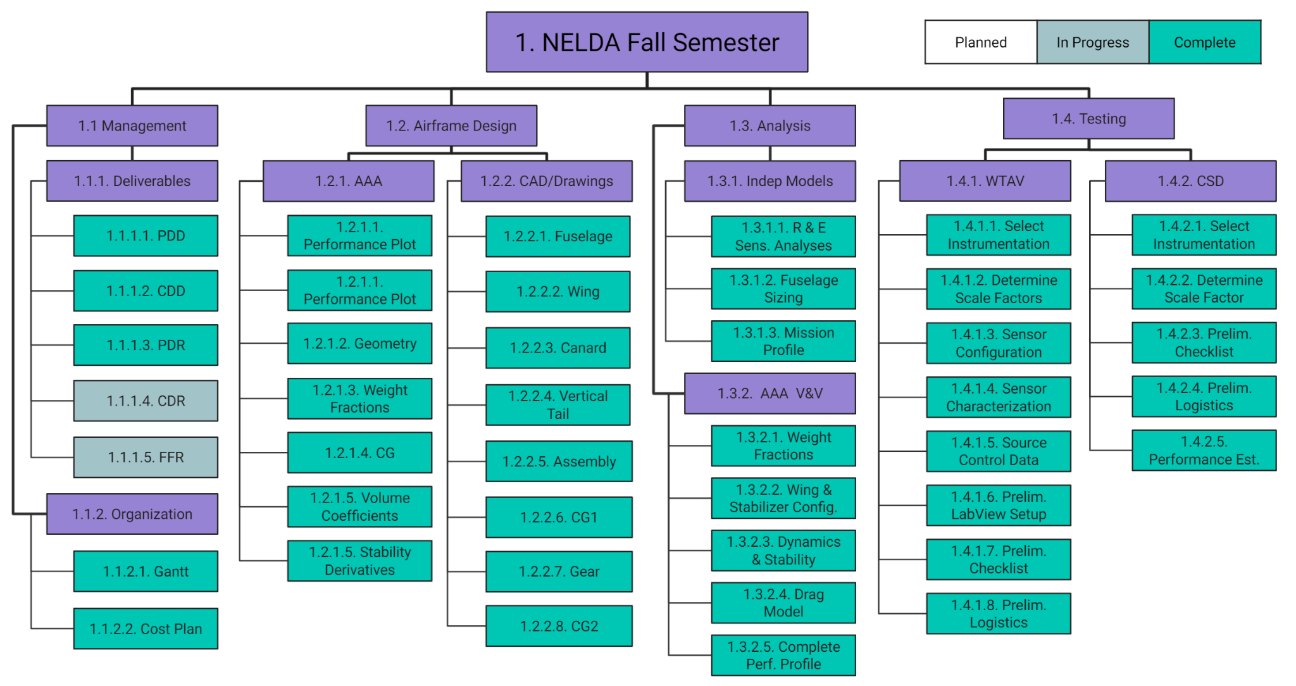 53
WORK BREAKDOWN STRUCTURE (SPRING)
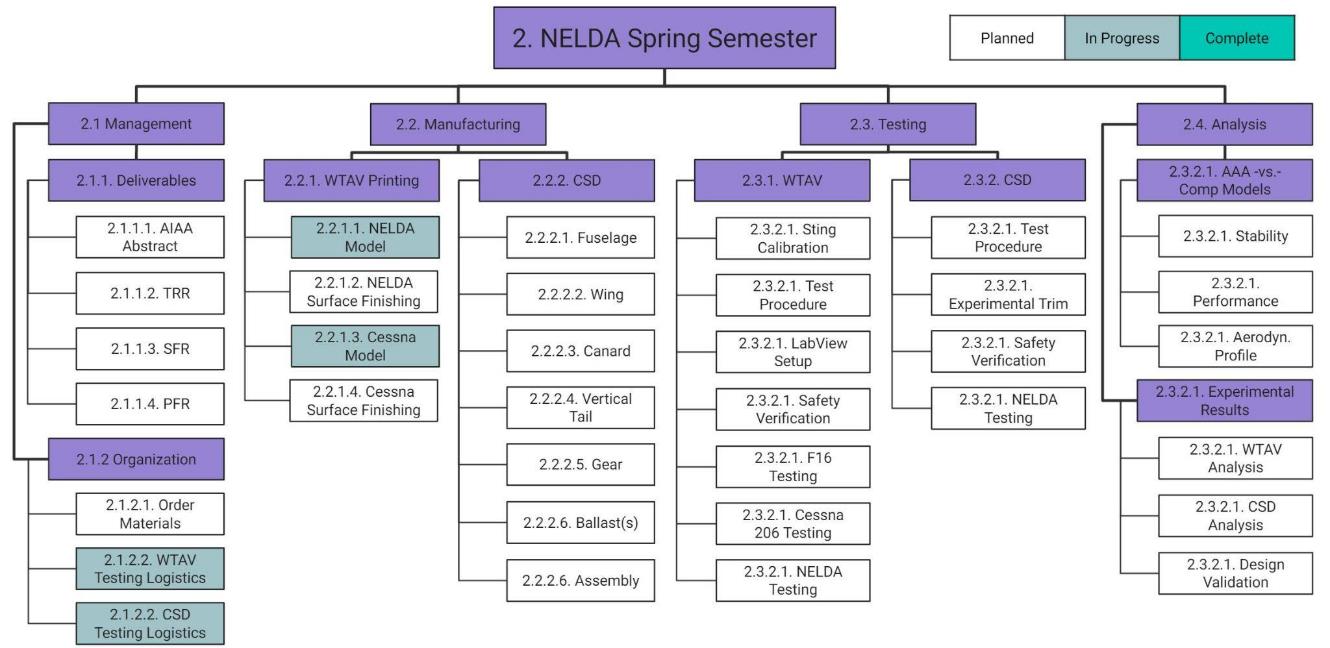 54
GANTT CHART
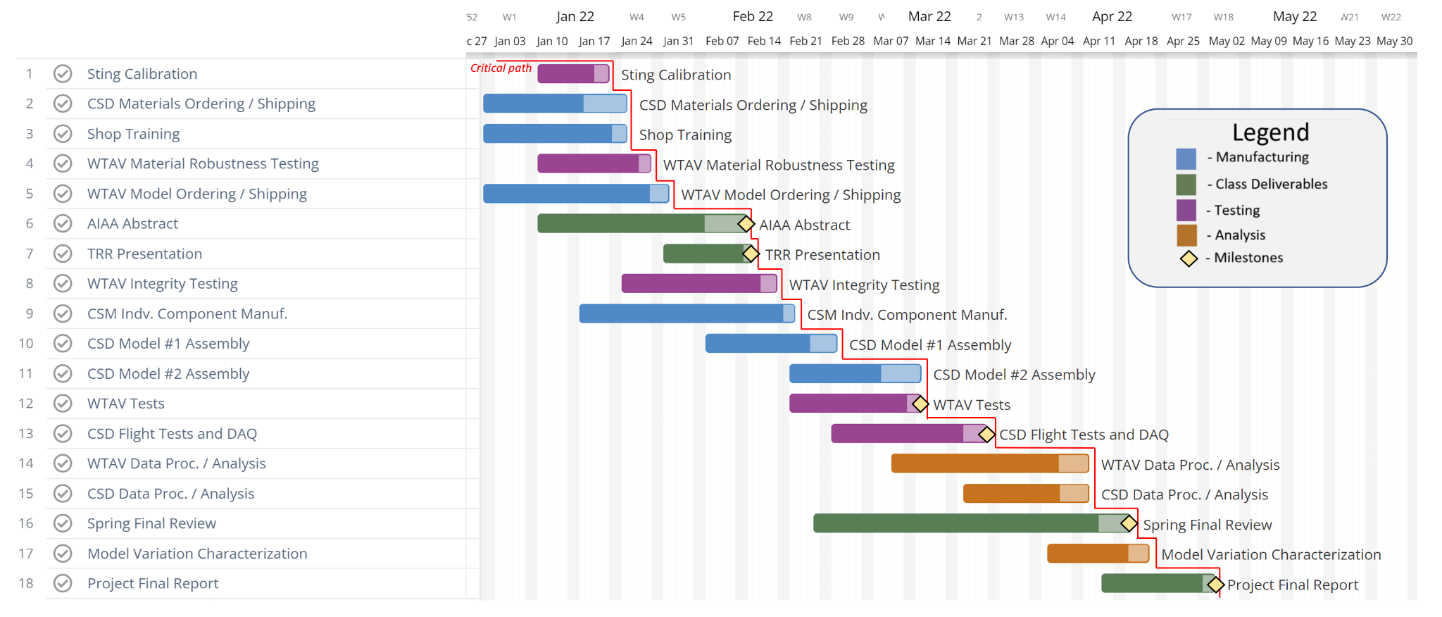 55
COST PLAN
56
[Speaker Notes: Julia]
TESTING SUMMARY
57
ACKNOWLEDGEMENTS
Dr. Jelliffe Jackson
Dr. Kathryn Wingate
Dr. Brian Argrow
Dr. Donna Gerren
Dr. John Farnsworth
Professor John Mah
Matt Rhode
Katie-Rae Williamson
Project Advisory Board
Colin Claytor
Emma Markovich
Richard Schaden
Bobby Hodgkinson
Josh Mellin
Trudy Schwartz
Michael Rhodes
58
REFERENCES
FAA Part 23 regulations: Small Airplanes – Regulations, Policies & Guidance (faa.gov)
Airfoil Data: http://airfoiltools.com/
Range and Endurance Modeling: https://www.jstage.jst.go.jp/article/tjsass/63/2/63_T-18-55/_pdf
General Design Process: https://www.sjsu.edu/ae/docs/project-thesis/Viral.Rathod-S18.pdf
Tail Design: http://www.aero.us.es/adesign/Slides/Extra/Stability/Design_Tail/Chapter%206.%20Tail%20Design.pdf
Airfoil Analysis: http://www.aerospaceweb.org/question/airfoils/q0259c.shtml
Weight and Balance: http://www.aerodynamics4students.com/aircraft-performance/weight-and-balance.php
Materials: Online Materials Information Resource - MatWeb
Canard Design: https://booksite.elsevier.com/9780123973085/content/APP-C2-DESIGN_OF_CANARD_AIRCRAFT.pdf
Conventional Airframe Design: https://booksite.elsevier.com/9780123973085/content/APP-C1-DESIGN_OF_CONVENTIONAL_AIRCRAFT.pdf
Stability and Control: http://home.eng.iastate.edu/~shermanp/AERE355/lectures/Nelson%20Chapter%202.pdf
Finite Flow: https://web.stanford.edu/~cantwell/AA200_Course_Material/AA200_Course_Notes/AA200_Ch_12_Wings_of_Finite_Span_Cantwell.pdf
59
QUESTIONS?
60
BACK UP SLIDES
61
PROJECT FLOWCHART
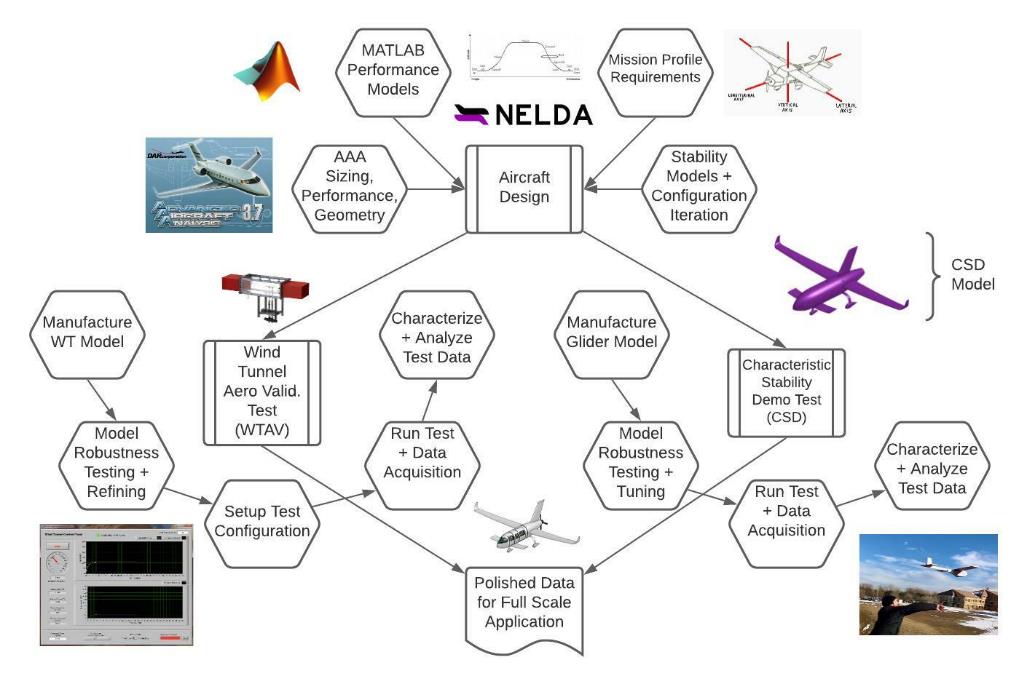 62
[Speaker Notes: Short summary Emerson - first semester models / sizing / requirements drive our design, then second semester we use two different models to help V&V our initial design]
POWERTRAIN (SOLID STATE BATTERIES)
Why is NELDA only an airframe design?
NELDA’s goal is to design a particularly low-drag airframe capable of housing a cutting edge battery bank
However, known weight, volume, and power output of this battery bank is crucial to the aircraft design
In-depth battery chemistry/performance analysis is outside of the project scope
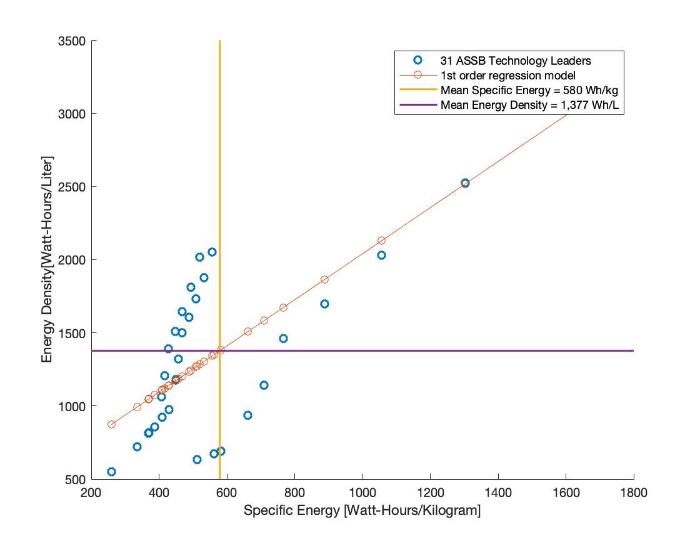 63
[Speaker Notes: Tomaz]
LI - METAL SOLID STATE BATTERIES
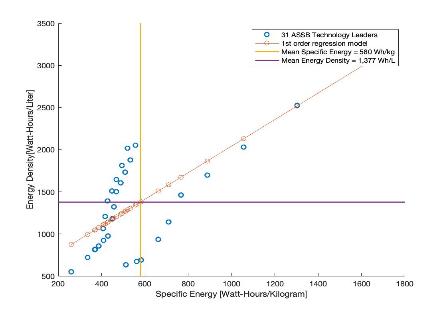 Necessary Assumptions: 
Composition: Anode Lithium metal (β-Li), solid electrolyte (β-Li3PS4) and active cathode (Li(Ni0.6Co0.2Mn0.2)O2
Efficiency: 90 percent Efficiency was assumed for all battery types
Formability: The Cathode, Electrolyte and Anode layers are not only sufficiently thin but also pliable to configure in most simple Geometries (i.e. a wing)
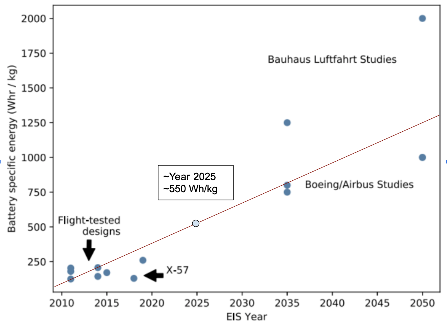 -Benjamin J. Brelje∗
Joaquim R.R.A. Martins
University of Michigan, Department of
 Aerospace Engineering, MI, USA
64
ELECTRIC AIRCRAFT 
RANGE EQUATION 1
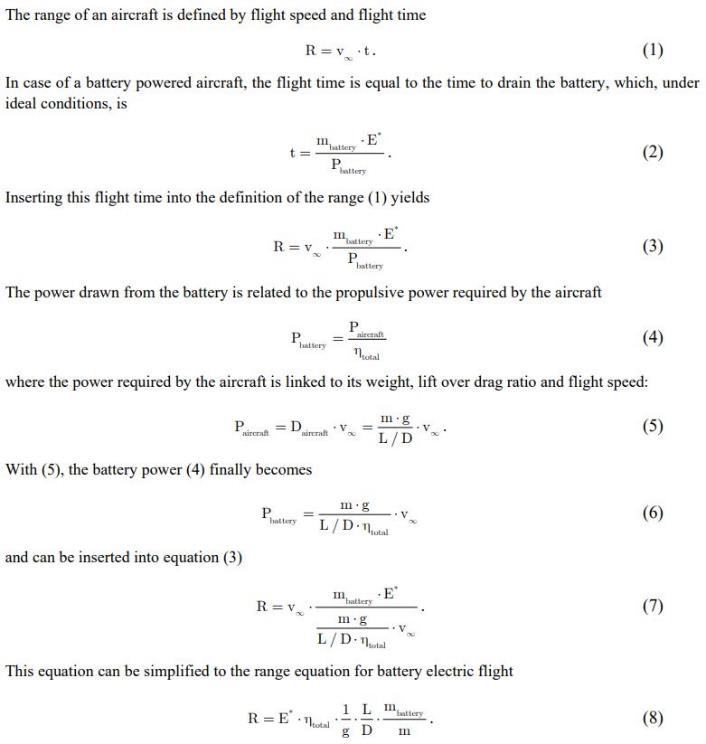 Source: Electric Flight – Potential and Limitations, Martin Hepperle, German Aerospace Center
Full Source: Microsoft Word - MP-AVT-209-09.doc (dlr.de)
Back
65
MODEL VERIFICATION
Glider model predicted to travel maximum of 88.96 m if launched at velocity of 7.82 m/s and angle of attack of 4.0 degrees

Determined using MATLAB code that utilized NACA 2412 airfoil data and geometry of scaled airframe design to calculate L/Dmax
66
Full Risk Profile
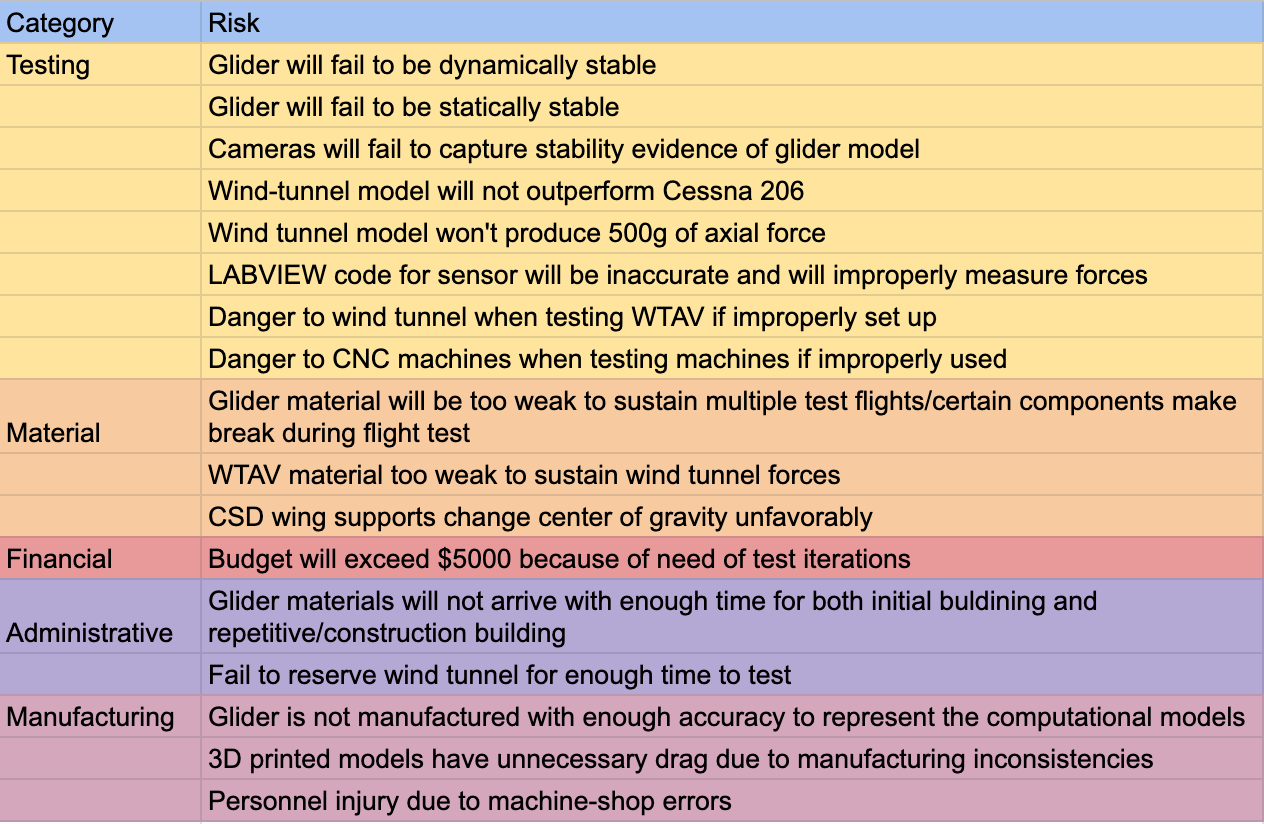 67
WIND TUNNEL TESTING
Desired Data
Aerodynamic Forces 
Lift Force 
Drag Force
Minimize boundary layer effects
Minimize downwash due to wingtip vortices 
Moments

Post Processing 
MATLAB
Directly compare lift (NELDA model vs. Cessna 206 model)
Build and compare drag polar
Compare Lift/Drag Ratio
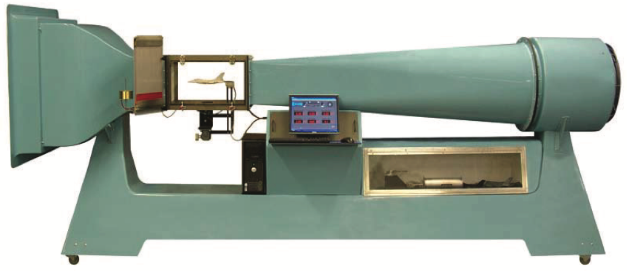 Aerolab Educational Wind Tunnel
68
[Speaker Notes: Aerodynamic Forces
Lift will be obtained by extracting the Normal force measured by one of the three sensors discussed in the following slide. 
This force will be calculated at the Cp, CG, and AC of the model with simple corrections 
Drag will be obtained by extracting the Axial force measured by one of the three sensors discussed in the following slide.
Test subject shall not exceed a wingspan of 80% of the test section
Moments will be obtained by extracting them directly from one of the three sensors discussed in the following slide
Pitching moment will help characterize longitudinal stability (only as supplemental data)
Will be able to tell of aircraft model is stable and/or trimmable
Post Processing
Drag Polar 
Goal is to demonstrate improvement in drag polar through direct comparison (our design model vs Cessna 206 model)
Skin Friction and Drag due to Flow Separation  (C_D0)
Form Drag
Parasite Drag (C_Dp)
Induced Drag (C_Di)
Lift/Drag Ratio 
Help characterize range and endurance (only as supplemental data)]
(SST) WIND TUNNEL TESTING
Test Section Dimensions: 
12” x 12” x 24”
Max Nominal Airspeed: 131.234 ft/s
Model Wingspan Limit: 8.8 in 
(less than 80% of test section width)
Must accurately model downwash due to wingtip vortices while avoiding test section boundary layer
Model Scaling: 1/65
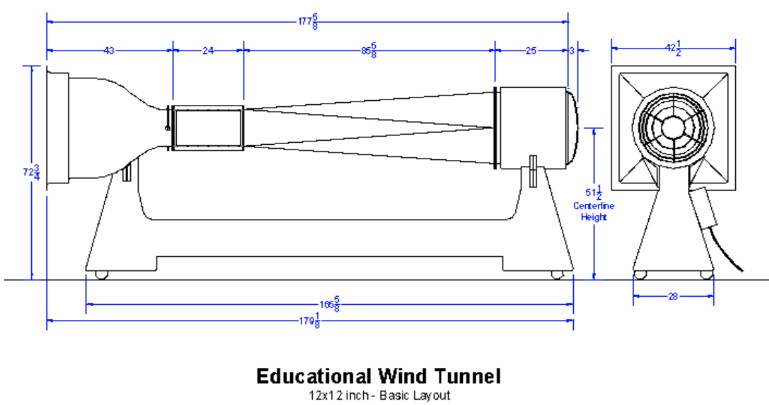 Aerolab Educational Wind Tunnel
69
[Speaker Notes: Downscaling of Cessna 206 and NELDA Design: 
Test Section
NELDA wingspan bigger than Cessna(?) so that constrains

Scaling Factors:
Scaling factor to fit into the test section based on above]
AEROLAB WIND TUNNEL - RESERVATIONS
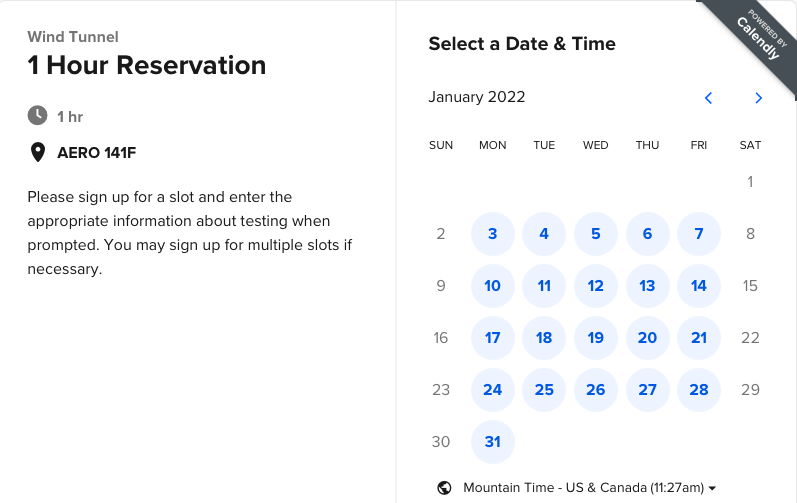 70
AEROLAB WIND TUNNEL - TEST PLAN
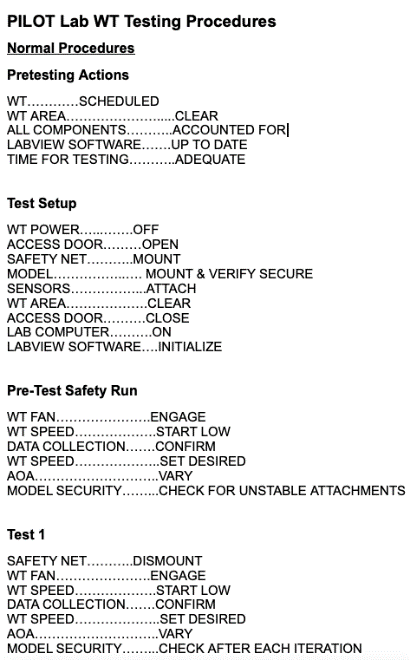 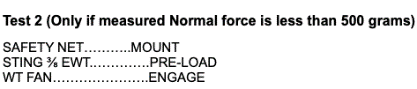 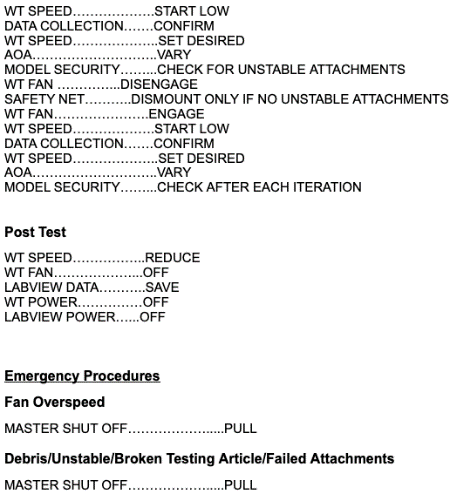 71
MODEL VALIDATION - CSD
Intended to qualitatively verify stability of design and steady, level flight capabilities
Use one camera parallel to flight path and one camera perpendicular to flight path
Avoid stall and excessive roll, pitch, and yaw
Prove restoring pitch and roll moment, weather vaning
Hand-throw test because of complexity of bungee launch system
Possibly launching at CU Boulder South, North of Aero building, or from Aero building balcony (with faculty assistance)
Camera 2
Camera 1
Flight path
Launch point
72
[Speaker Notes: Restoring pitch and roll moment
Weather vaning
Flight time
Another estimate on cl]
WTAV - SENSOR SELECTION
Sting ⅜ EWT
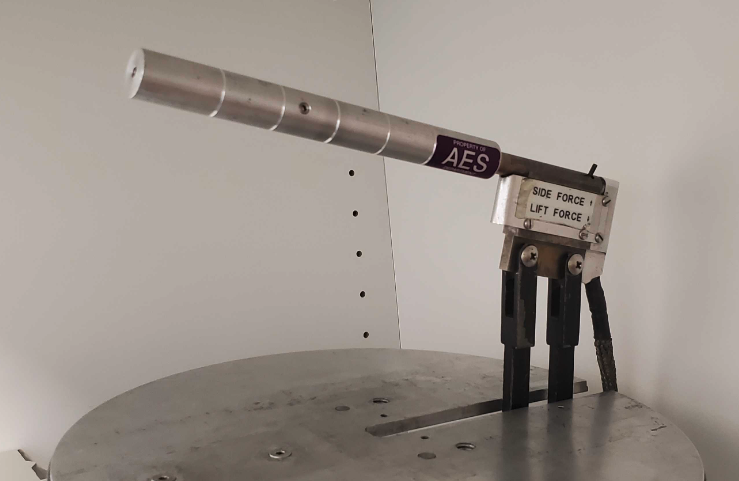 73
BOEING 787 WIND TUNNEL DATA
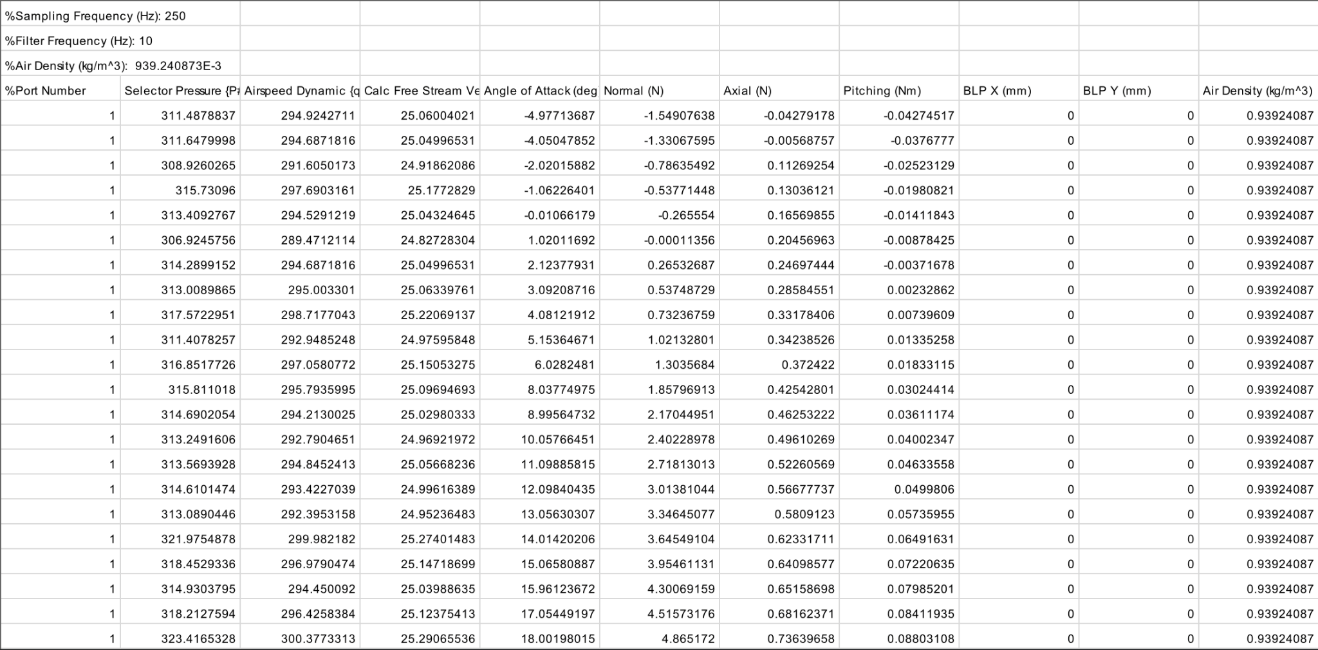 74
BOEING 787 - WITH FLAPS
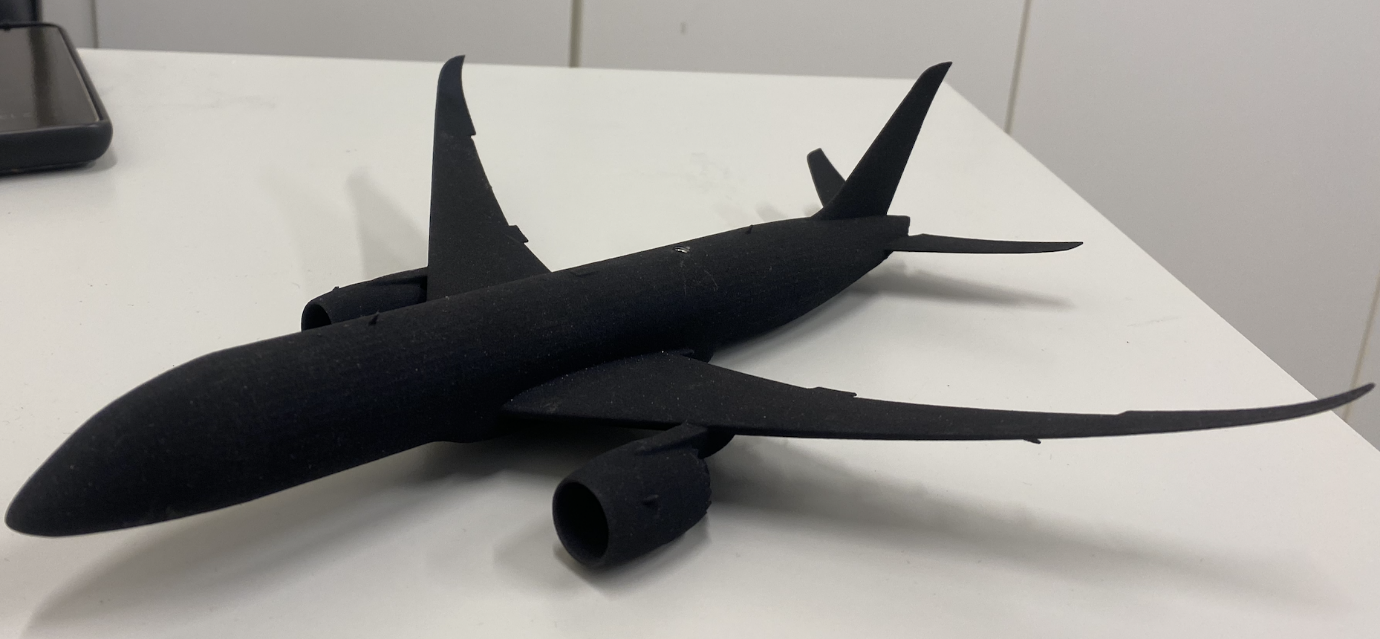 75
BOEING 787 WITHOUT FLAPS
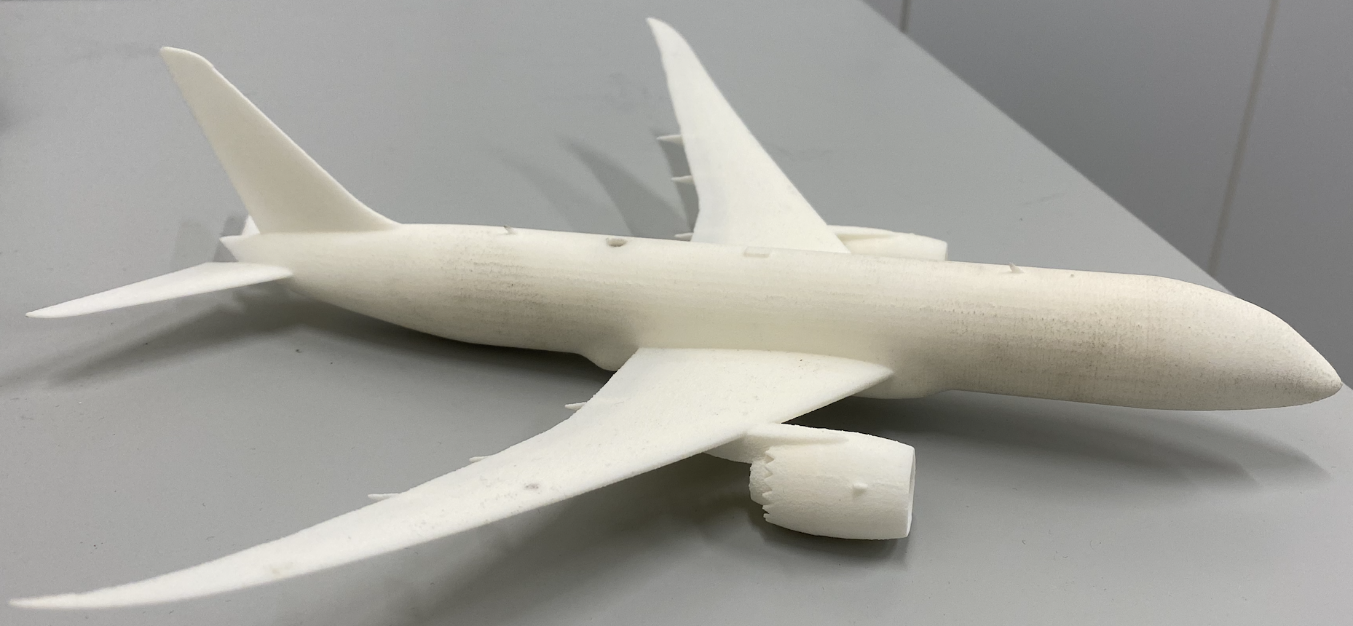 76
Model Aircraft Scale Factors
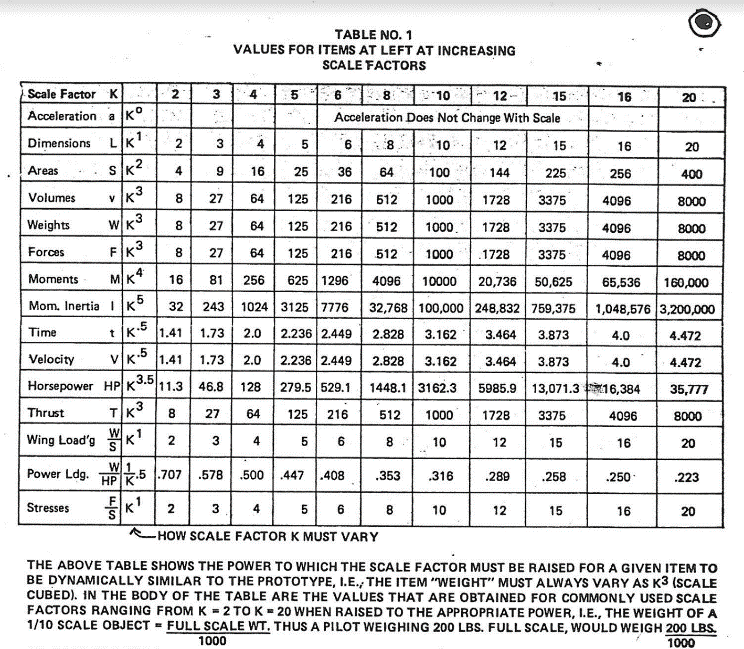 77
Wind Tunnel - Supporting Data
Can we determine stability using the wind tunnel? 
No, the data we use may only be considered supporting data
Pitch stiffness may be determined for both the NELDA design model and the Cessna 206 model. This may be computed by directly extracting the pitch moment measured by any of the three sensors under consideration
Lateral stability couples roll and yaw moments which falls beyond the scope of the wind-tunnel test
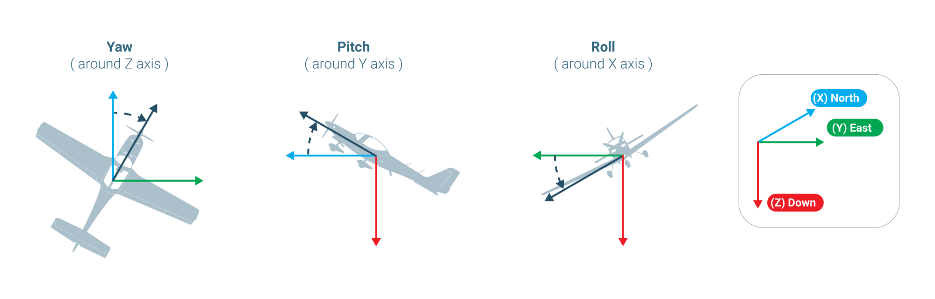 78
Downscaling NELDA & Cessna 206
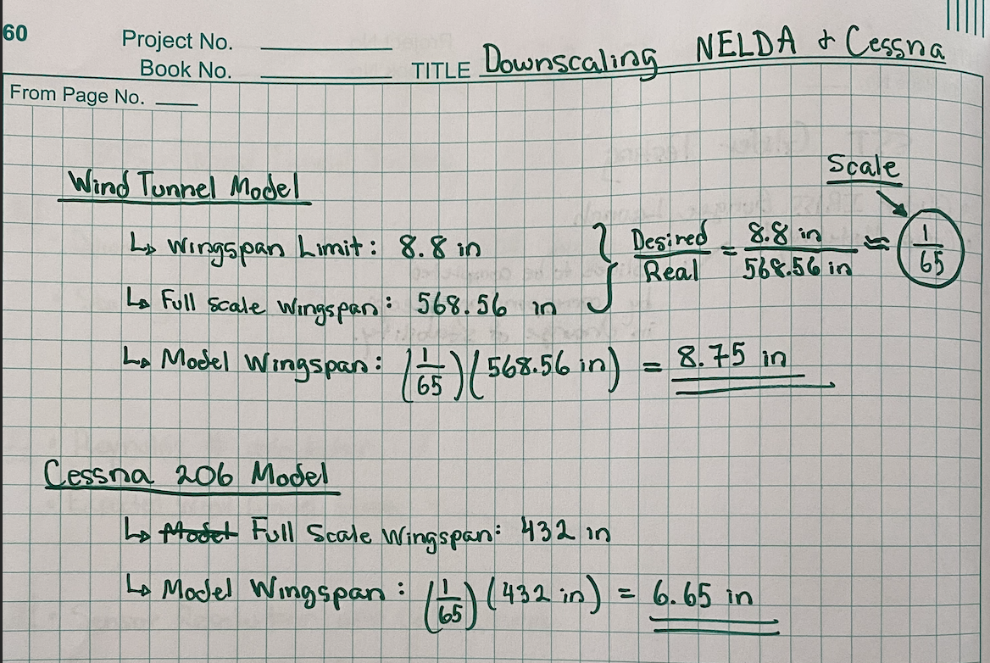 79
1/65 Model Scale Factors
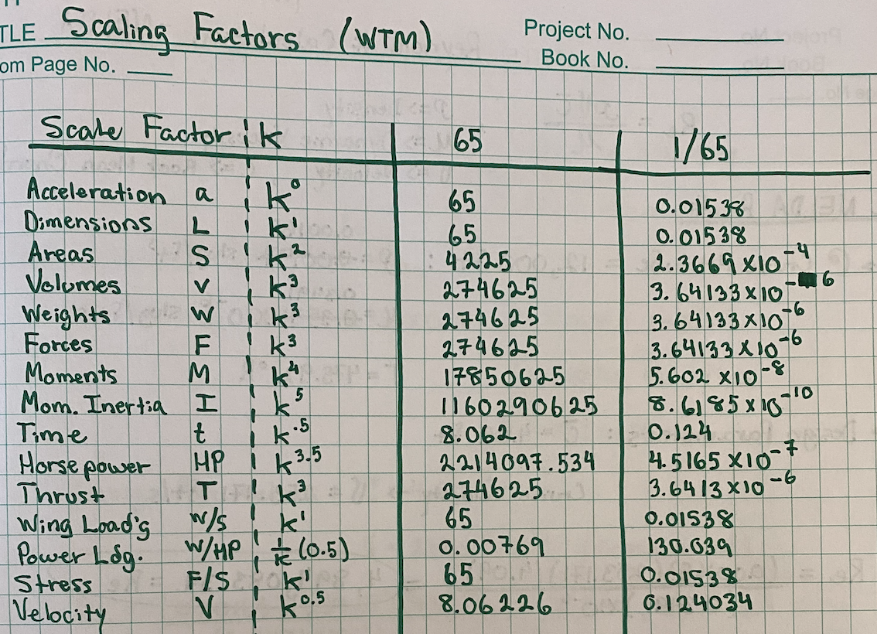 80
Reynolds # Calculations
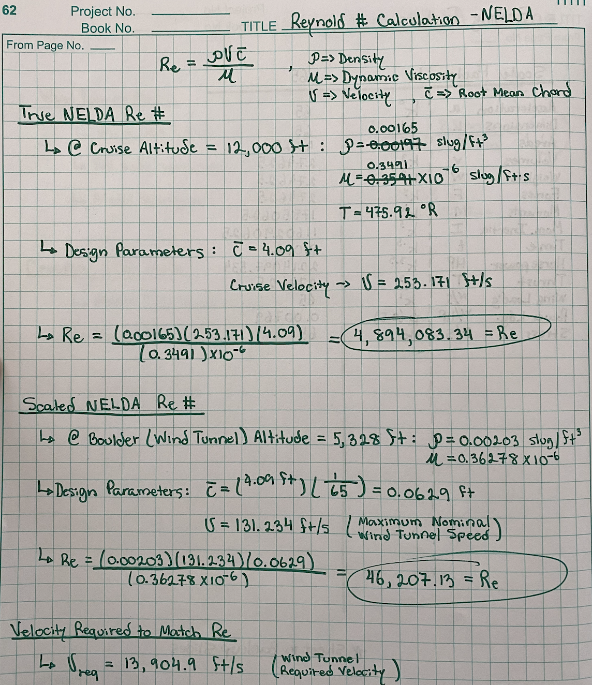 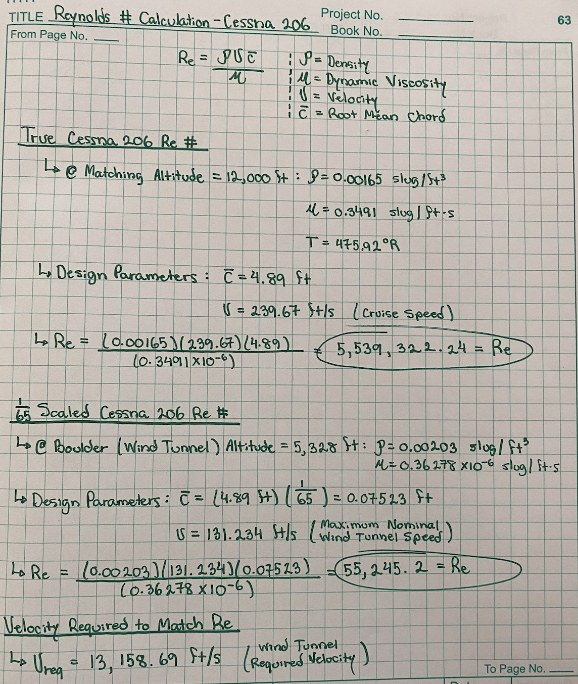 81
Testing: Model Size and Blockage Area
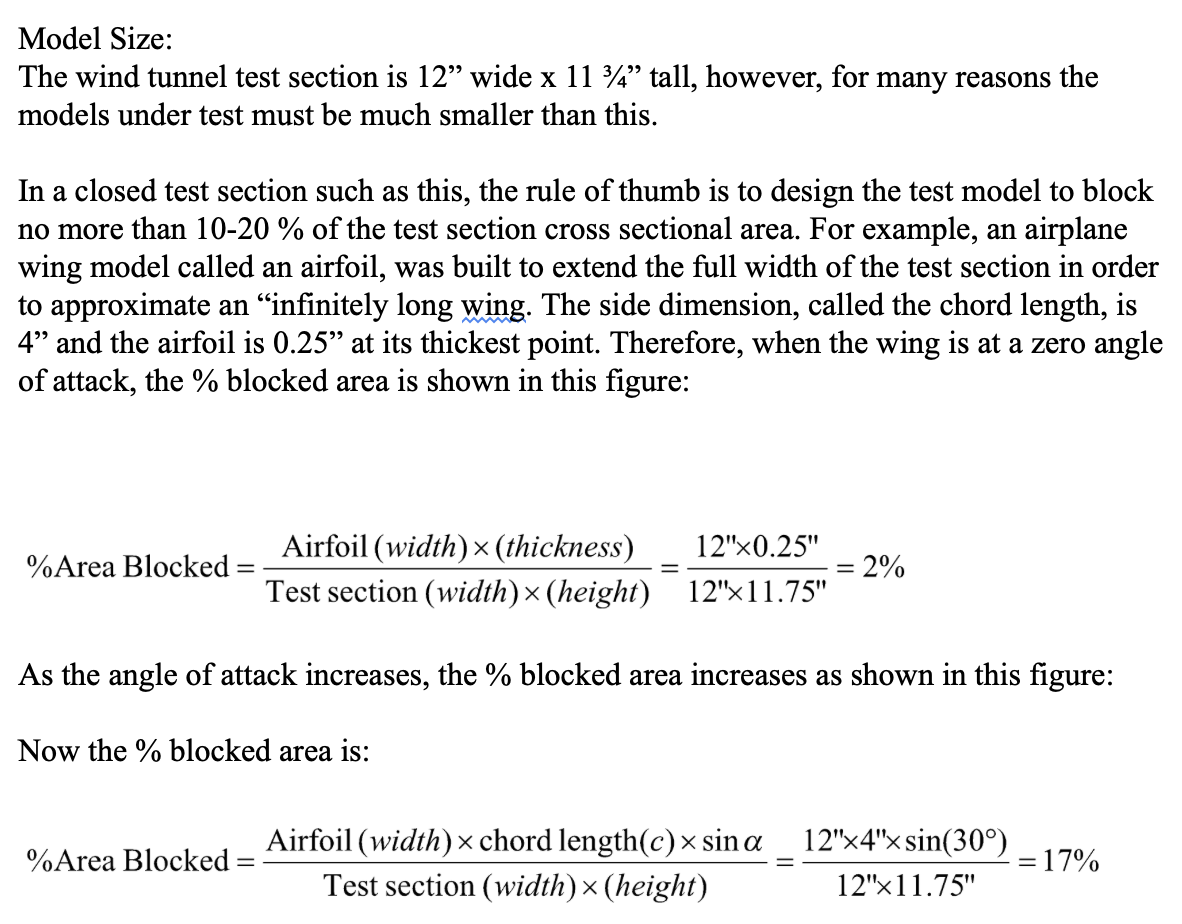 82
Testing: Model Weight Requirement
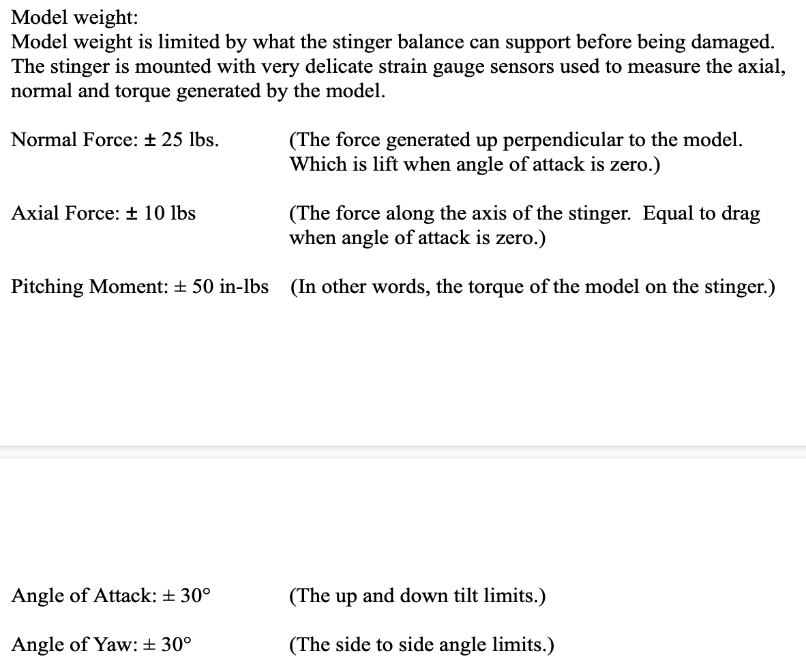 83
Testing: Model Center of Gravity
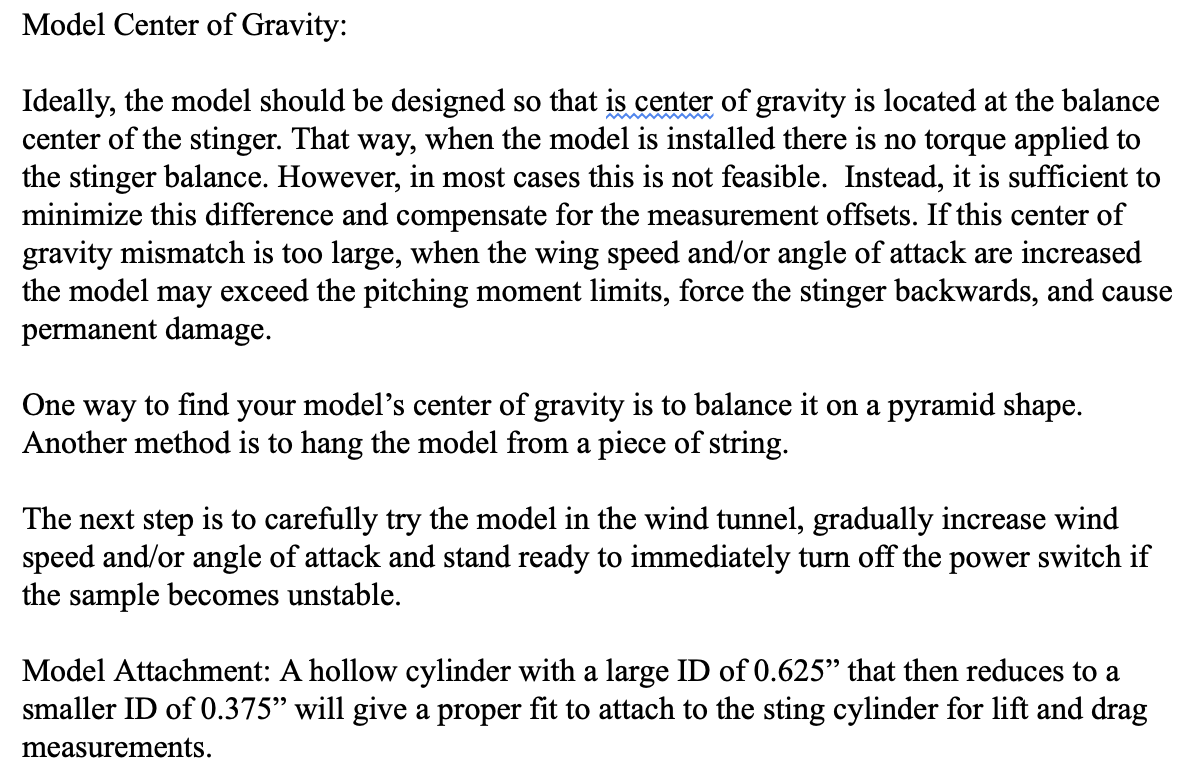 84
Testing: WT Velocity Uncertainty
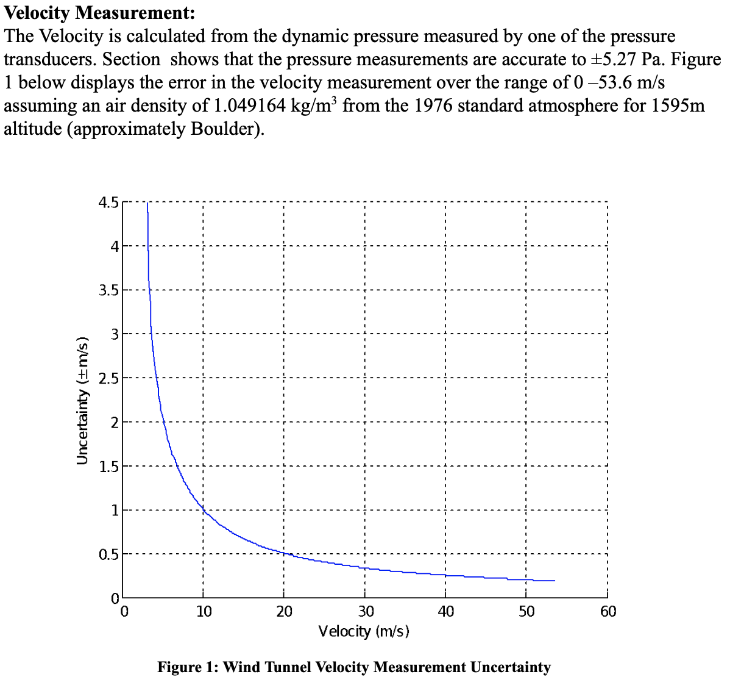 85
Sting EWT: Axial Force Calibration 1/2
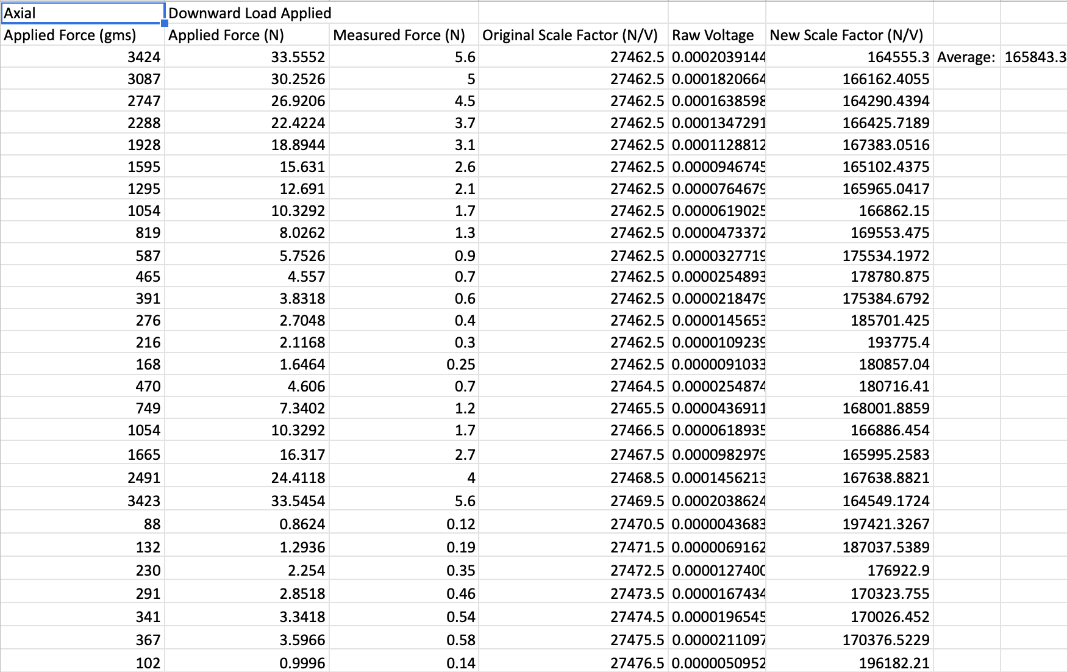 86
Sting EWT: Axial Force Calibration 2/2
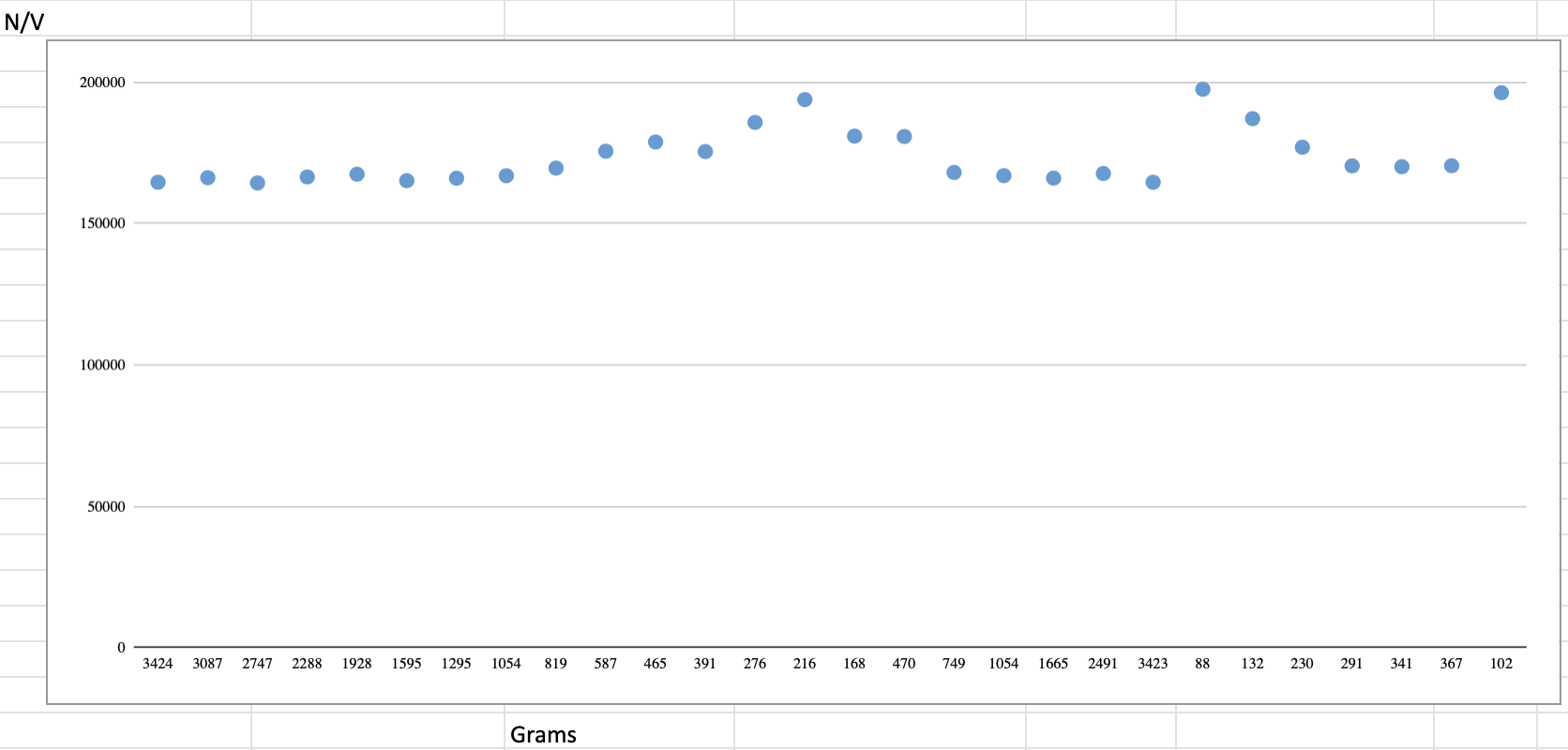 87
Sting EWT: Normal Force Calibration
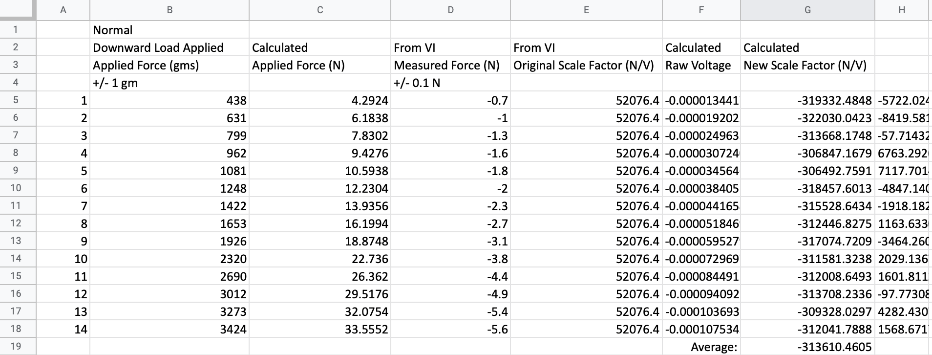 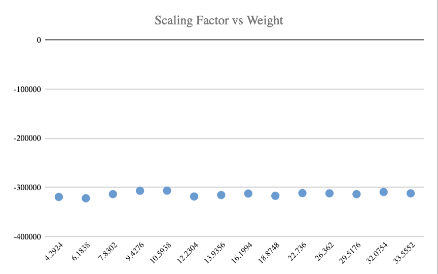 88
MODEL VERIFICATION - WTAV
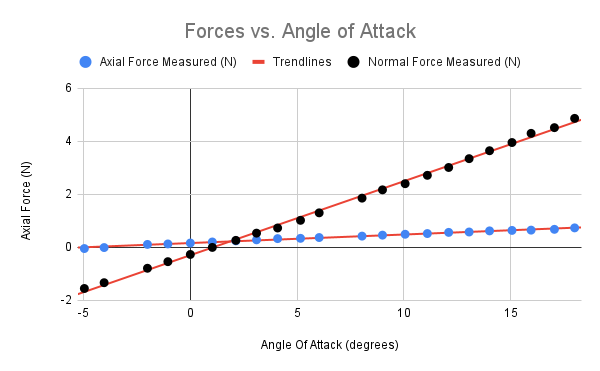 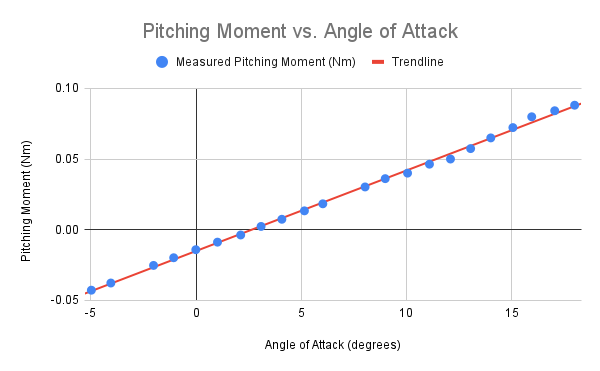 89
[Speaker Notes: Expected Wind Tunnel Forces:
Based on previous data (Boeing 787)]
WIND TUNNEL TESTING FBD
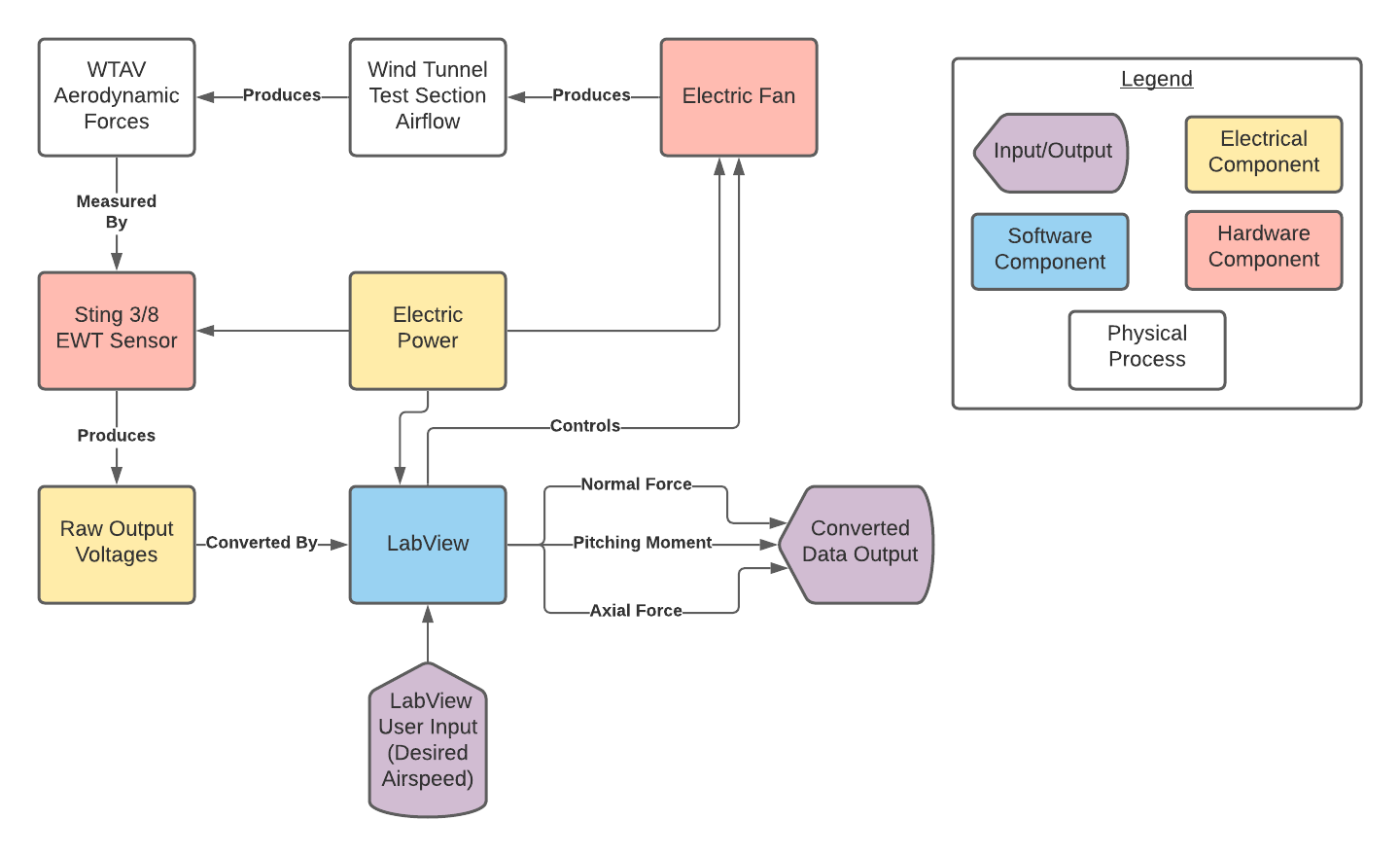 90
WIND TUNNEL TESTING FBD
Aerolab Wind Tunnel Electric Fan
Pitot Tube
Dynamic Pressure
= Start/Stop

     = Measurement

     = Environment
        Control
Command (speed)
Data (pressure)
LabView
LabView Console Inputs
Command 

(speed)
Power
Data 

(forces)
-Normal Force
-Axial Force
-Pitching Moment
Data
 (load cell voltages)
Experimental Load Outputs
Sting EWT Sensor
91
Glider Test - Stability Demonstration
Characteristic Stability Demonstration
Qualitative Demonstration of Stability in NELDA design 
Verification & Validation for Mathematical/computational models
Demonstrate endurance based on glider ratio 
Team decided against accelerometers to measure flight data because of risk of added scope
One camera parallel to flight path, one camera perpendicular to flight path to qualitatively measure stability
Rangefinder to determine practical glide ratio
Launch from roof of aero building (with faculty assistance)
Use table bungee launch system provided by IRISS
1/14 Glider Scaled Factors
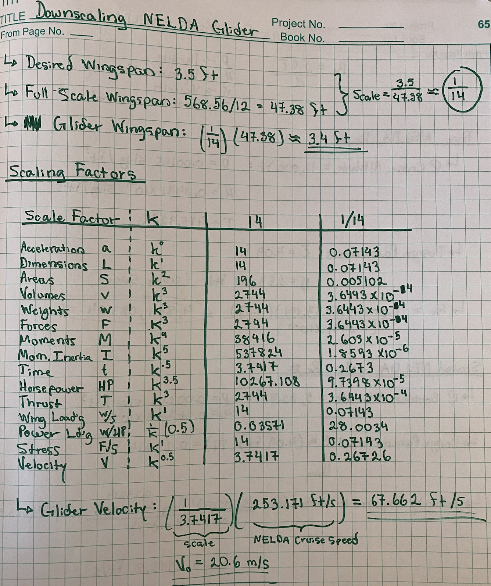 92
Aerolab Wind Tunnel - Test Plan
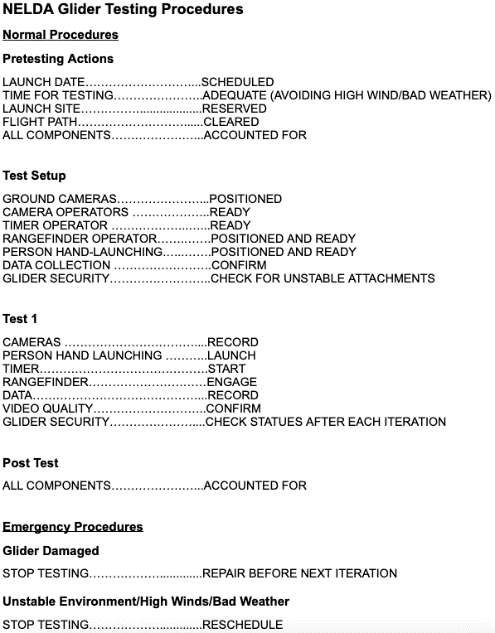 93
IRISS Bungee Launch Checklist
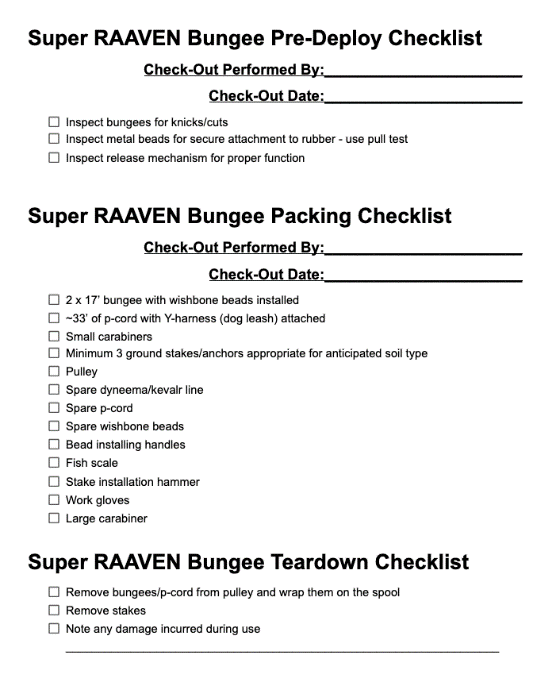 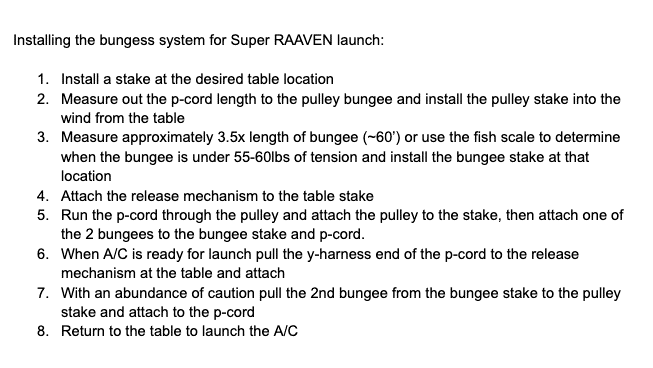 94
Dynamic Stability
95
Short Period Phasor
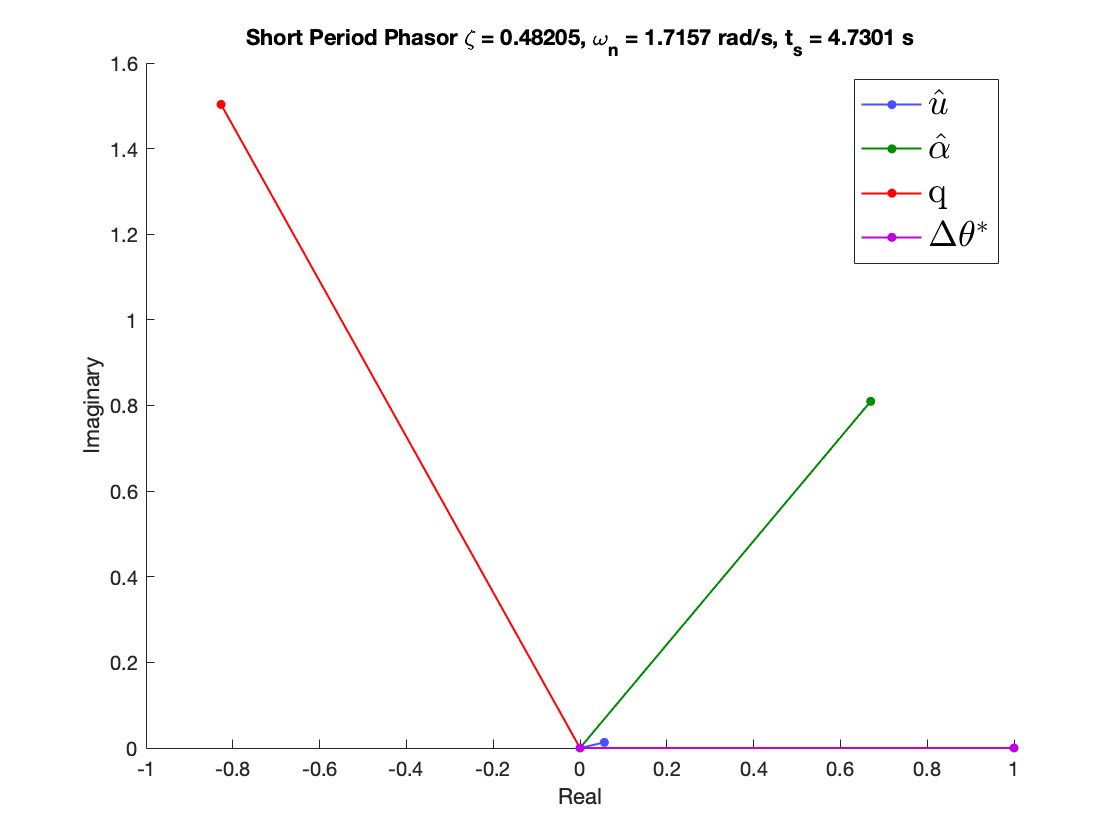 96
Phugoid Phasor
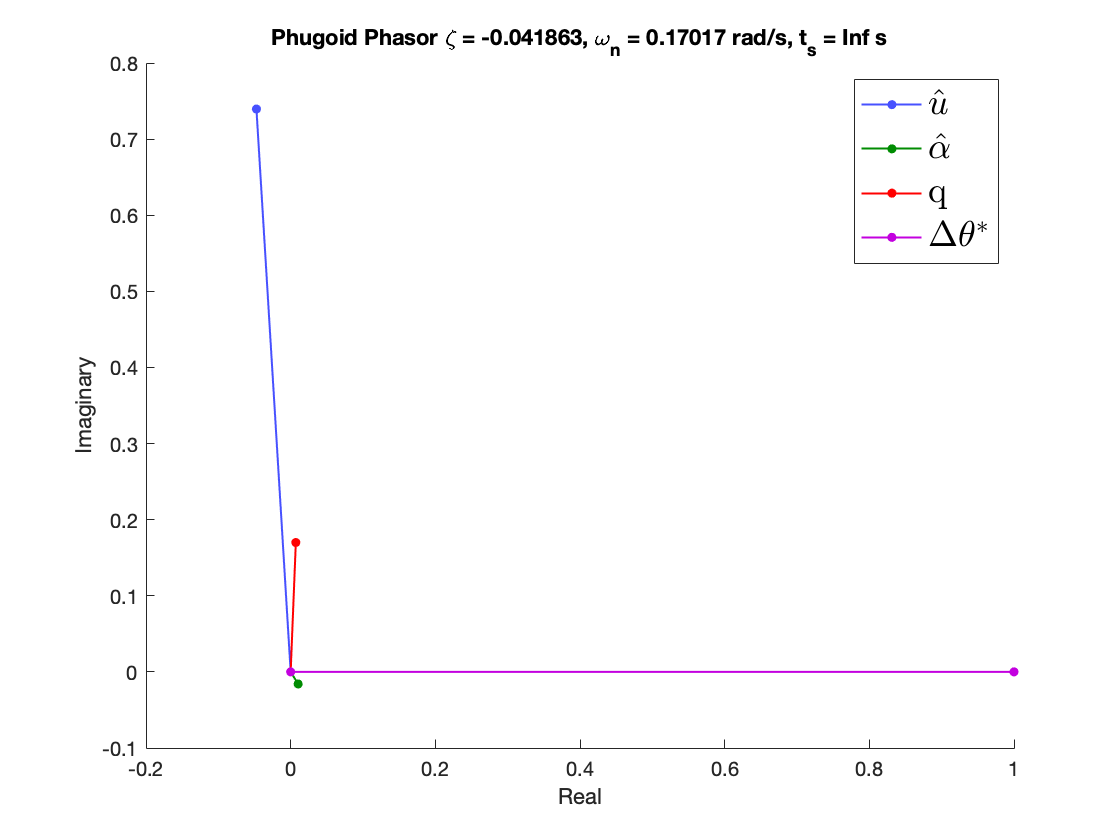 97
Roll Phasor
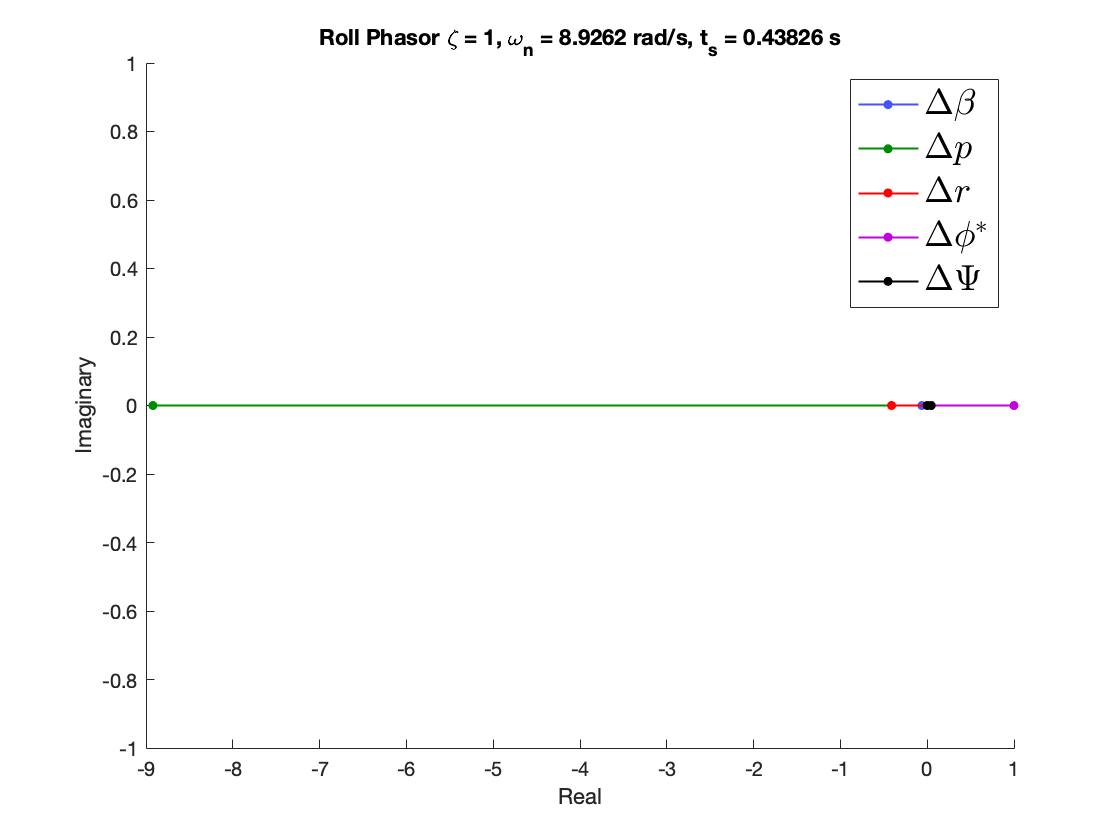 98
Spiral Phasor
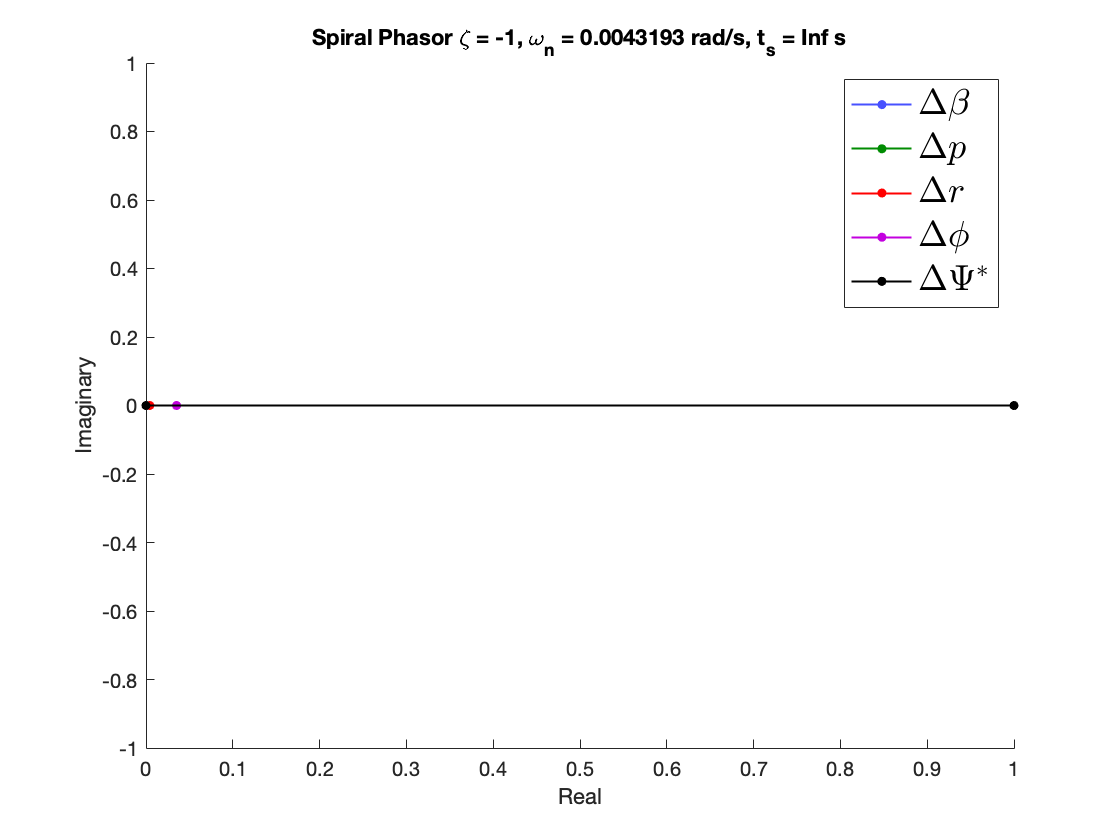 99
Dutch Roll Phasor
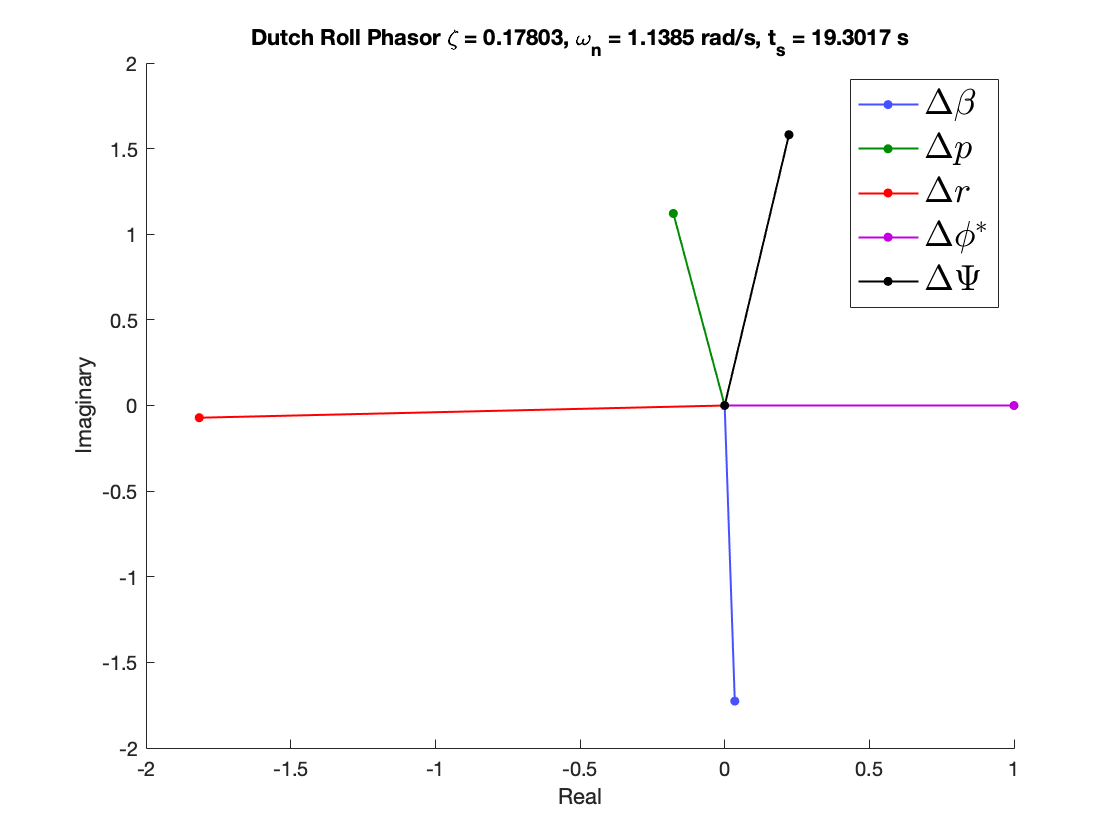 100
Linear Model Matrices
Alon
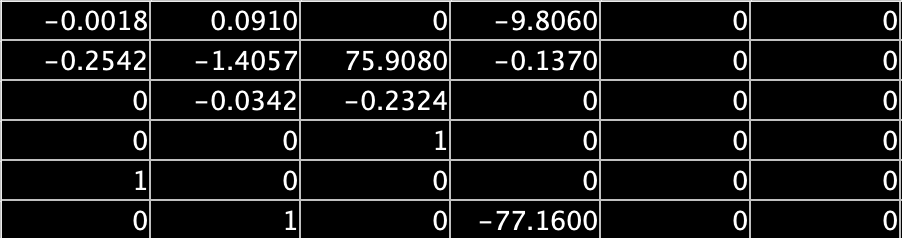 Alat
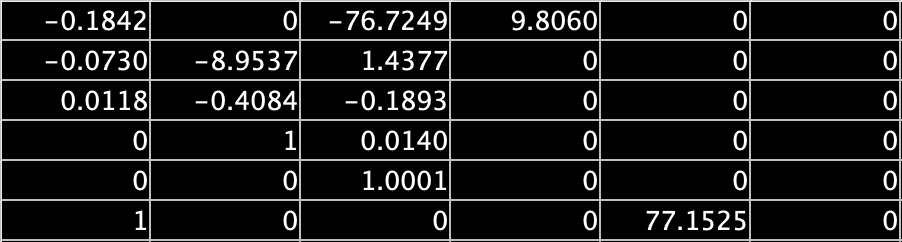 101
Wing Data
102
MAIN WING GEOMETRY
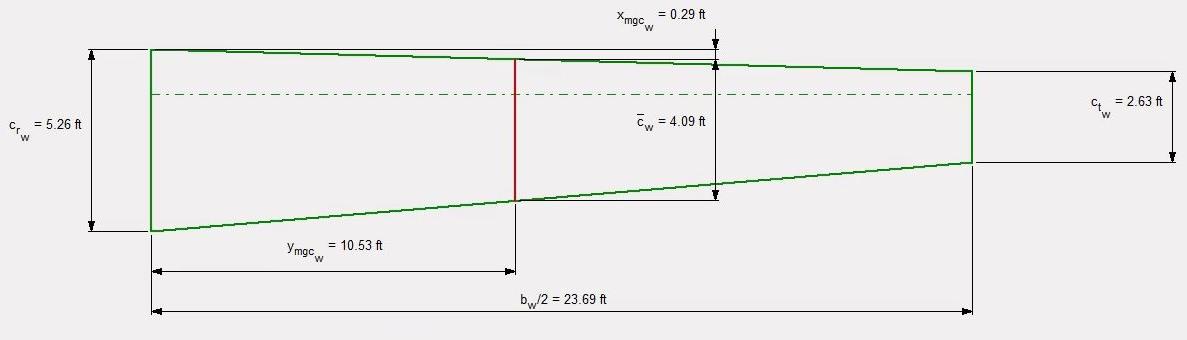 103
Main Wing Geometry
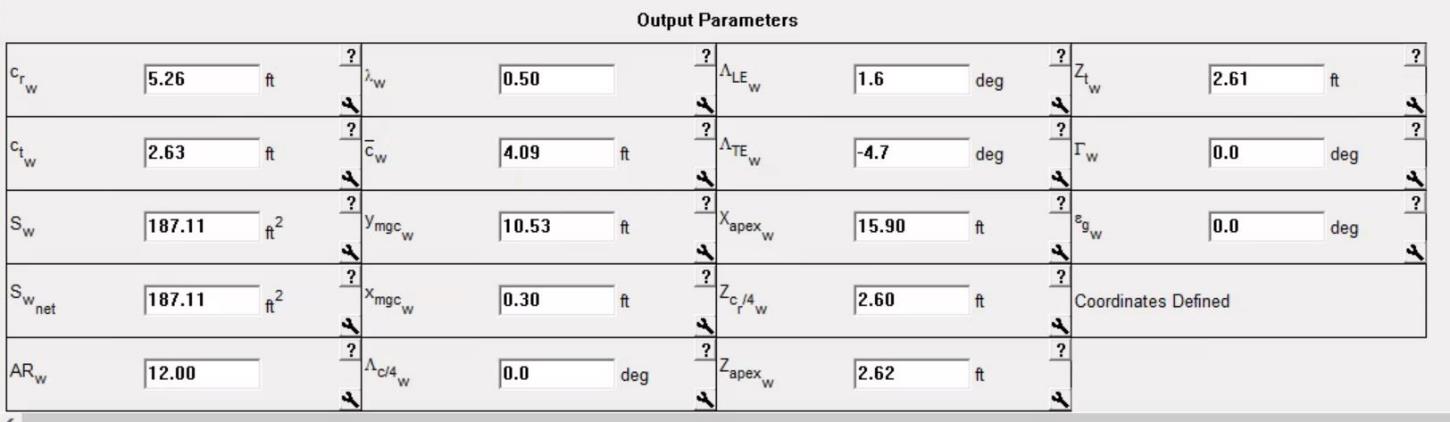 104
Main Wing Drag Inputs
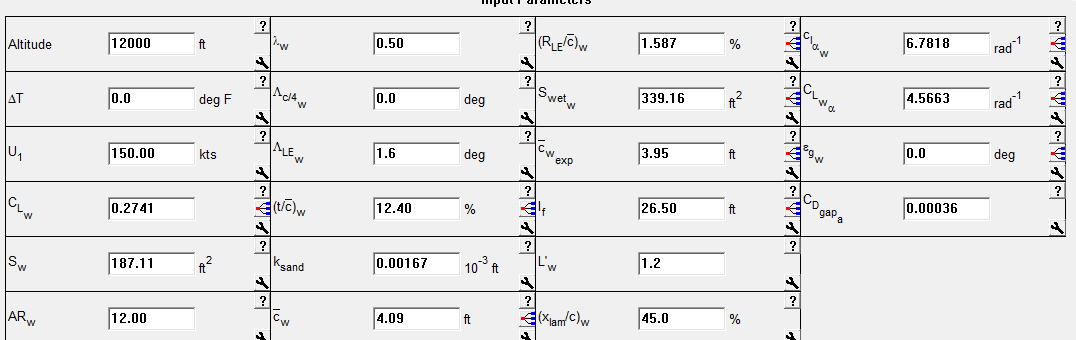 105
Main Wing Drag Outputs
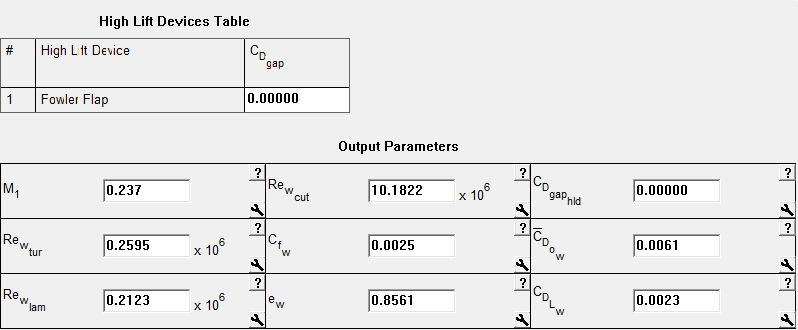 106
Main Wing Weight Calculations
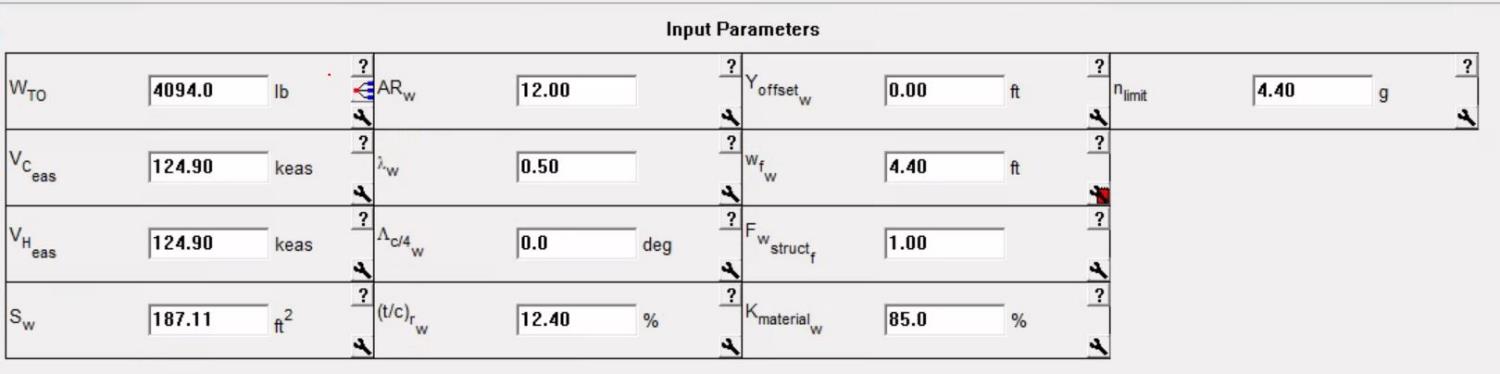 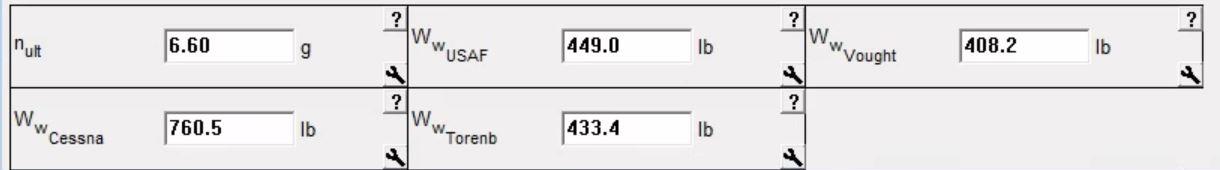 107
Main Wing Center of Gravity
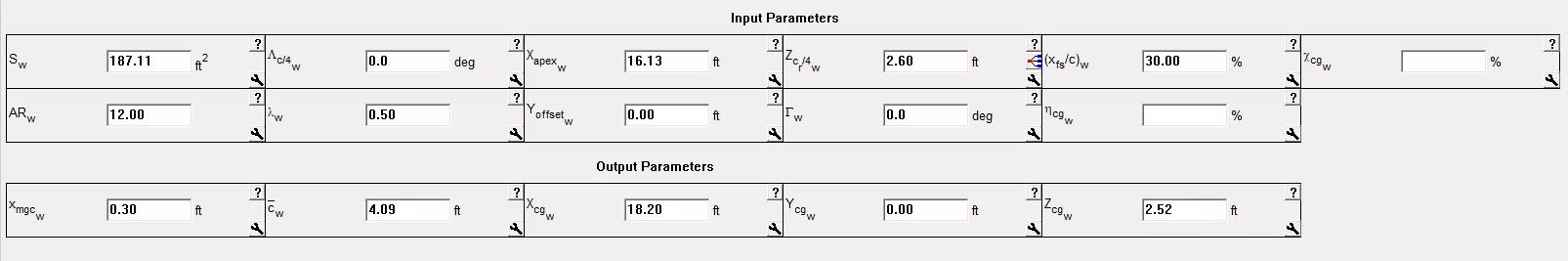 108
Aileron Data
109
Aileron Calculation Inputs
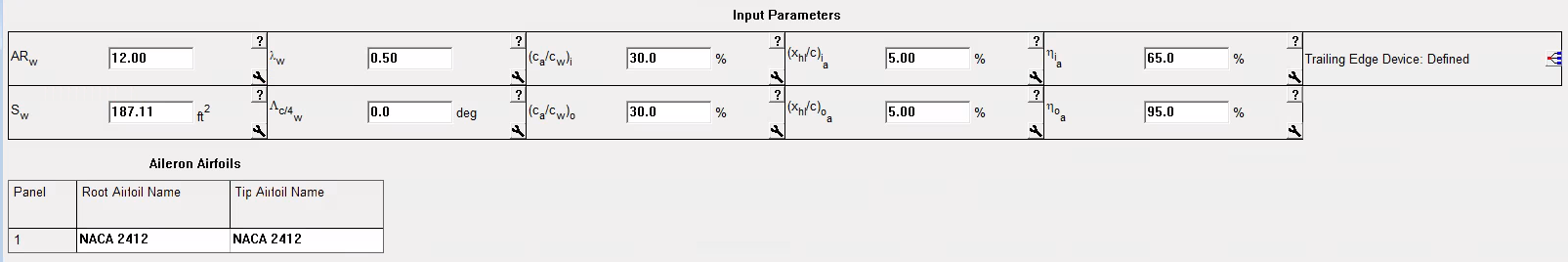 110
Aileron Calculation Outputs
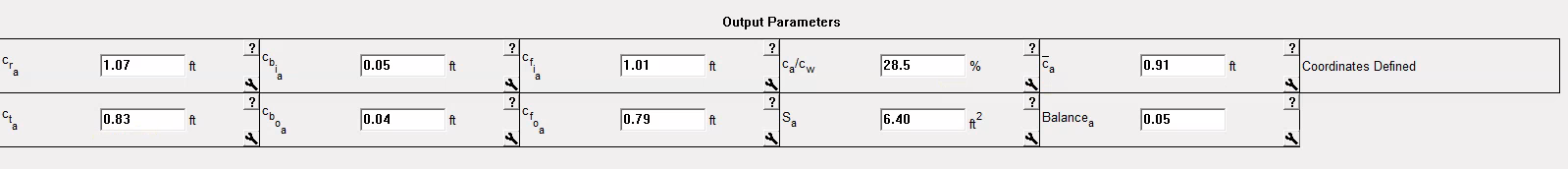 111
Aileron and Flap Visualization
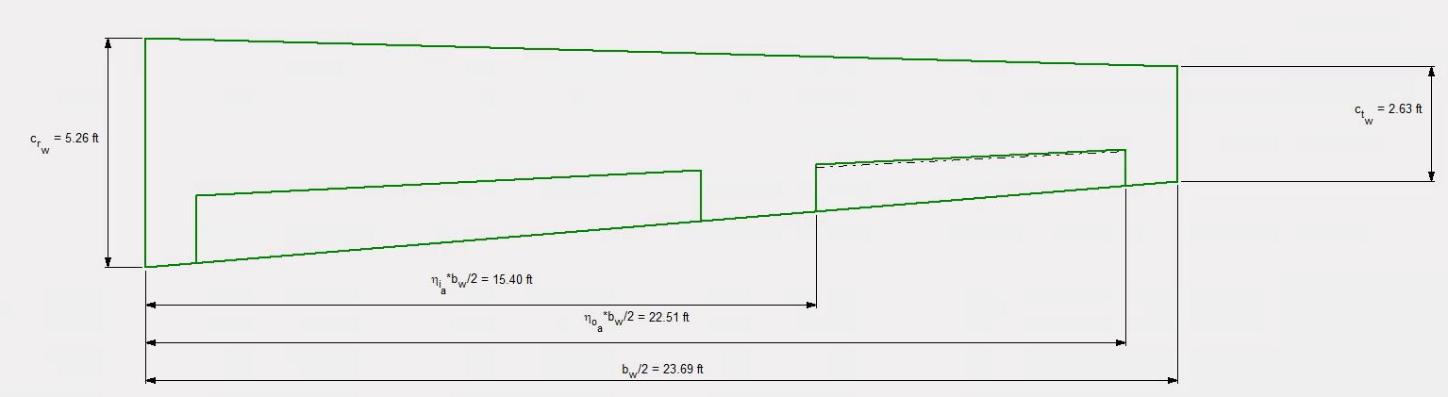 112
Canard Data
113
Canard Volume Coefficient
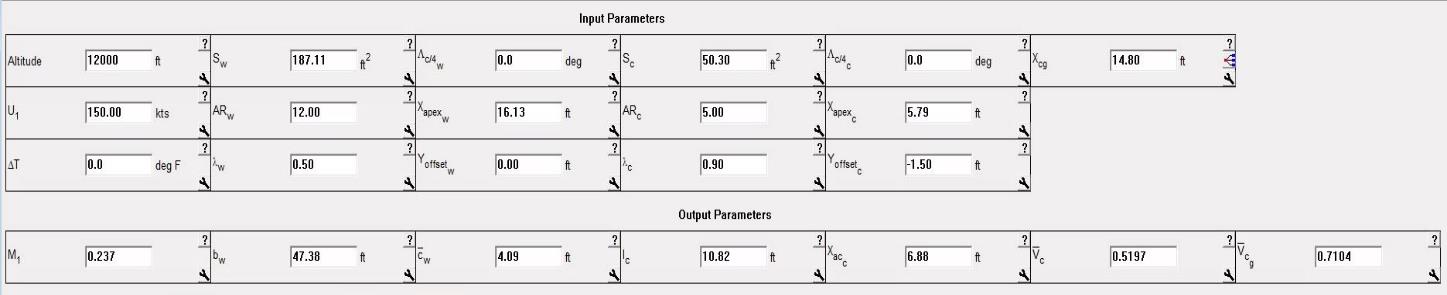 114
Canard GEOMETRY
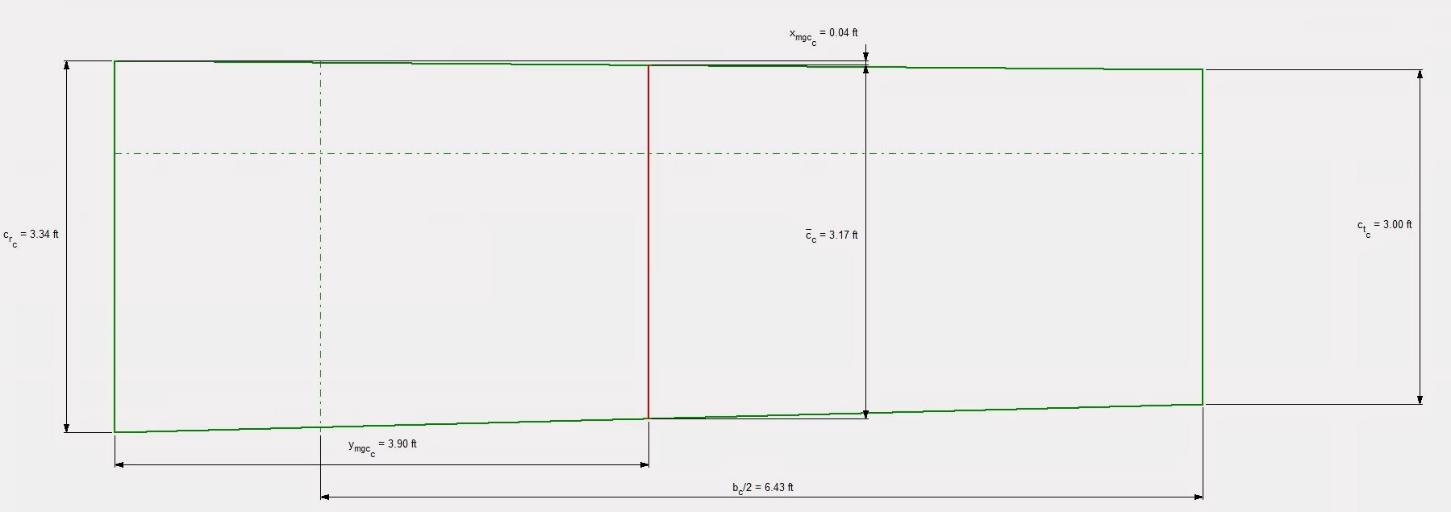 115
Canard Drag Inputs
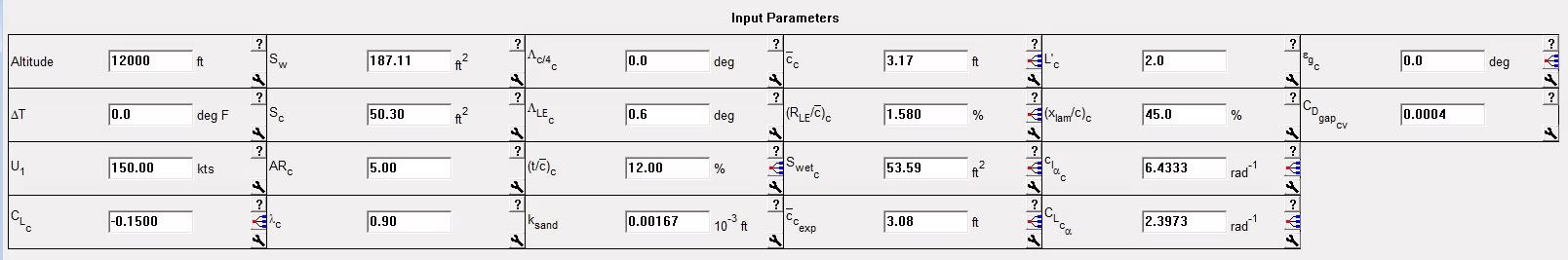 116
Canard Drag Outputs
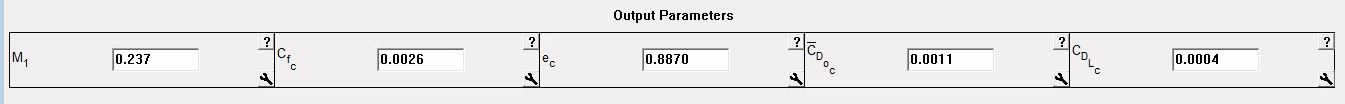 117
Canard Weight Inputs
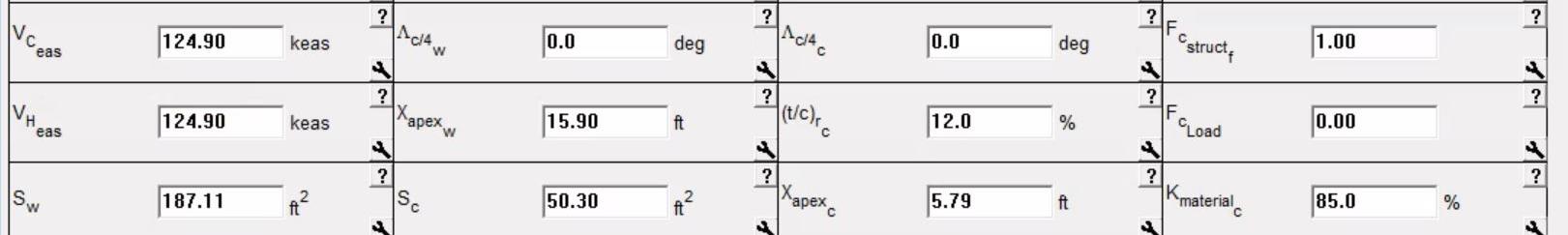 118
Canard Weight Outputs
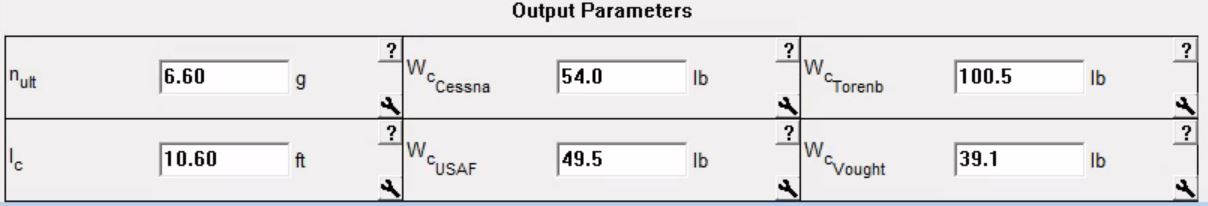 119
Canard Center of Gravity
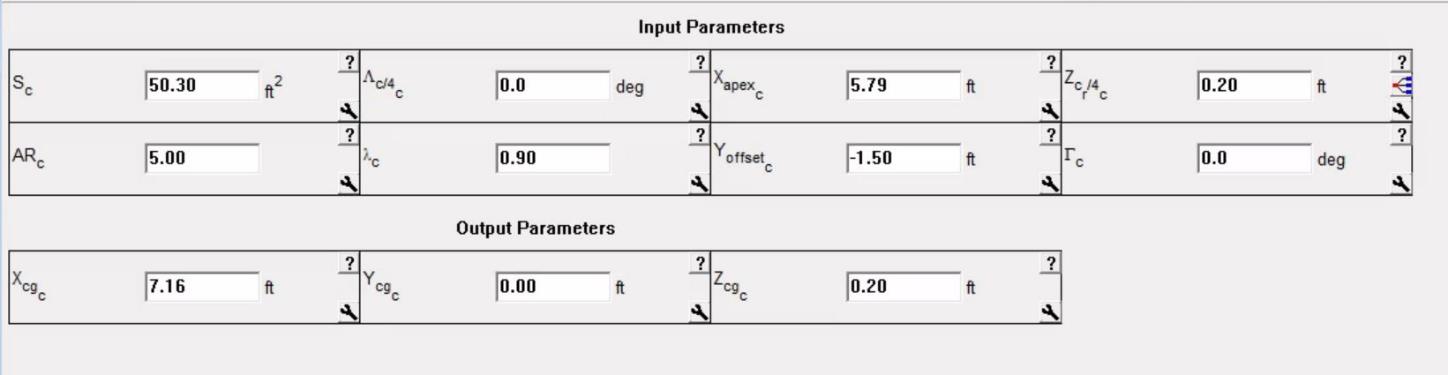 120
Canardvator Data
121
Canardvator Geometry Inputs
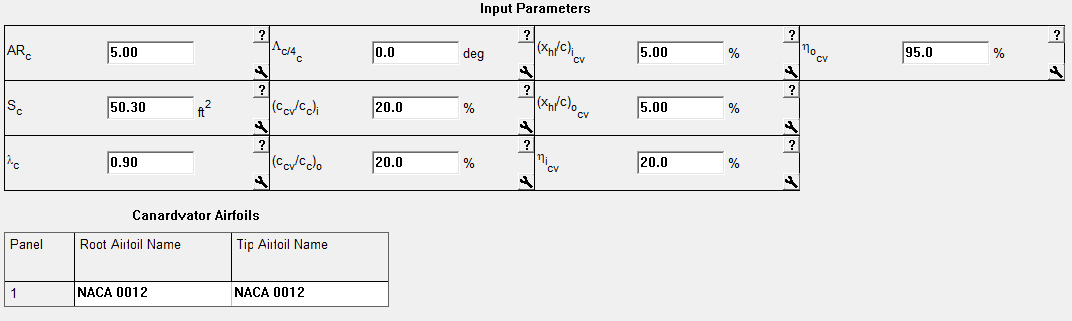 122
Canardvator Geometry Outputs
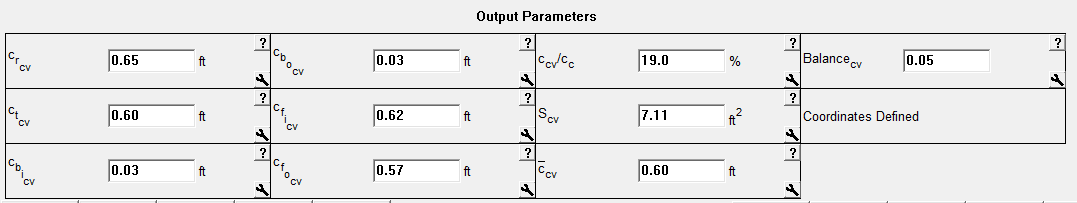 123
Canardvator Visualization
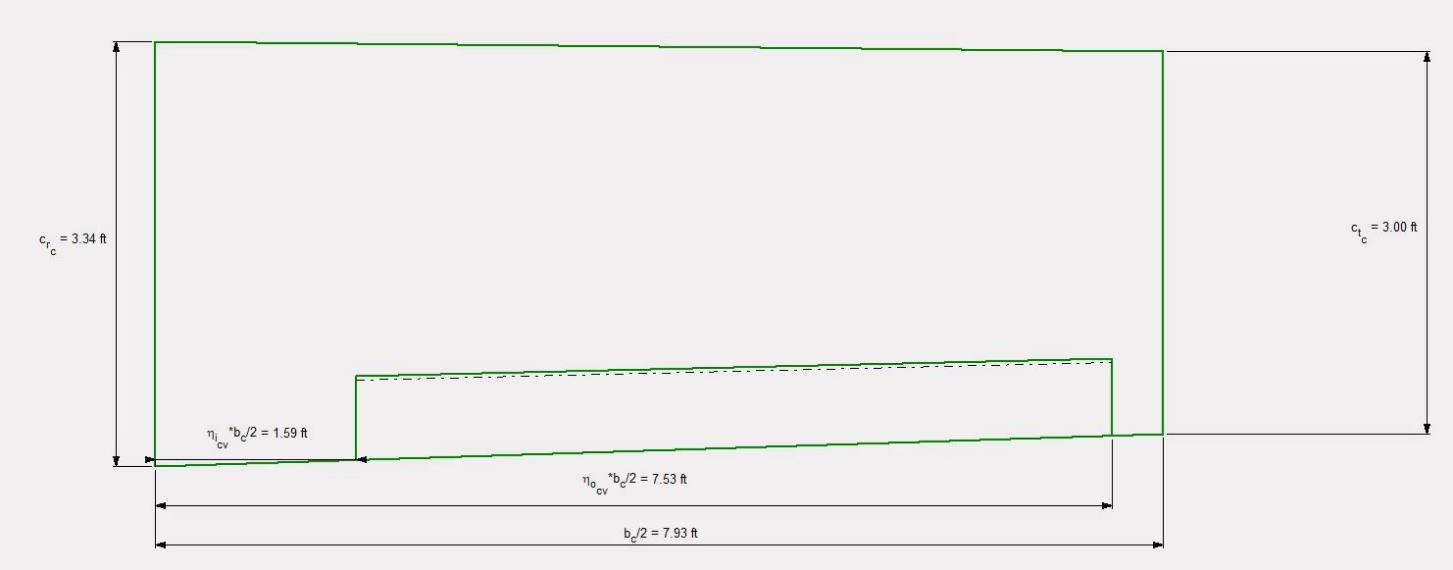 124
Vertical Tail Data
125
Vertical Tail Geometry
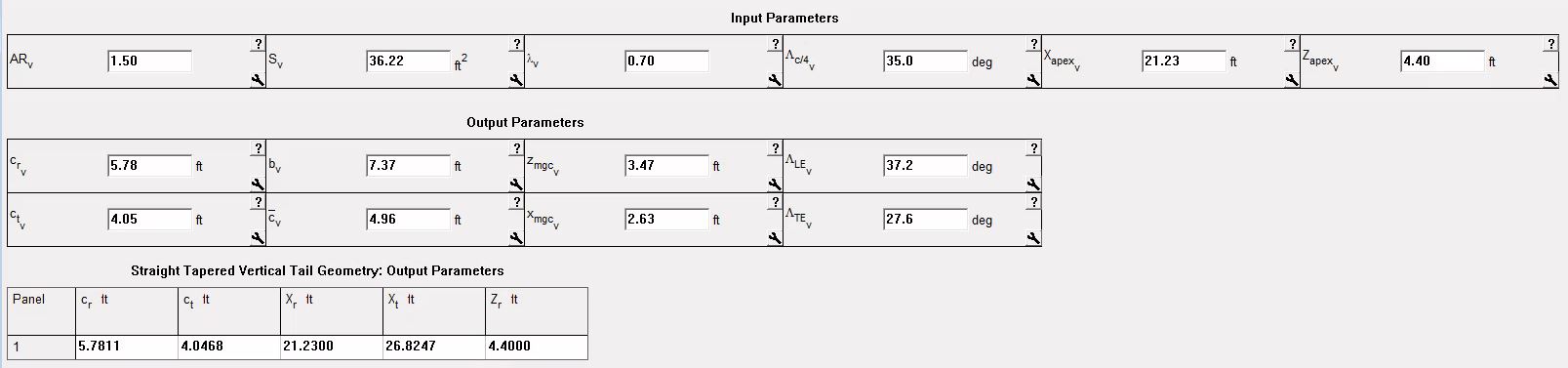 126
Vertical Tail Geometry
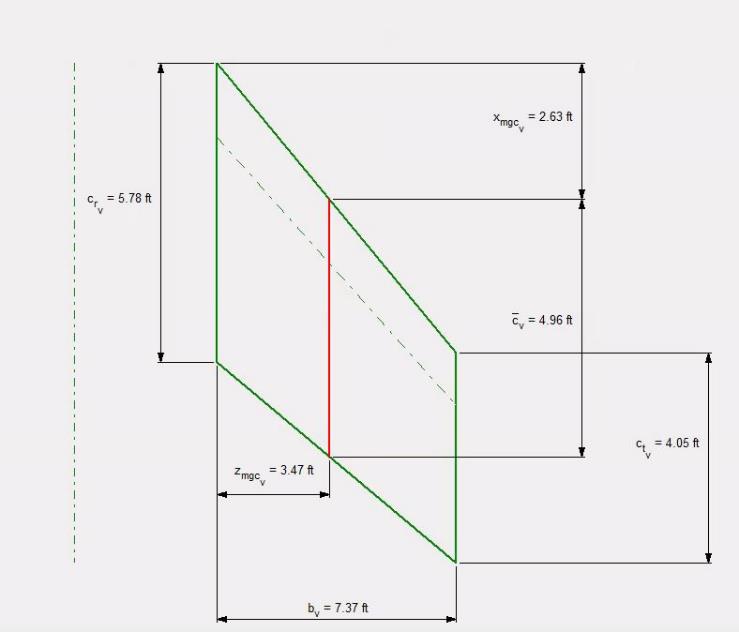 127
Vertical Tail Drag Inputs
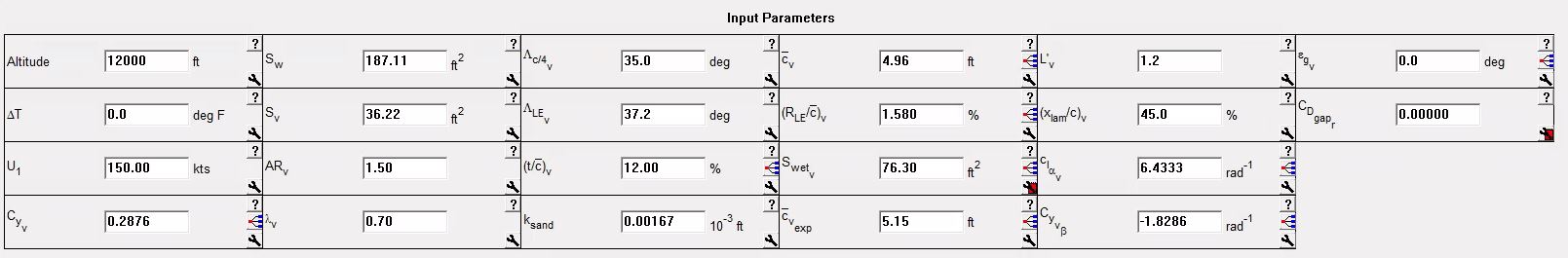 128
Vertical Tail Drag Outputs
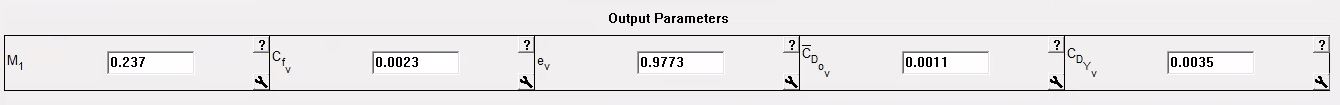 129
Vertical Tail Weight Calculations
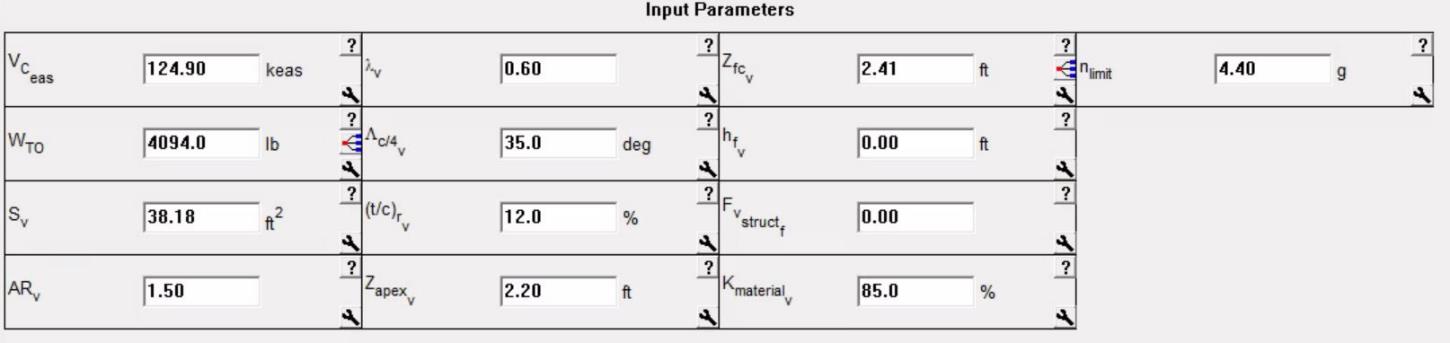 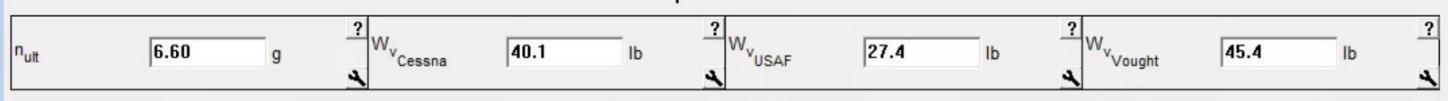 130
Vertical Tail Center of Gravity
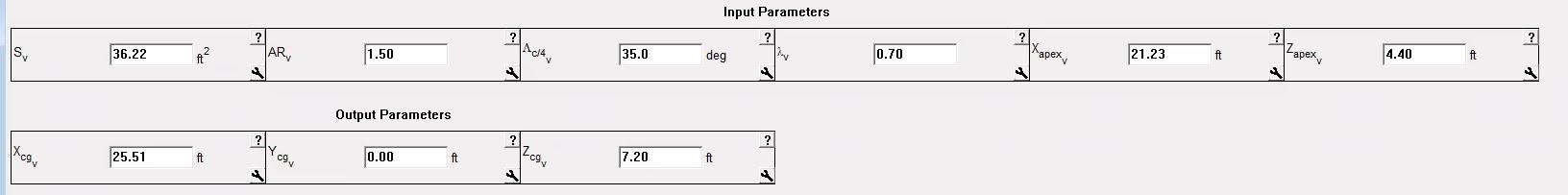 131
Vertical Tail Volume Coefficient
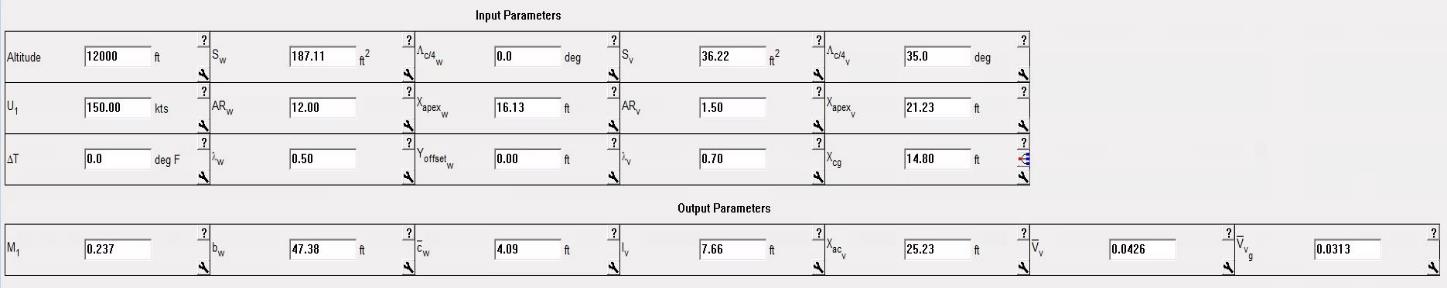 132
Rudder Data
133
Rudder Geometry Inputs
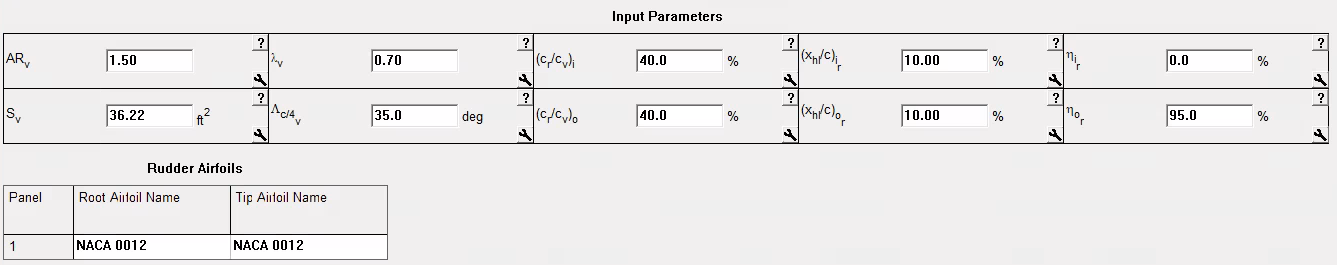 134
Rudder Geometry Outputs
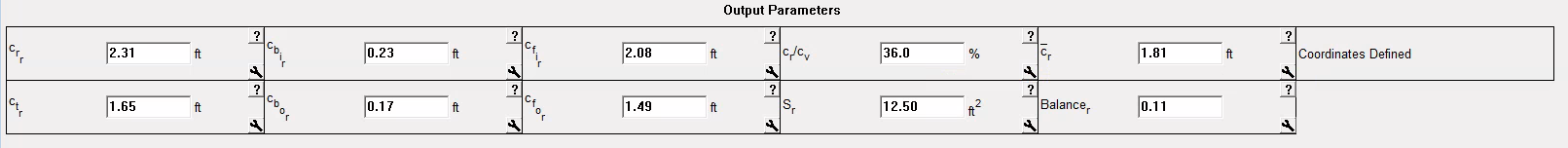 135
RUDDER GEOMETRY VISUALIZATION
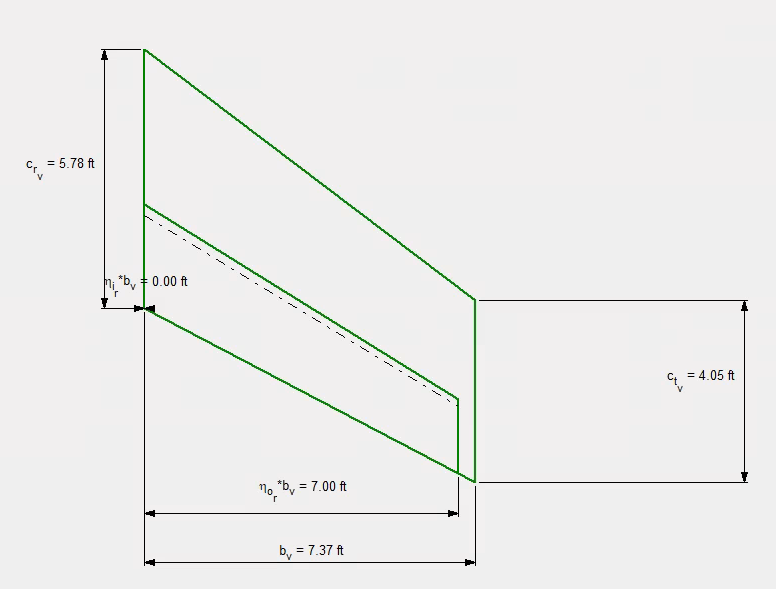 136
Stability Derivatives
137
CL⍺ Inputs
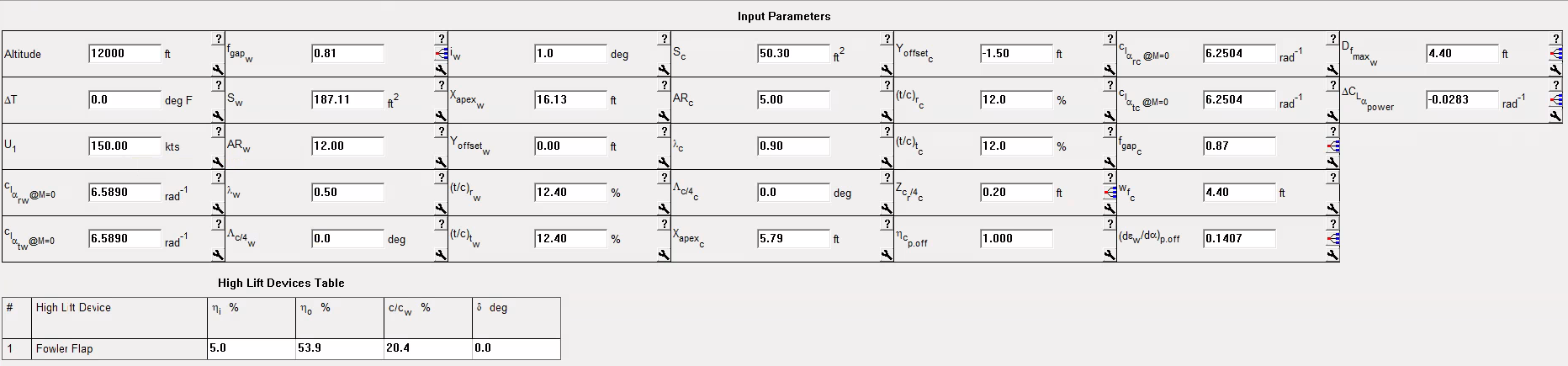 138
CL⍺ Outputs
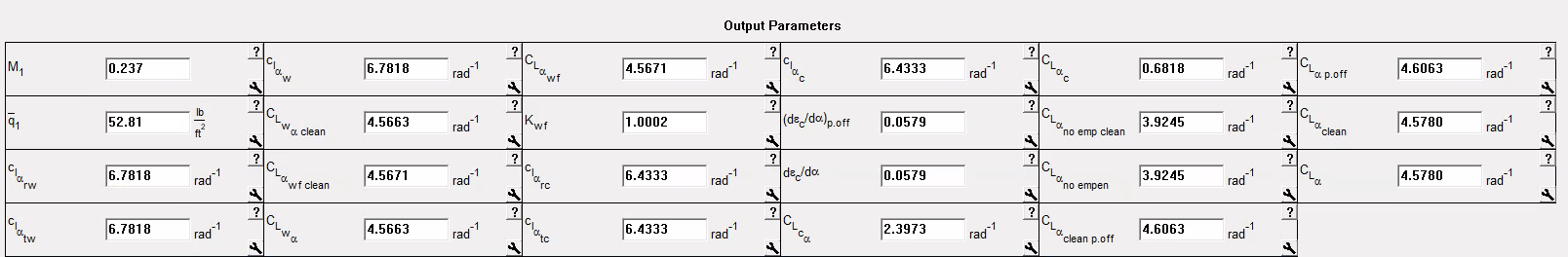 139
Cm⍺ Inputs
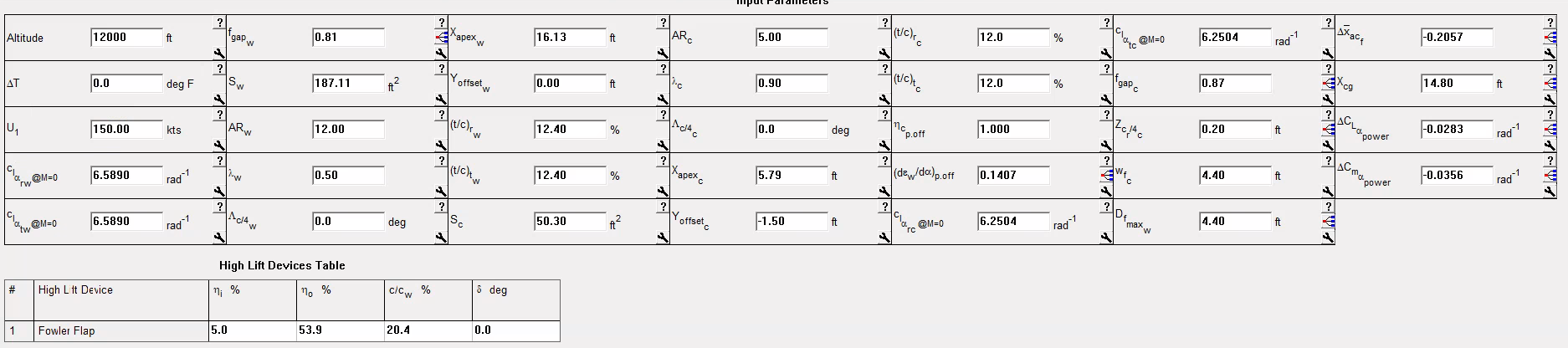 140
Cm⍺ Outputs
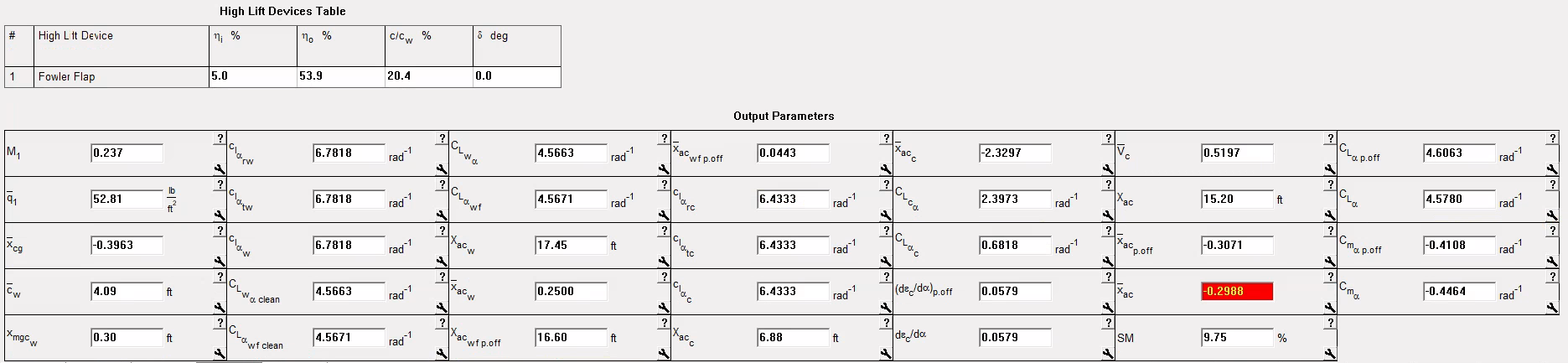 141
Cl𝛽 Inputs
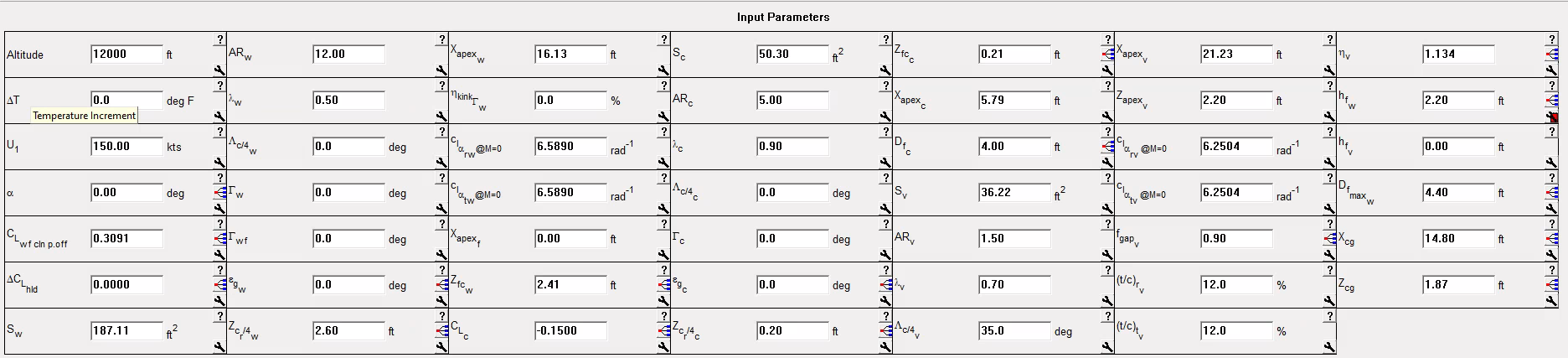 142
Cl𝛽 Outputs
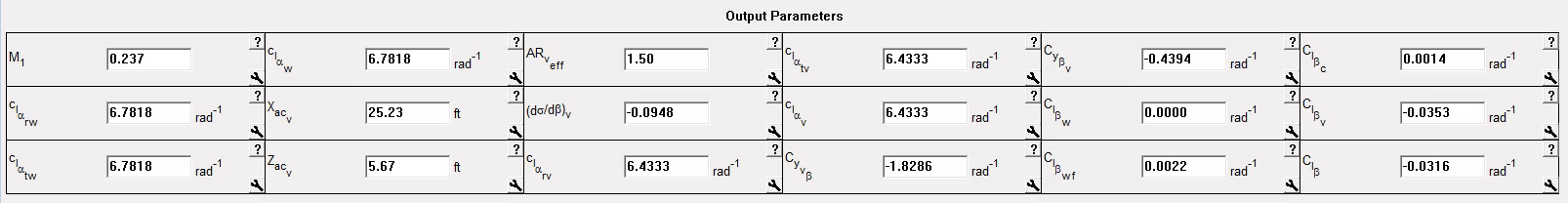 143
Cn𝛽 Inputs pt. 1
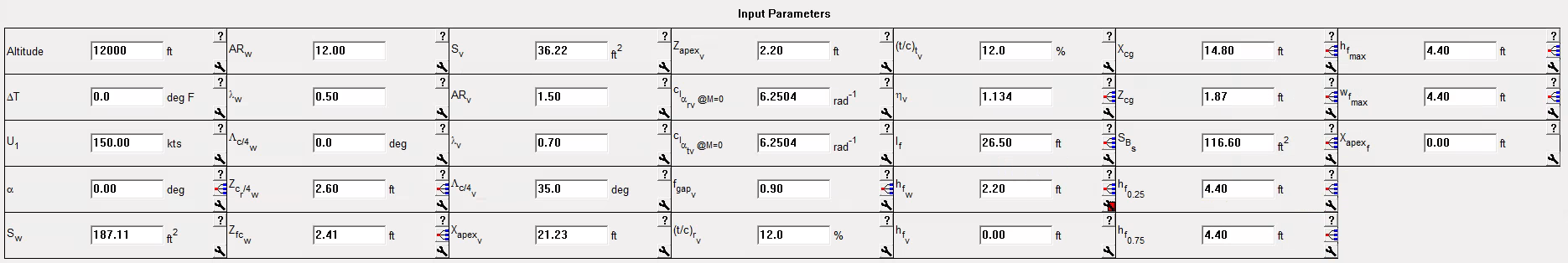 144
Cn𝛽 Outputs
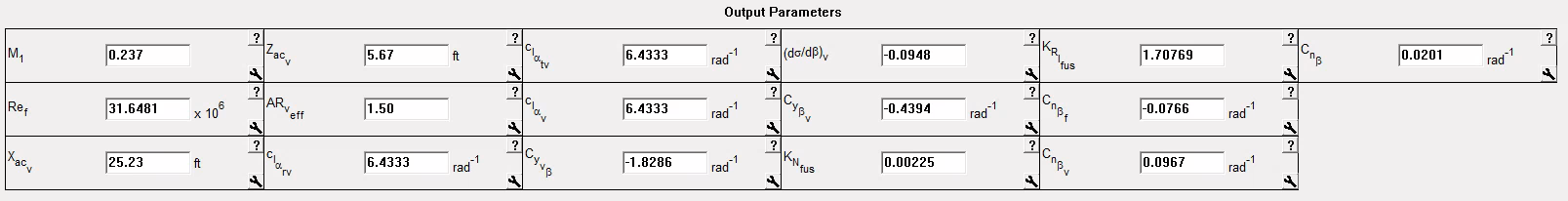 145
Cy𝛽 Inputs
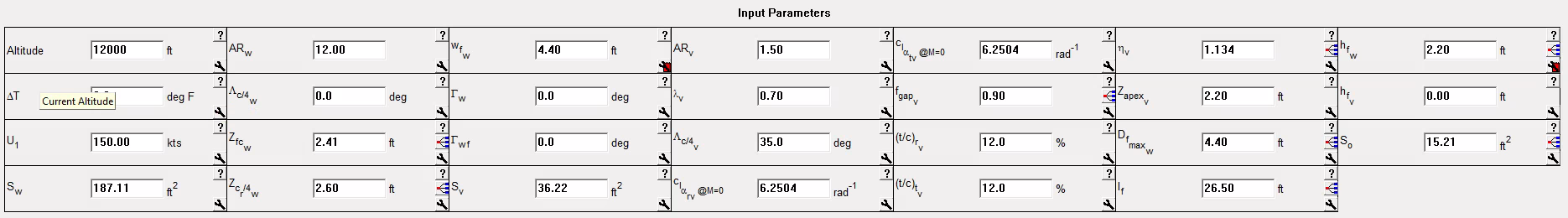 146
Cy𝛽 Outputs
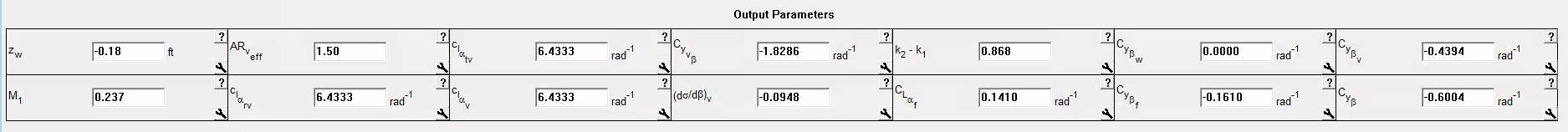 147
Clp Inputs pt. 1
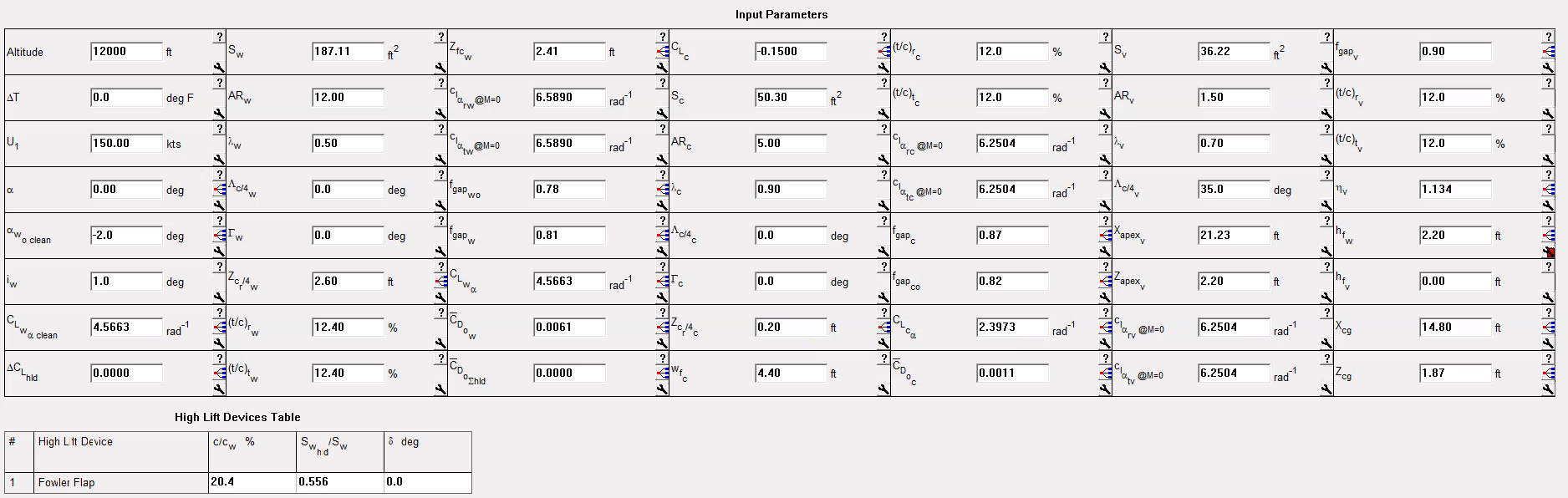 148
Clp Outputs
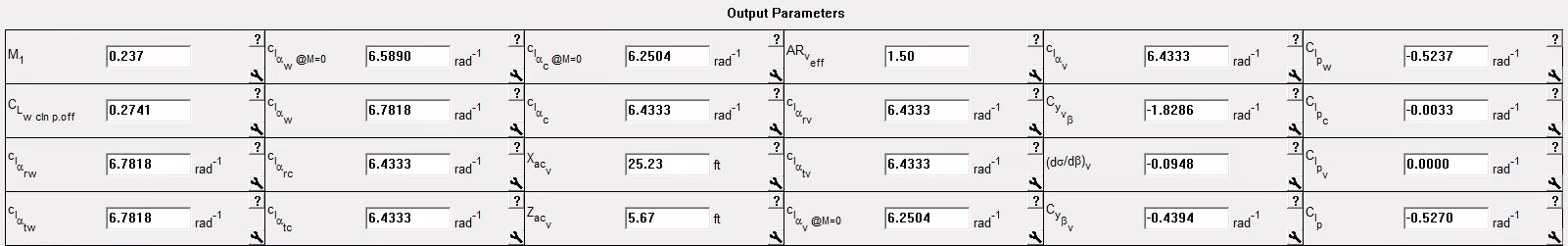 149
Cnp Inputs
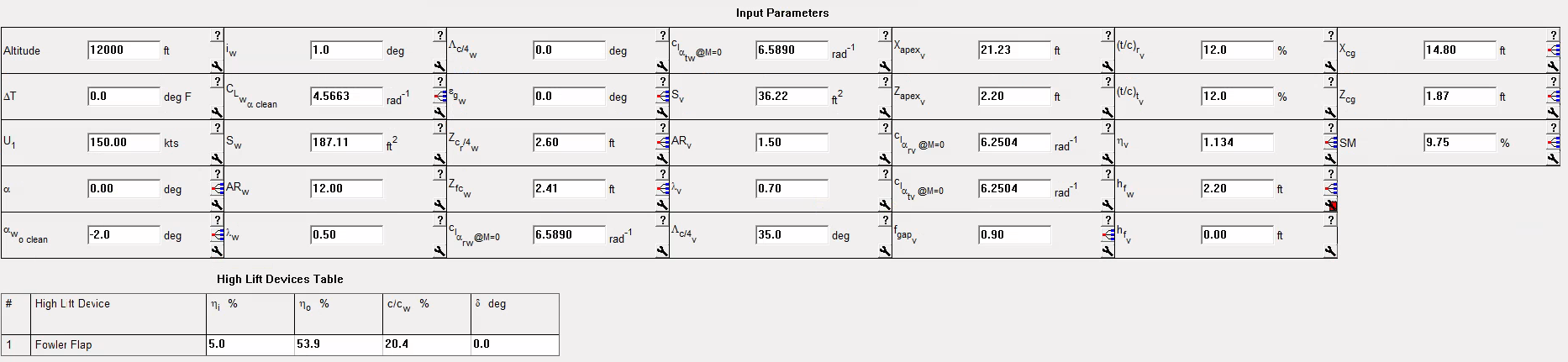 150
Cnp Outputs
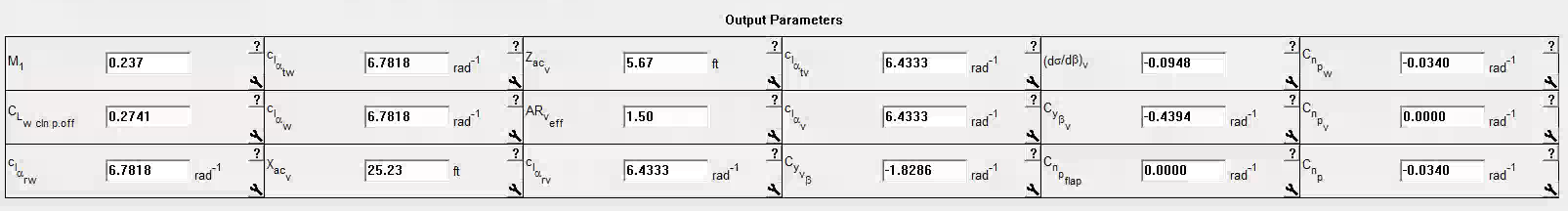 151
Cyp Inputs
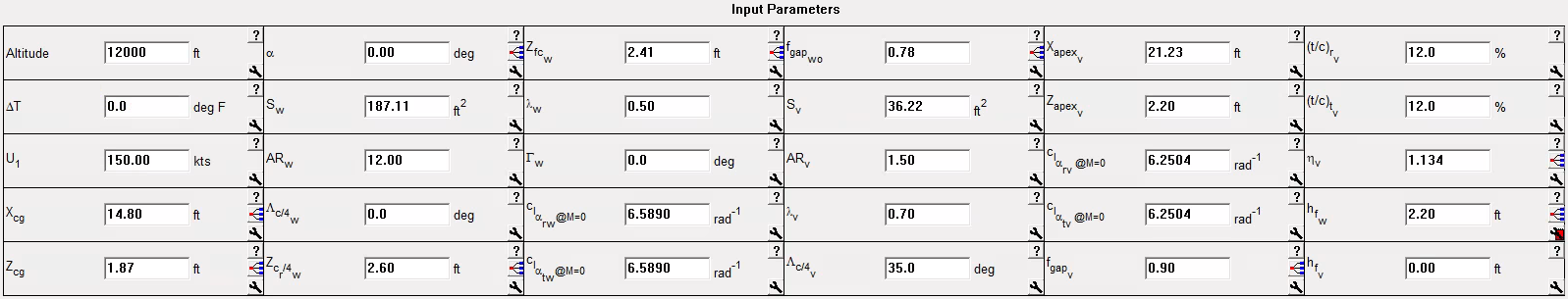 152
Cyp Outputs
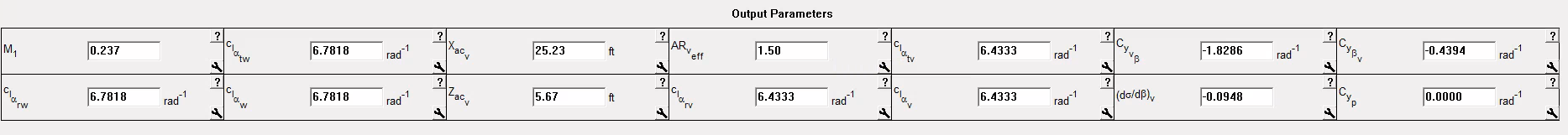 153
Cyr Inputs
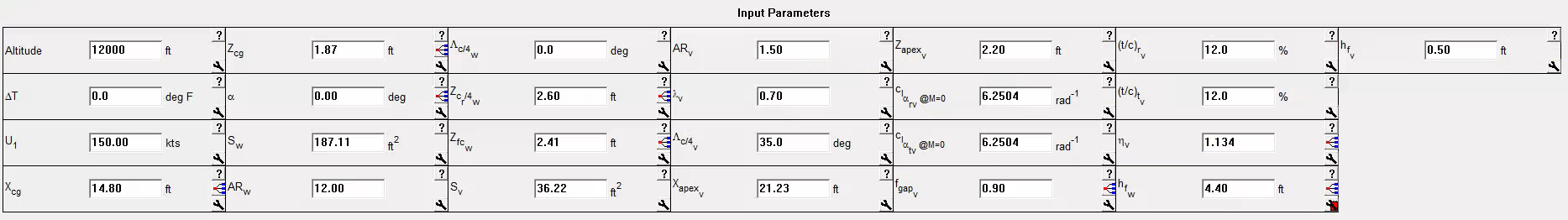 154
Cyr Outputs
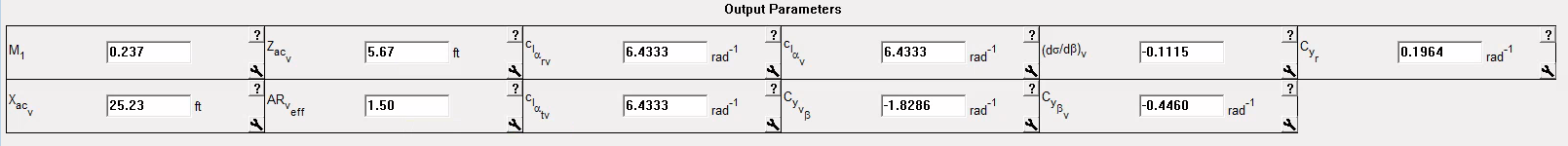 155
Clr Inputs
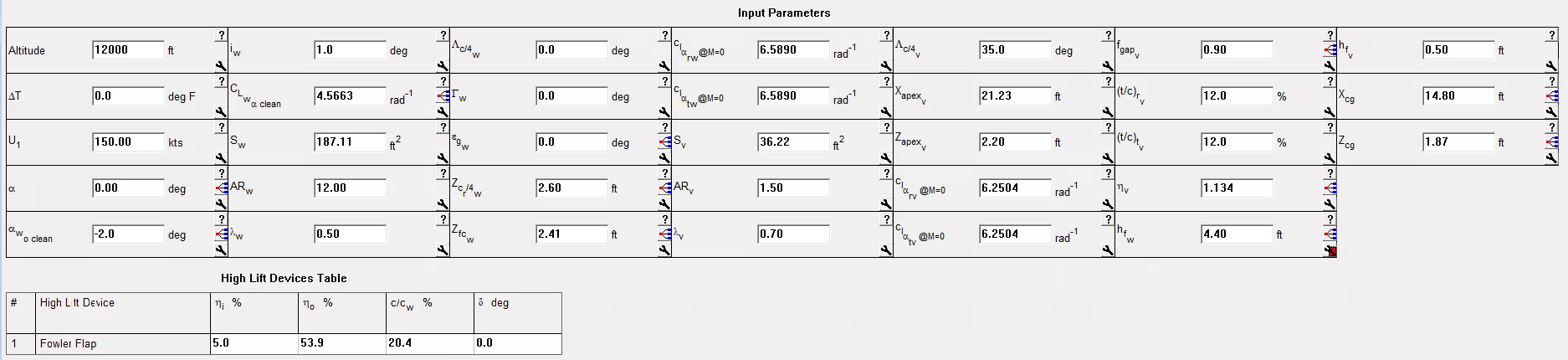 156
Clr Outputs
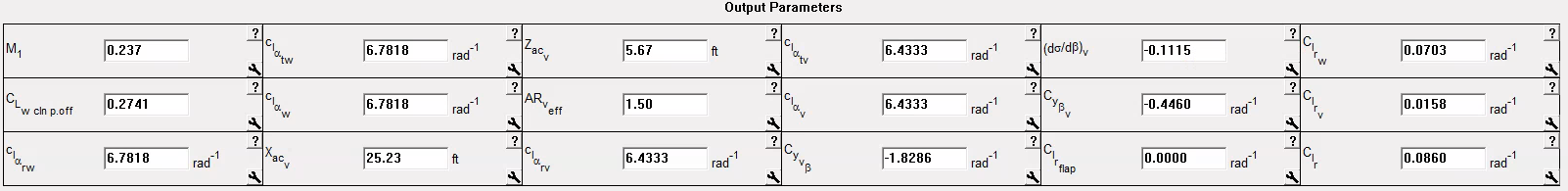 157
Cnr Inputs
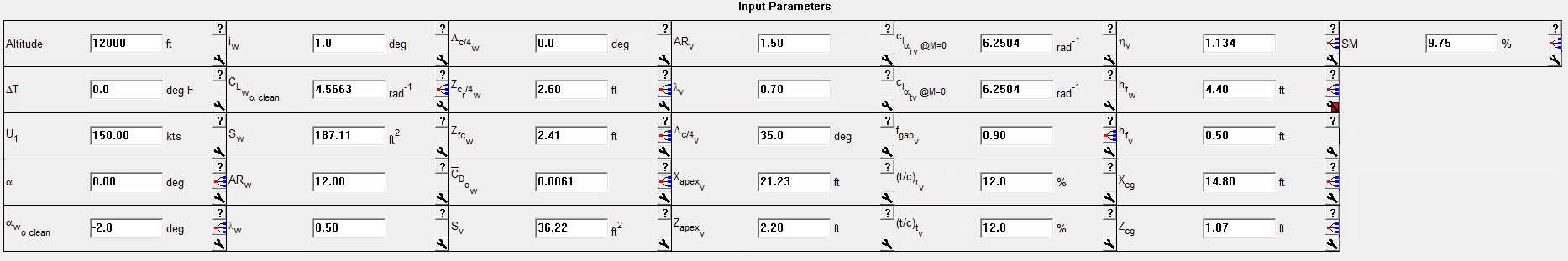 158
Cnr Outputs
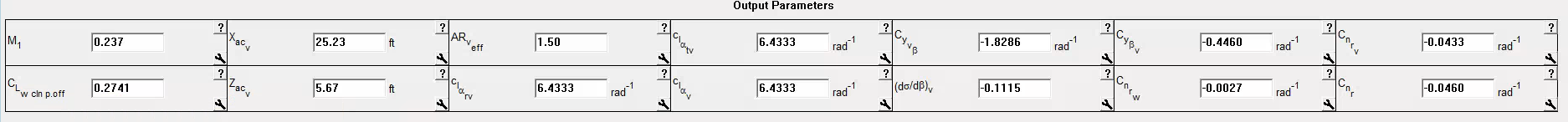 159
CL𝛿cv Inputs
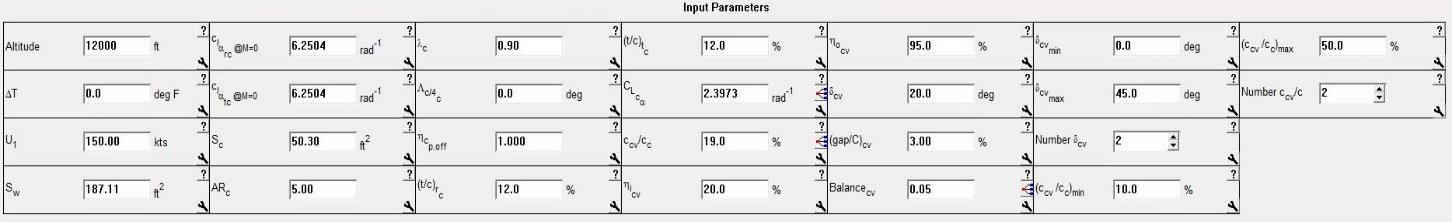 160
CL𝛿cv Outputs
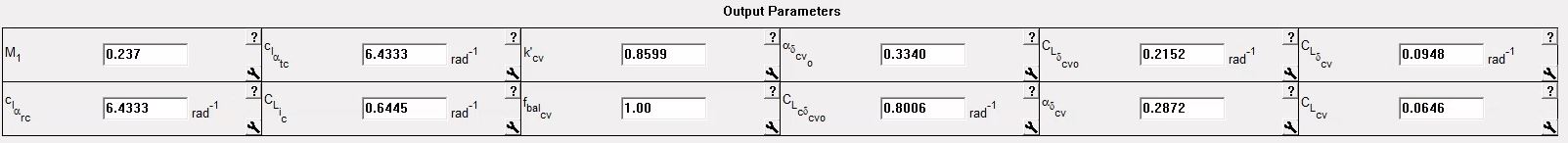 161
Cm𝛿cv Inputs
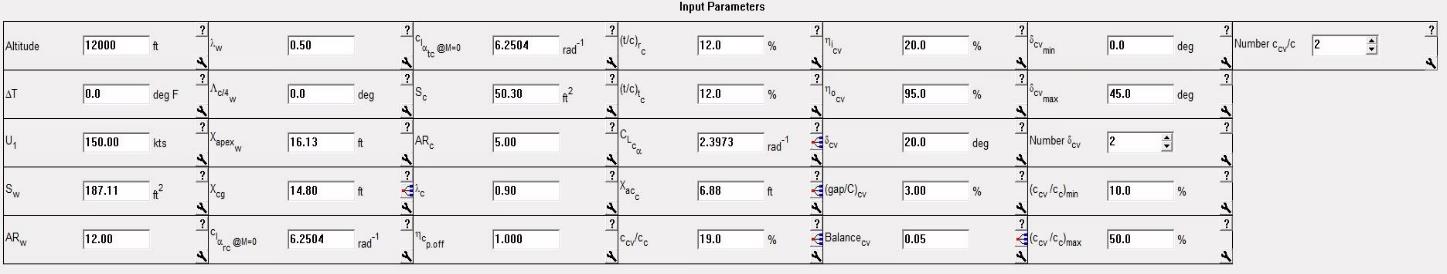 162
Cm𝛿cv Outputs
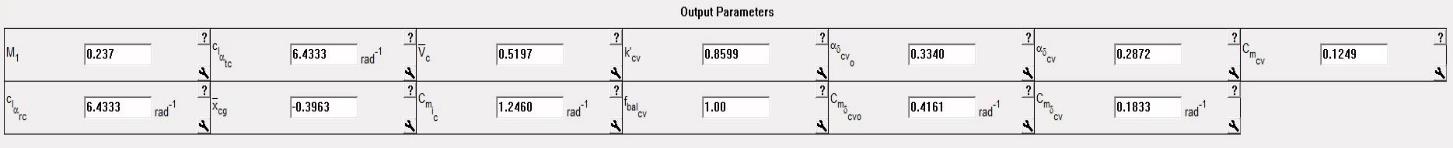 163
Cy𝛿a Input and Output
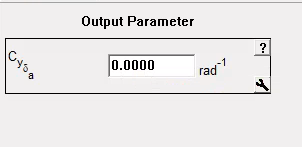 164
Cl𝛿a Inputs
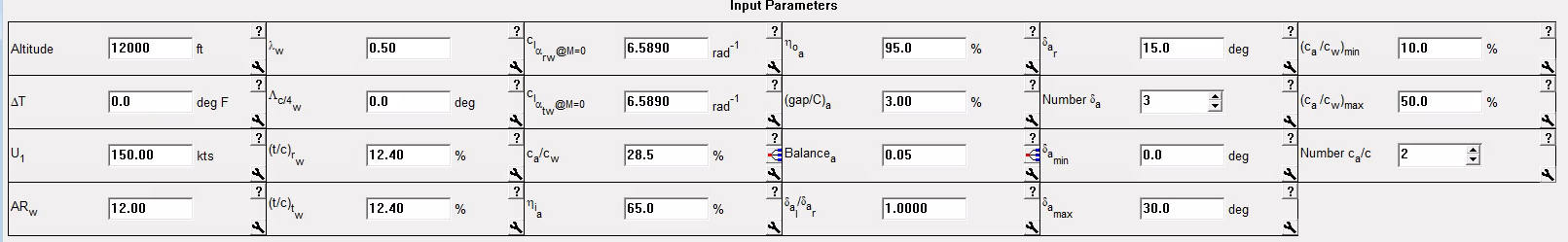 165
Cl𝛿a Outputs
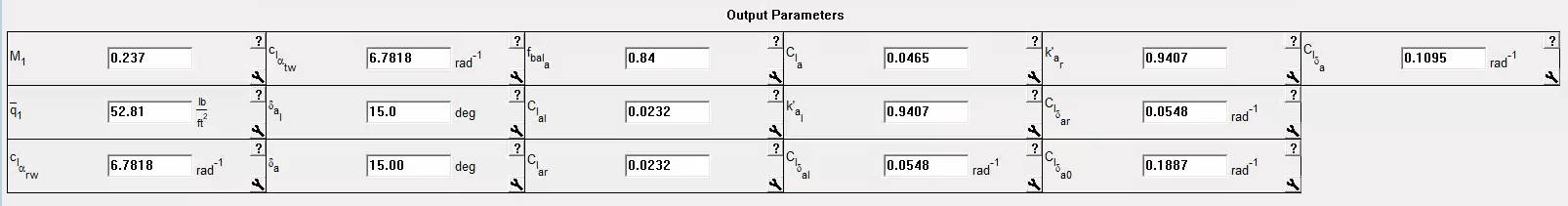 166
Cn𝛿a Inputs
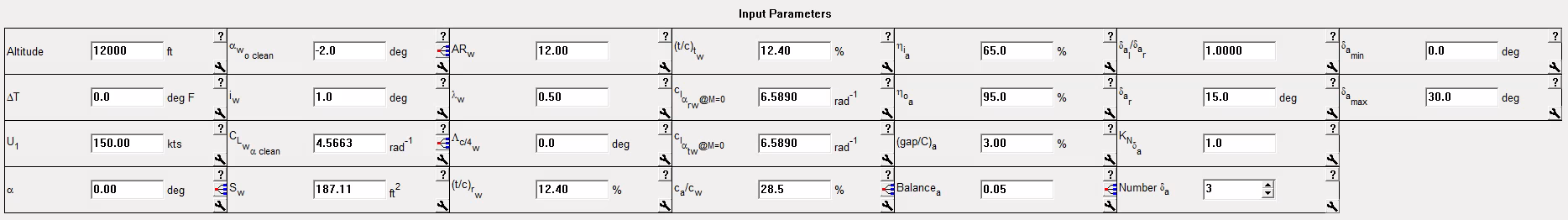 167
Cn𝛿a Outputs
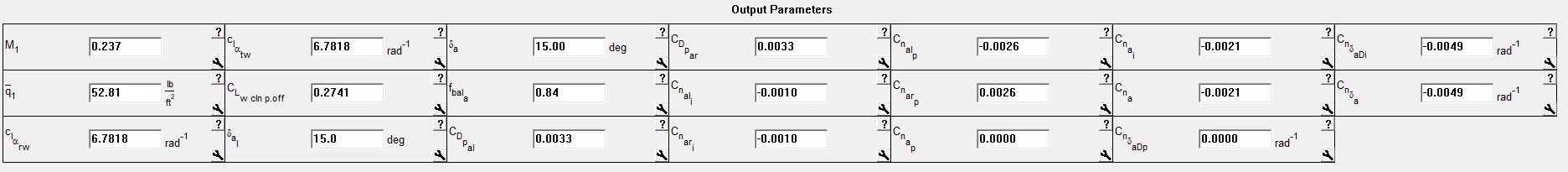 168
Cy𝛿a Input and Output
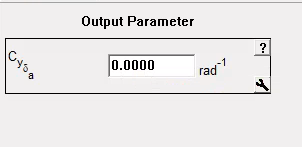 169
Cy𝛿r Outputs
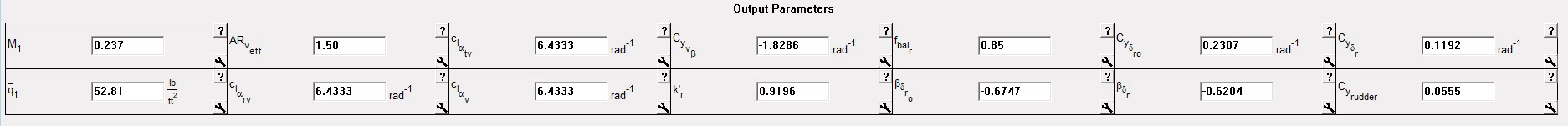 170
Cl𝛿r Inputs
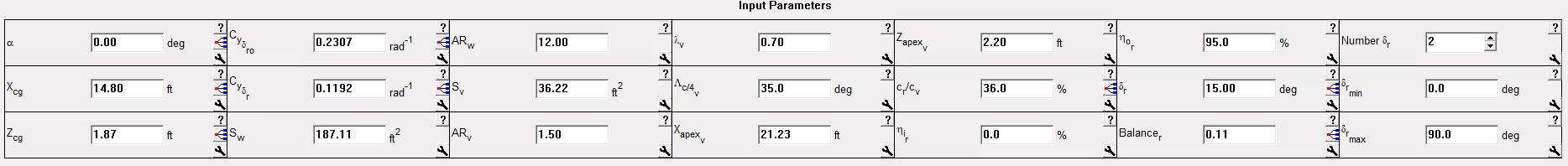 171
Cl𝛿r Outputs
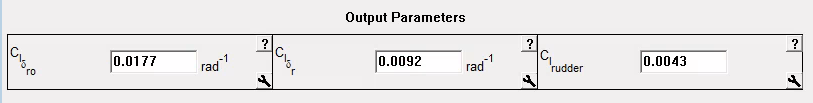 172
Cy𝛿r Inputs
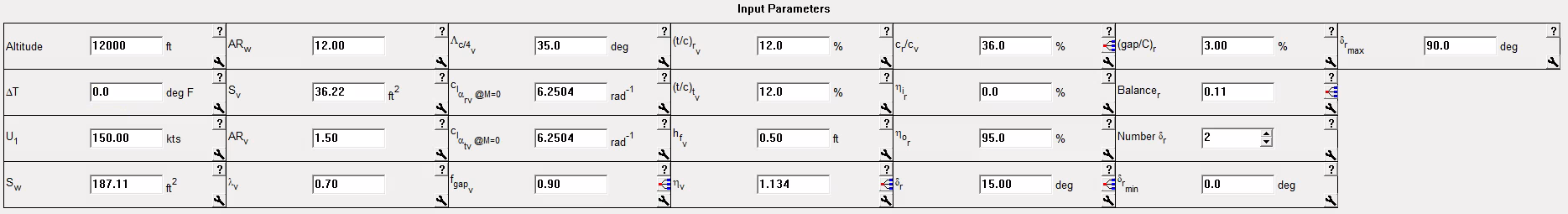 173
Cn𝛿r Inputs
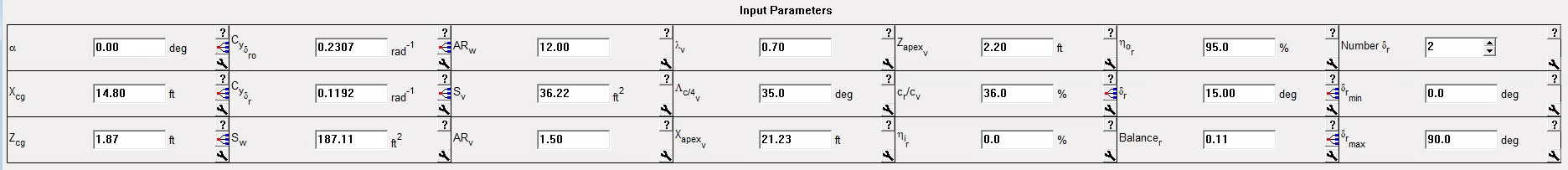 174
Cn𝛿r Outputs
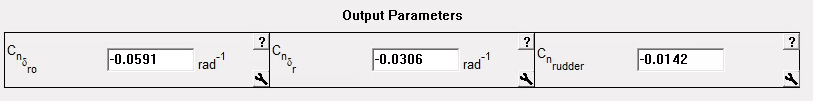 175
Cm0 Calculations
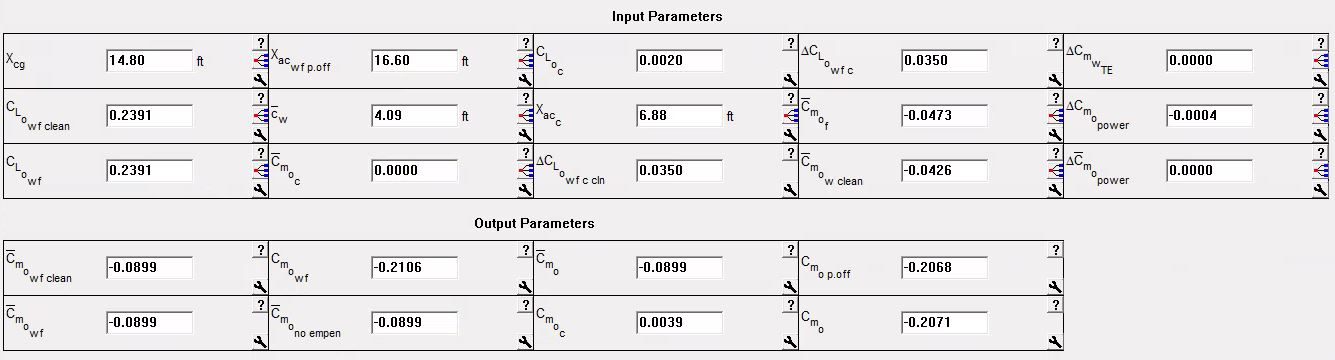 176
CL0 Calculations
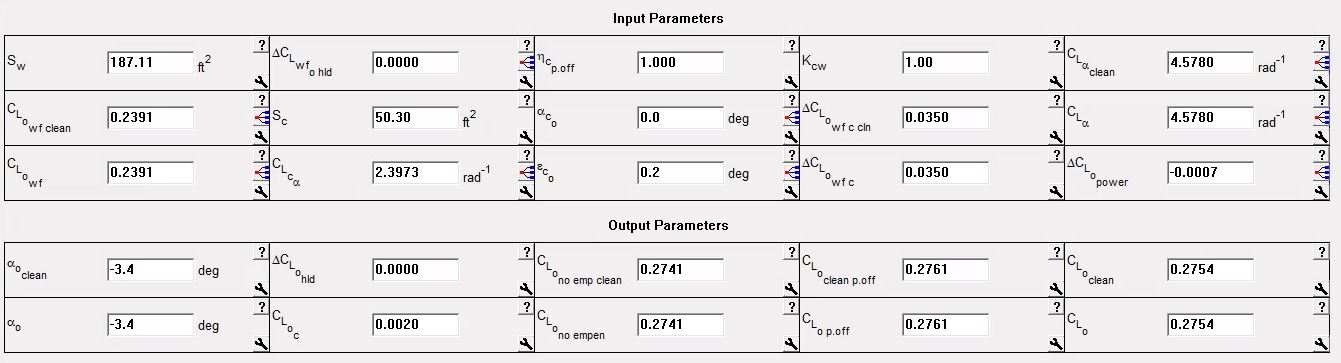 177
CLmin Calculations
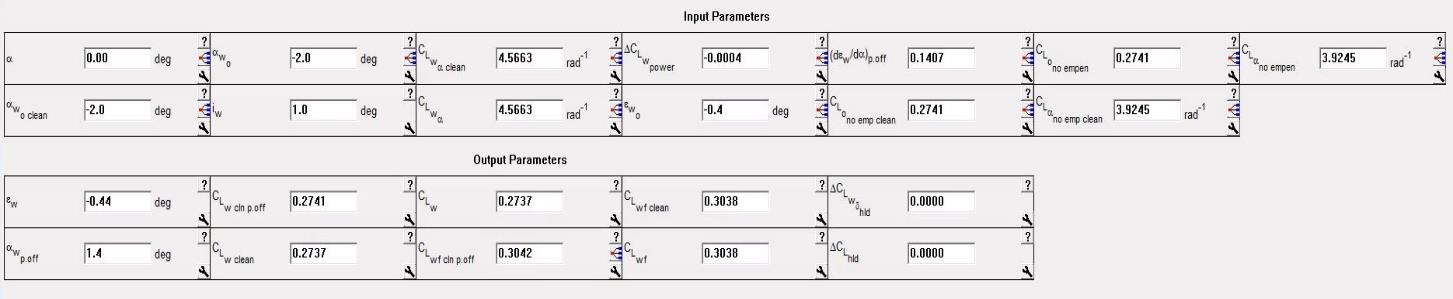 178
Tail Design Process
179
Canard Design
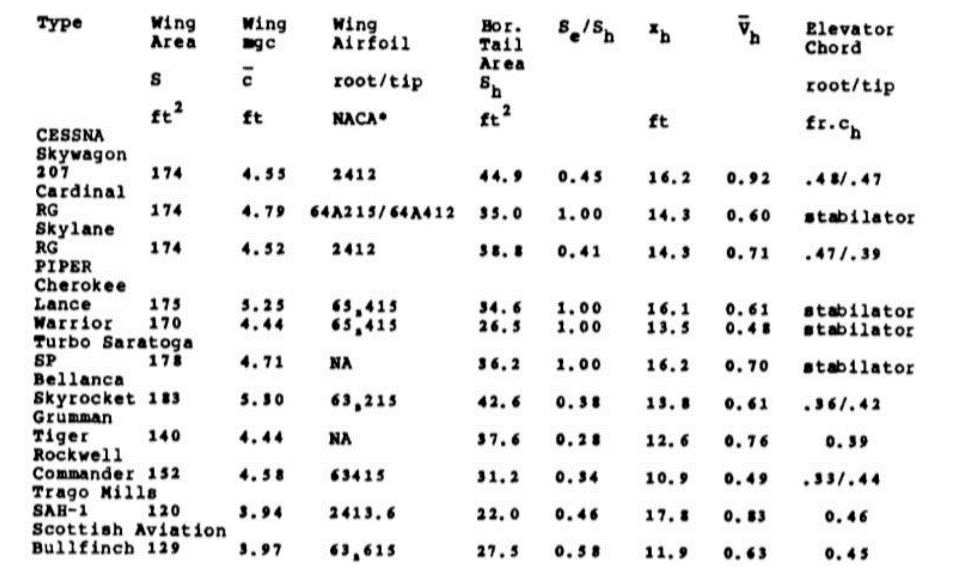 Single Propellor Horizontal Volume Coefficients
180
Canard Design
Based on previous records, VH  chosen as 0.7
With the wing’s quarter chord located 65% along the length of the fuselage, optimal location of canard chosen at 25% of the fuselage length (40% moment between quarter chords)
Canard area found using following equation:
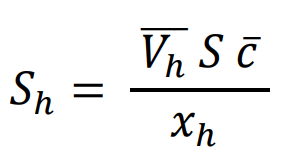 181
Canard Design
The following design choices were made based on traditional engineering practice (see below) 
Aspect Ratio: 5
Dihedral: 0
Taper: 0.9
Airfoil: NACA 0012
Sweep: 0 degrees
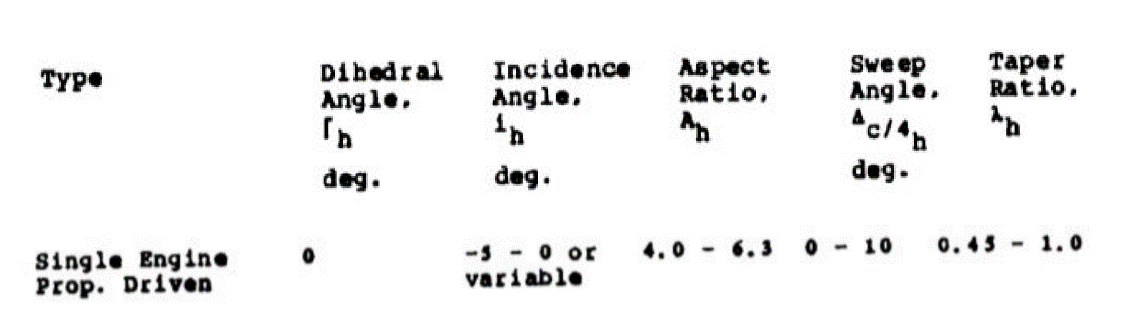 182
Canard Design
The incidence angle was determined mathematically:
First the Wing-Fuselage moment was determined
The lift and lift curve slope was used to determine the AOA required of canard
The AOA of the canard and wing and the downwash was used to determine the required incidence angle:
Incidence angle: -3 degrees
183
Vertical Tail Design
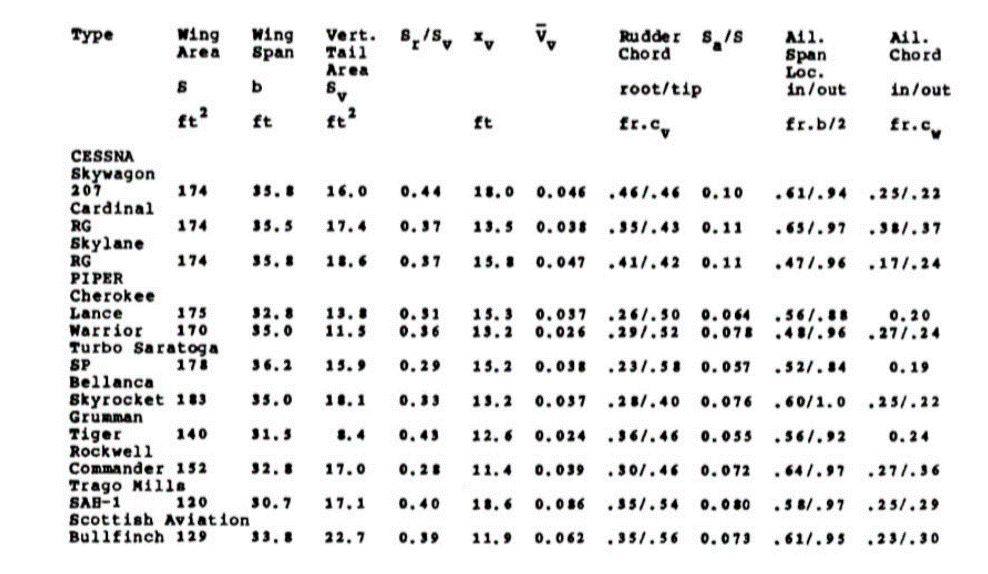 Single Propellor Vertical Volume Coefficients
184
Vertical Tail Design
Based on previous records, VV  chosen as 0.018
Although this is low, additional vertical area is accounted for in winglets
The length between the wing quarter chord and vertical tail quarter chord was determined through iteration with the area and clearance requirements with the propellor
Vertical Tail area found using following equation:
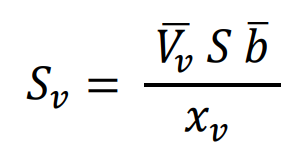 185
Vertical Tail Design
The following design choices were made based on traditional engineering practice (see below) 
Aspect Ratio: 1.5
Dihedral: 90
Taper: 0.7
Airfoil: NACA 0012
Sweep: 35 degrees
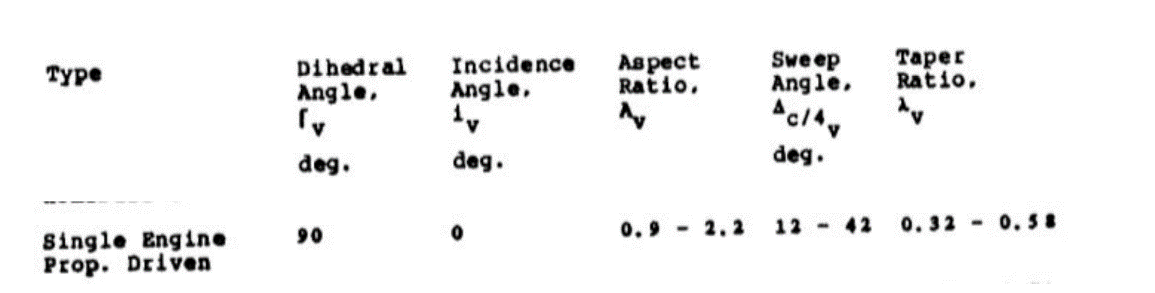 186
Basic Fuselage Layout
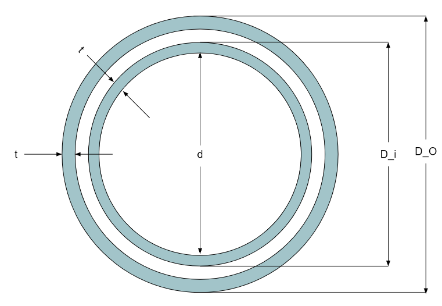 187
Basic Fuselage Layout
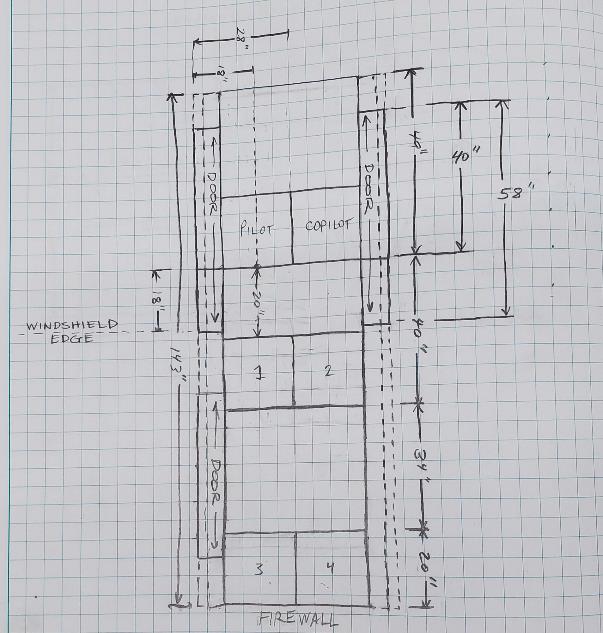 188
(AIRD) SIZING - COCKPIT/CABIN
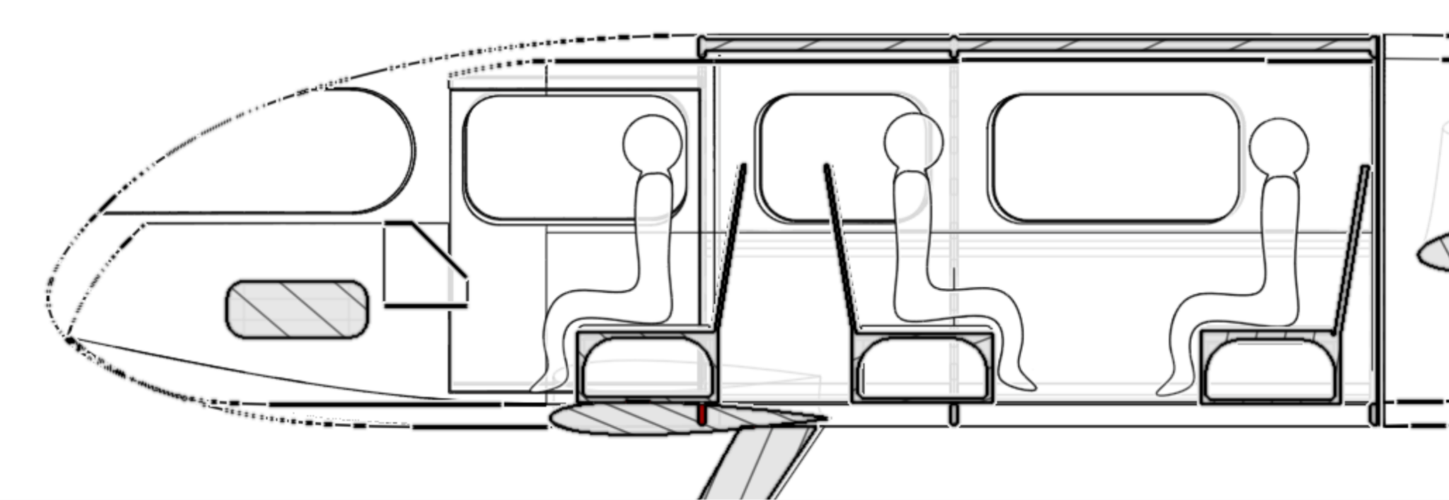 Cockpit Sizing Accommodates 99th Percentile (RAF Data)
189
[Speaker Notes: NATE - be BRIEF - dimensions fulfill FAA requirements]
Wing Spar Structural Analysis
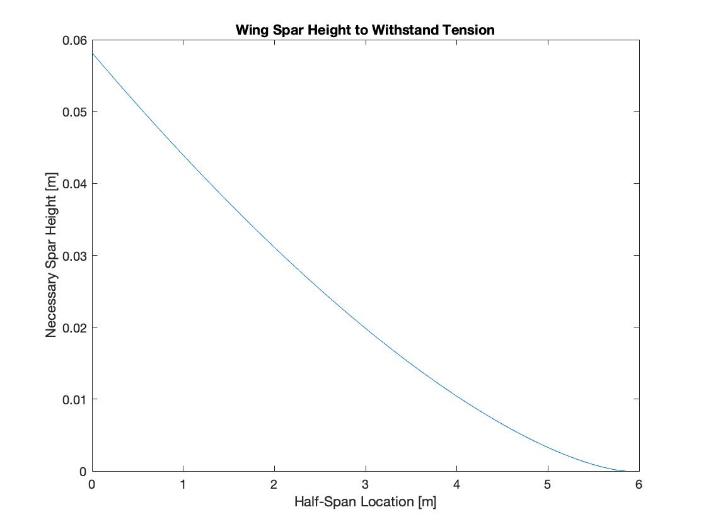 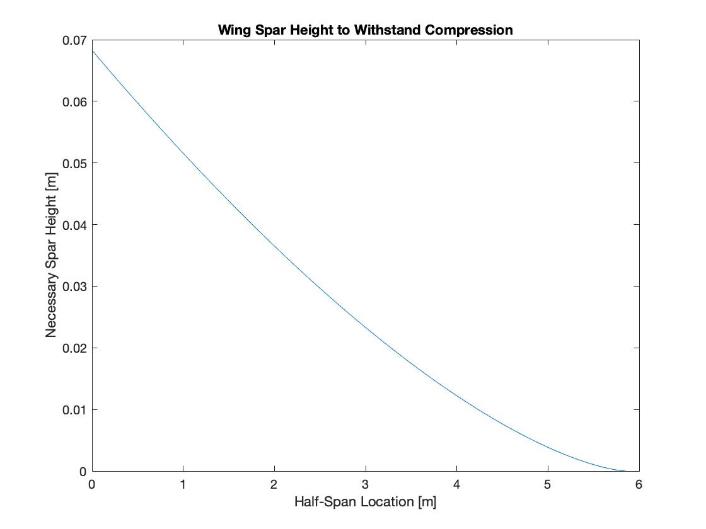 Assumed Spar Width: 5 cm
190
Canard Spar Structural Analysis
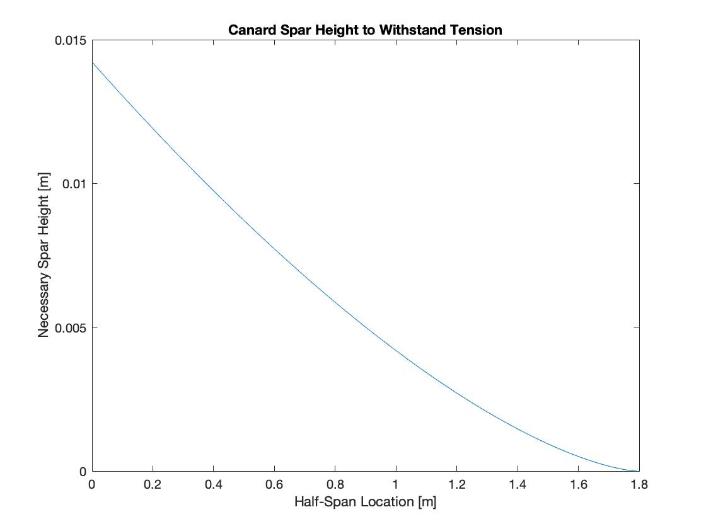 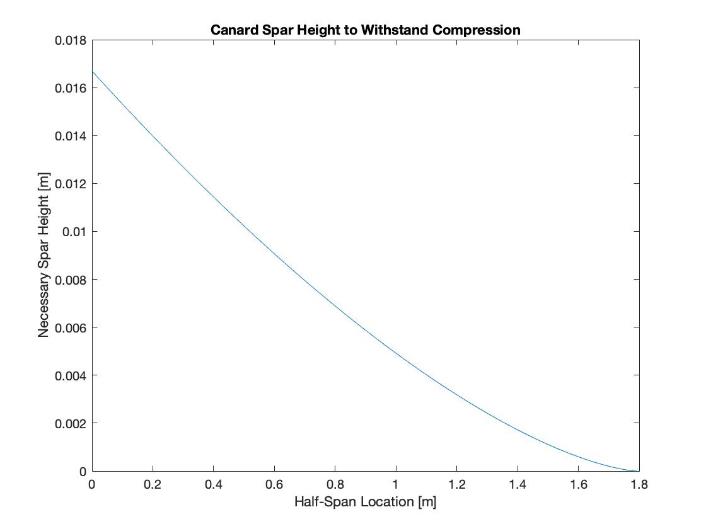 Assumed Spar Width: 1.5 cm
191
Wing Deflection
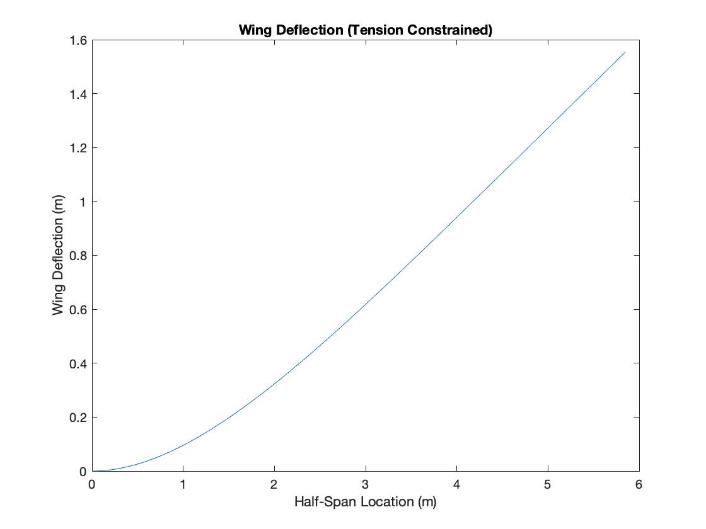 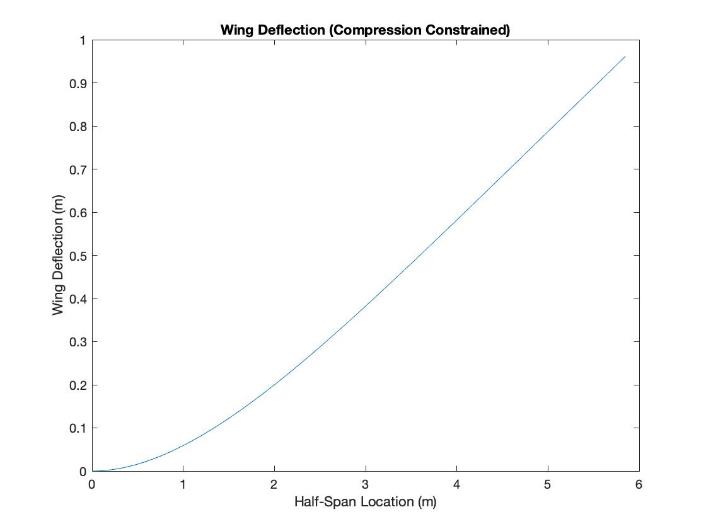 Assumed Spar Width: 5 cm
192
Canard Deflection
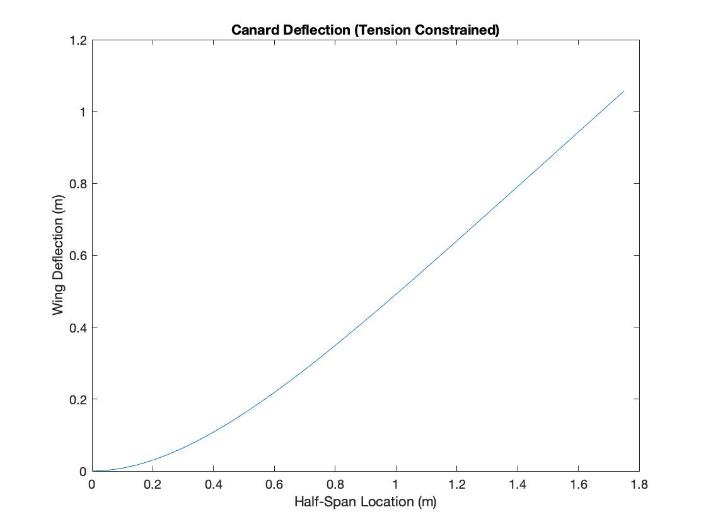 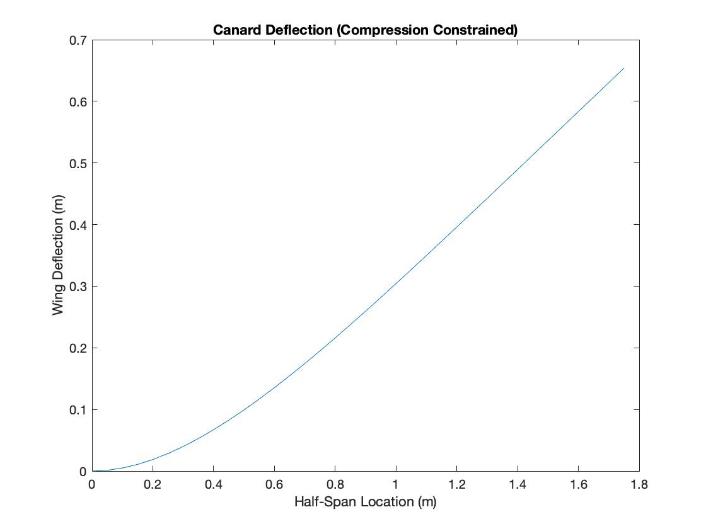 Assumed Spar Width: 1.5 cm
193
(AIRD) SIZING - LANDING GEAR
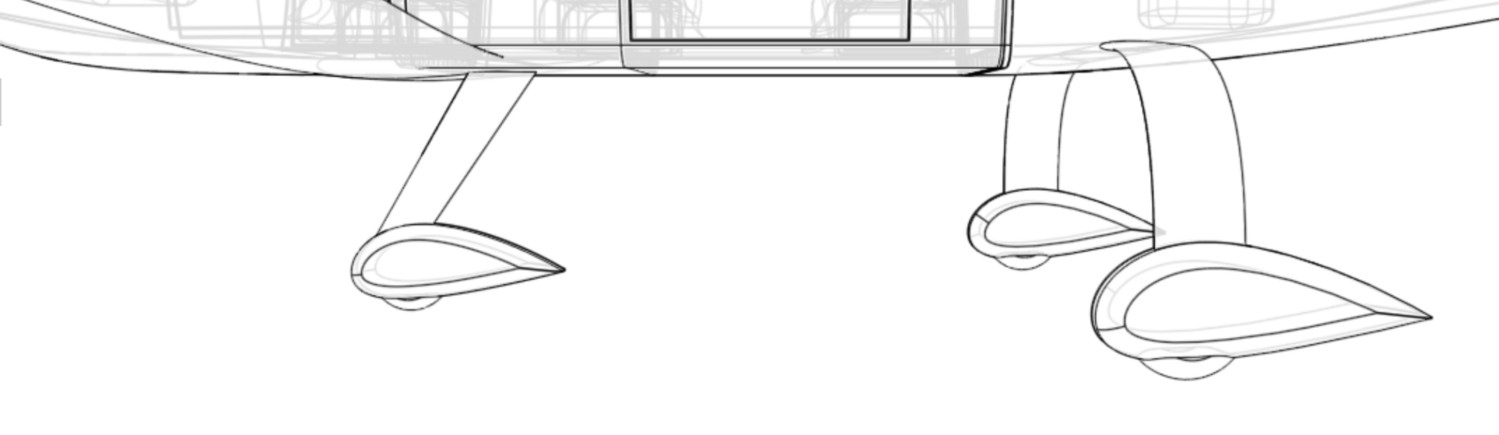 The Landing gear was sized around two primary constraints, avoidance of prop strikes and wing tip strikes.  
In order to meet these constraints the main landing gear must be precisely placed longitudinally as well as be sufficiently wide. 
The aircraft must be able to rotate in pitch (angle of attack) about the contact point of the main gear to generate sufficient lift for takeoff without causing the propeller to strike the runway
194
[Speaker Notes: NATE - be BRIEF again - dimensions shown fulfill FAA requirements]
(AIRD) SIZING - LANDING GEAR
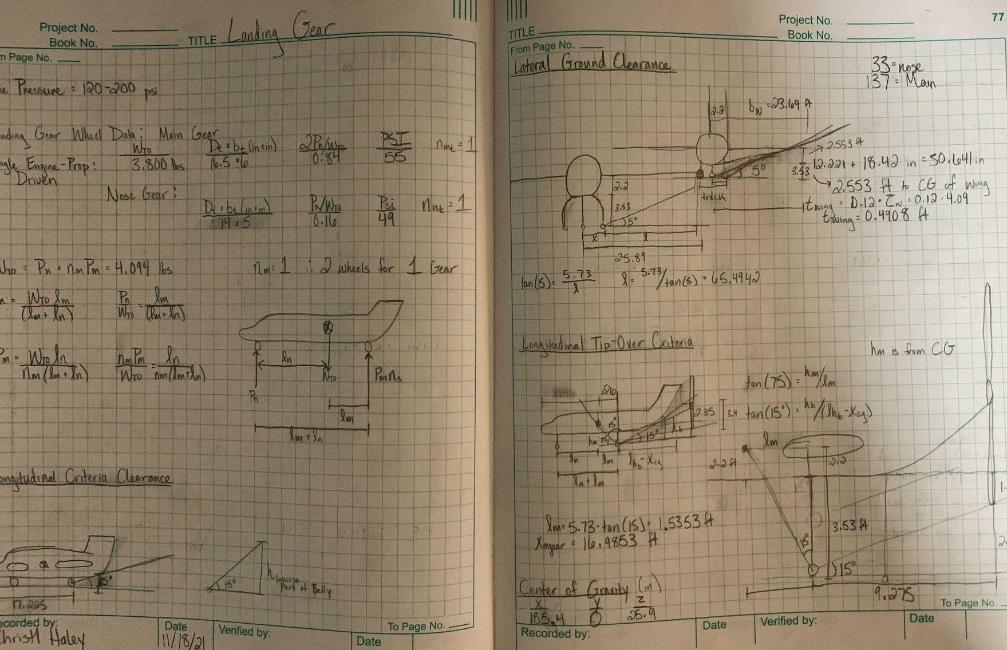 195
[Speaker Notes: NATE - be BRIEF again - dimensions shown fulfill FAA requirements]
(AIRD) SIZING - LANDING GEAR
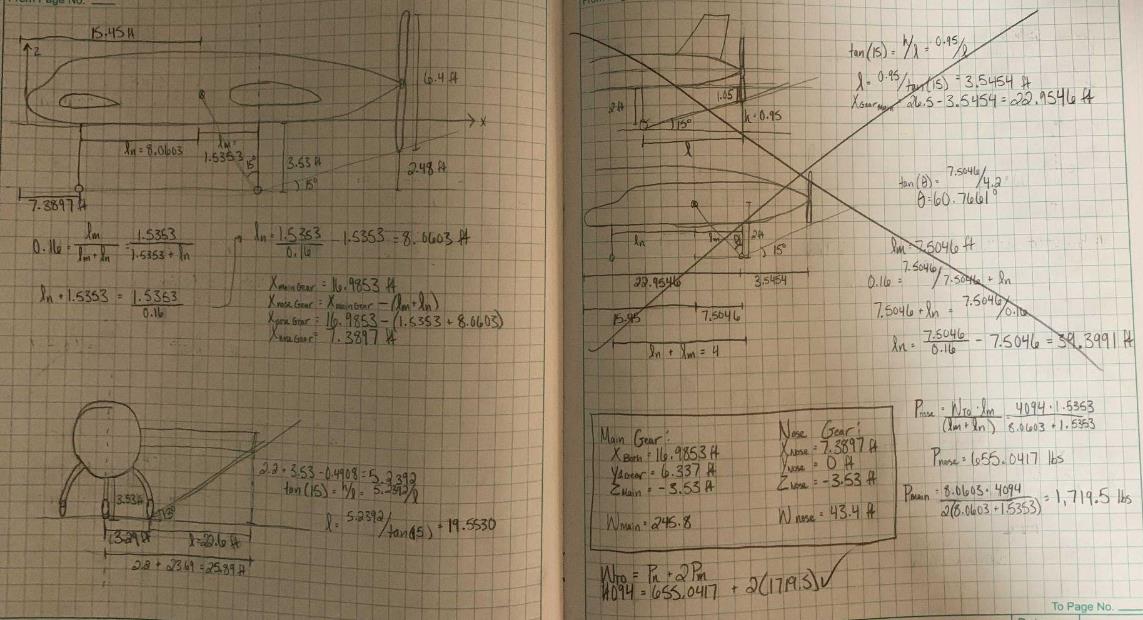 196
[Speaker Notes: NATE - be BRIEF again - dimensions shown fulfill FAA requirements]
Mechanical Drawings
197
WTAV Model
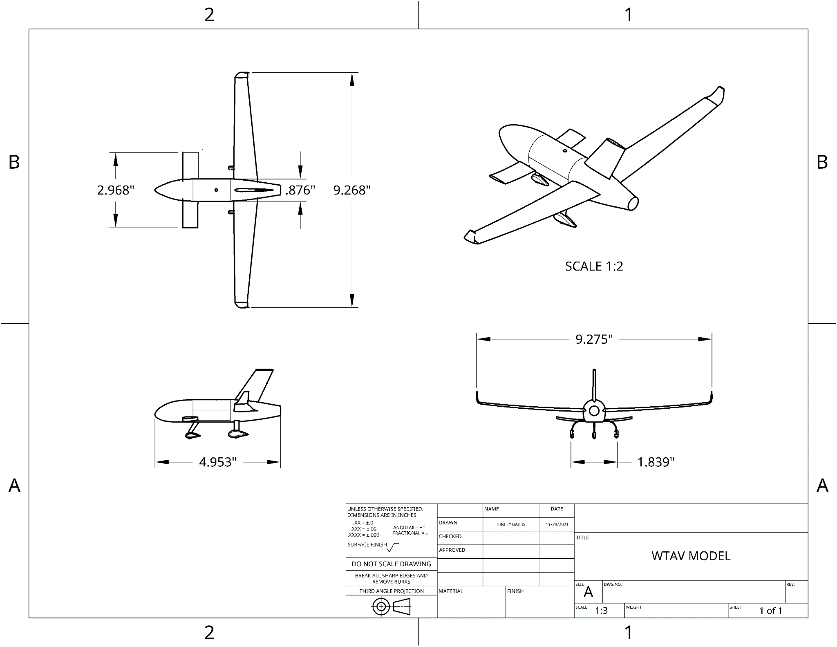 Assumed Spar Width: 1.5 cm
198
CSD MODEL
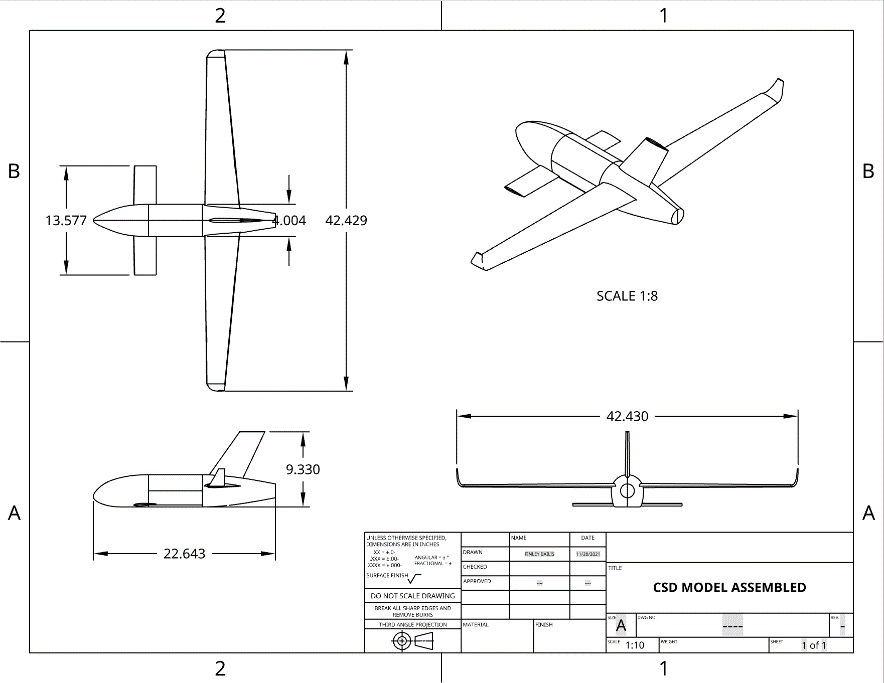 Assumed Spar Width: 1.5 cm
199
OUTER NOSE DRAWING
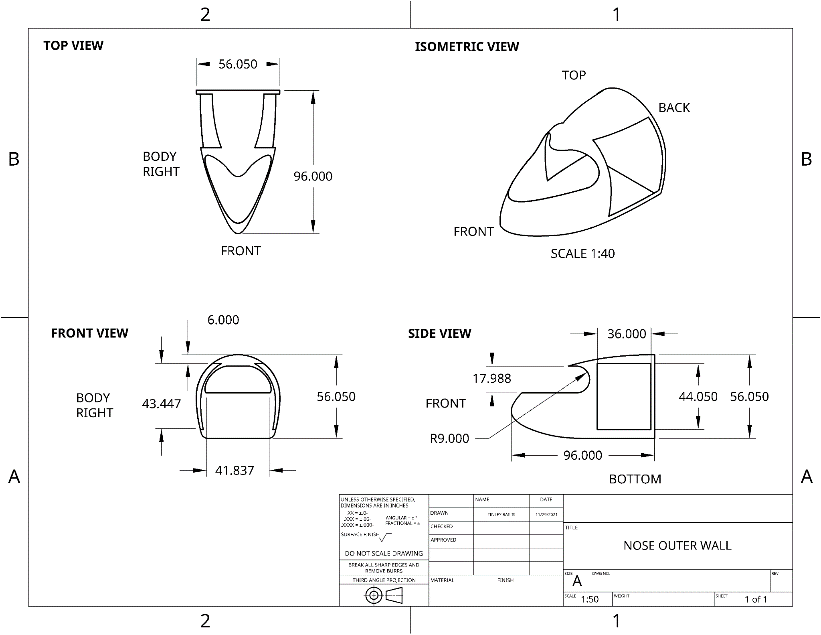 Assumed Spar Width: 1.5 cm
200
INNER NOSE DRAWING
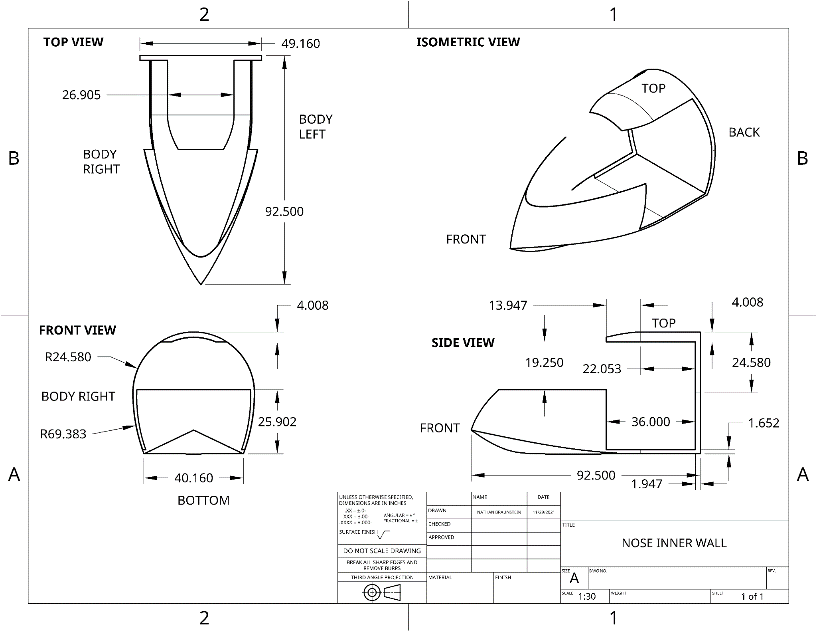 Assumed Spar Width: 1.5 cm
201
OUTER FUSELAGE DRAWING
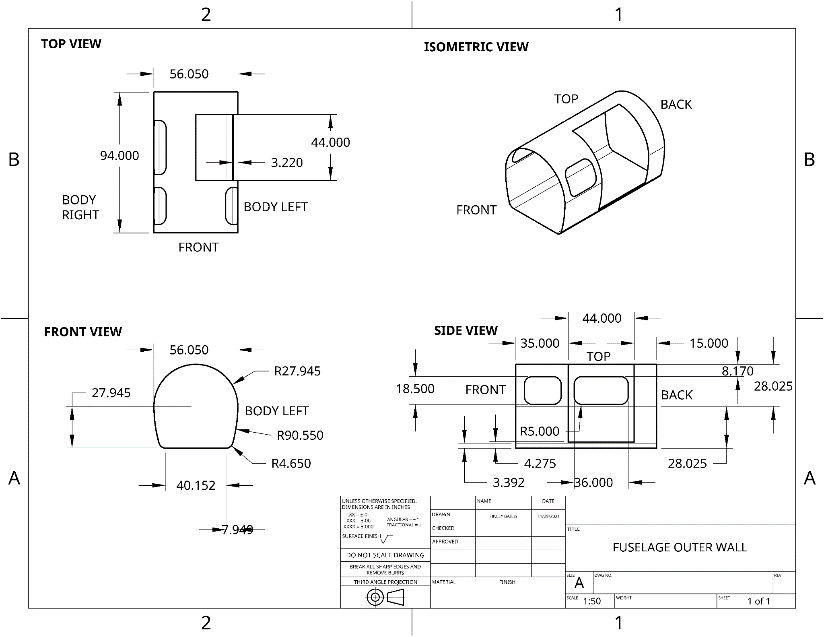 Assumed Spar Width: 1.5 cm
202
INNER FUSELAGE DRAWING
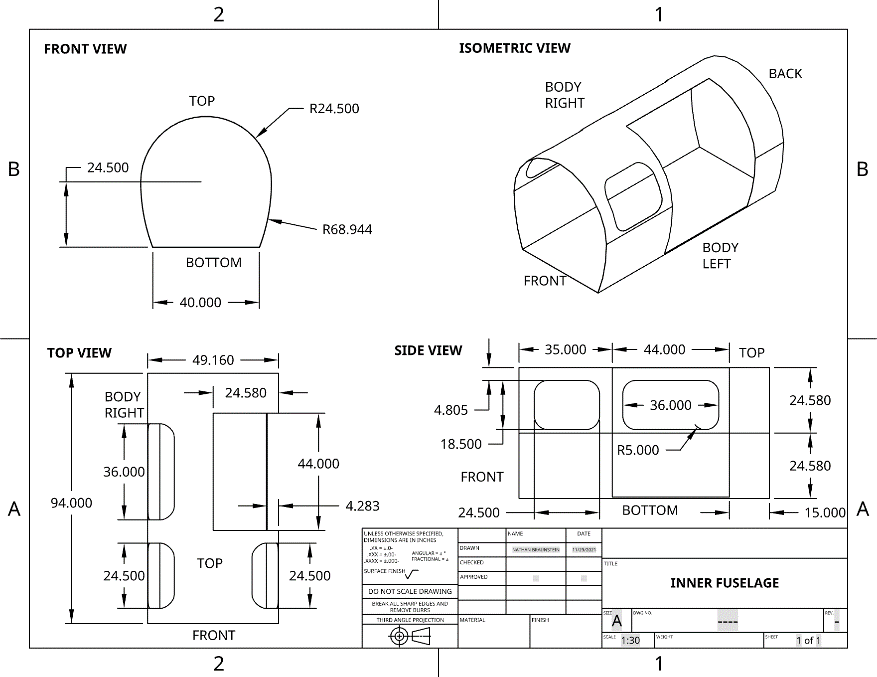 Assumed Spar Width: 1.5 cm
203
MAIN LANDING GEAR DRAWING
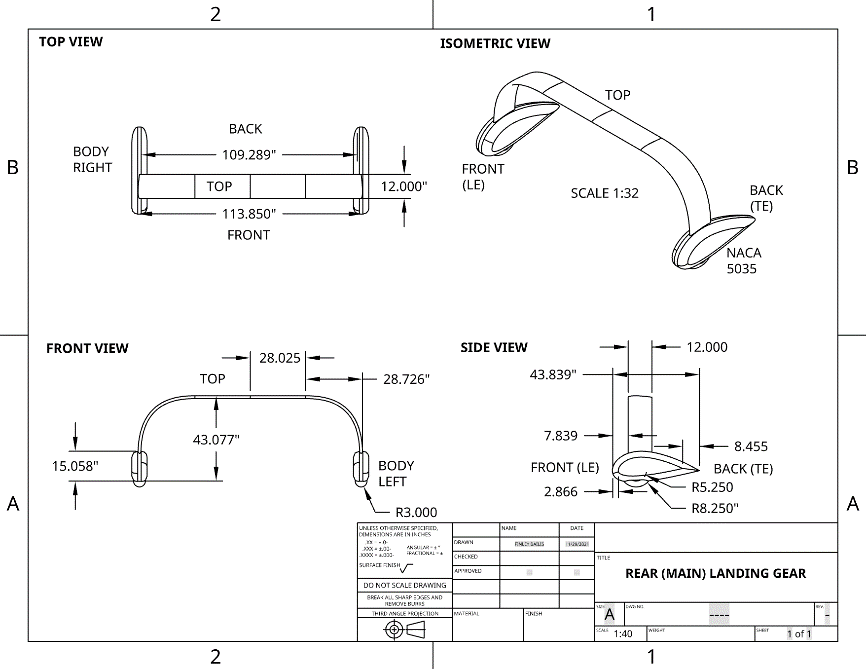 Assumed Spar Width: 1.5 cm
204
FRONT LANDING GEAR DRAWING
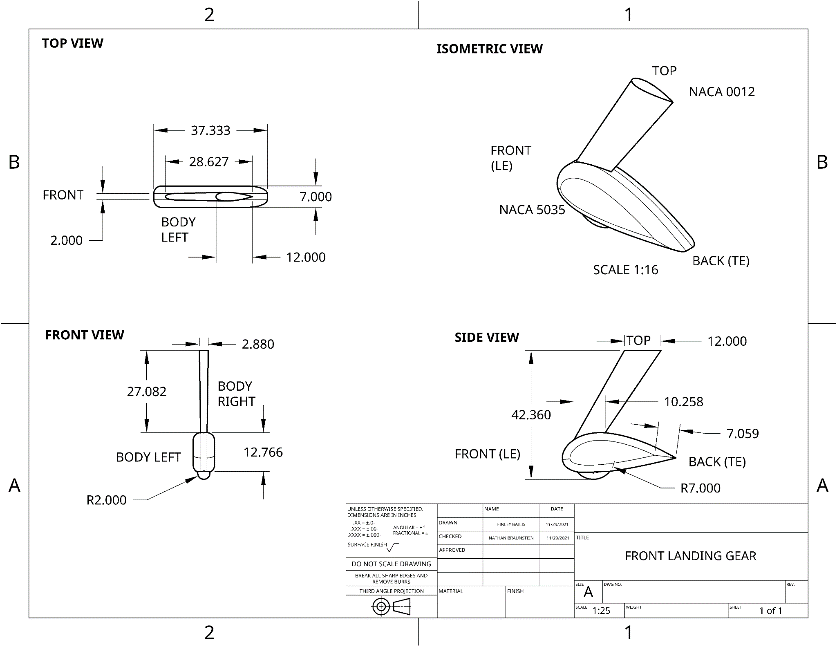 Assumed Spar Width: 1.5 cm
205